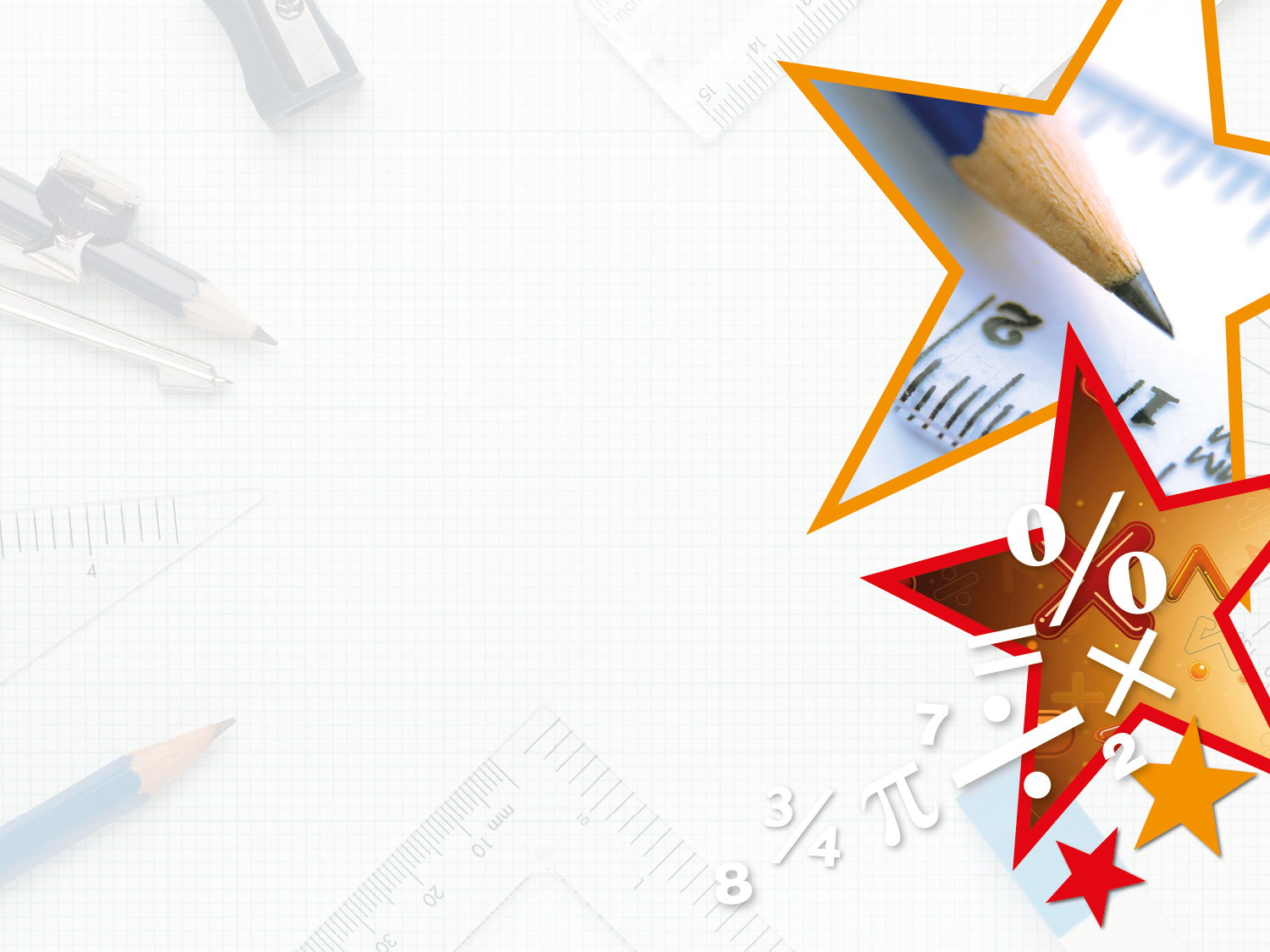 Year 1/2 – Spring Block 2 – Fractions

About This Resource:

This PowerPoint has been designed to support your teaching of this small step from the Mixed Age planning. It includes a starter activity suitable for each year group and an example of each question from the Varied Fluency and Reasoning and Problem Solving resources also provided in this pack (separate for each year group). Each slide has the year group identified in the bottom right-hand corner. We recommend that you look through this PowerPoint in advance and decide whether to work through all examples provided or a selection of them depending on the needs of your class.


National Curriculum Objectives:

Mathematics Year 1: (1F1b) Recognise, find and name a quarter as one of four equal parts of an object, shape or quantity
Mathematics Year 1: (1M1) Compare, describe and solve practical problems for mass/weight [for example, heavy/light, heavier than, lighter than, half, quarter]
Mathematics Year 2: (2F1a) Recognise, find, name and write fractions 1/3 , 1/4 , 2/4 and 3/4 of a length, shape, set of objects or quantity
Mathematics Year 2: (2F1b) Write simple fractions for example, 1/2 of 6 = 3


More Year 1 and Year 2 Fractions resources.


Did you like this resource? Don’t forget to review it on our website.
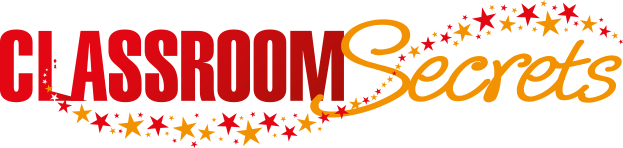 © Classroom Secrets Limited 2019
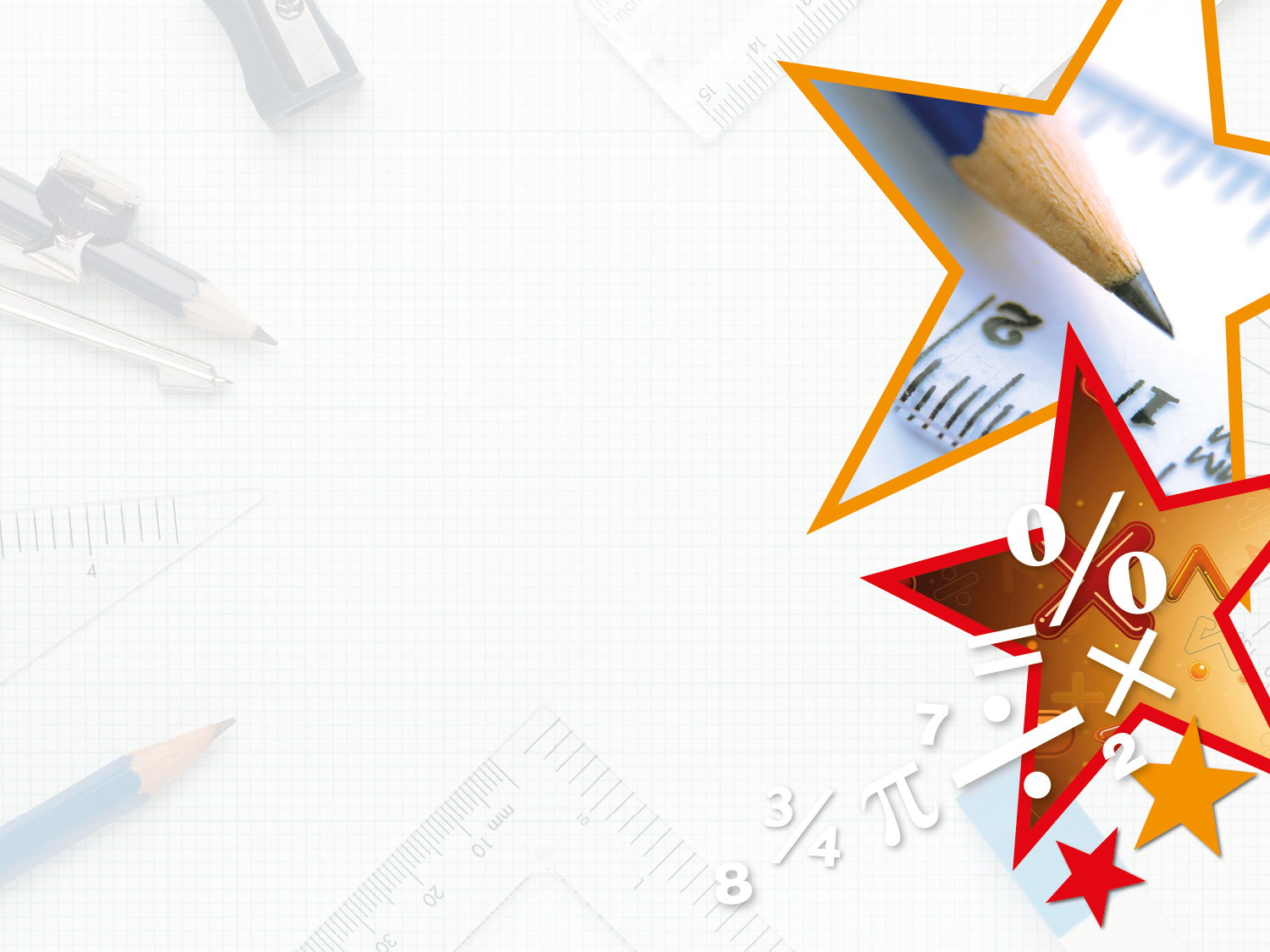 Year 1/2 – Spring Block 2 – Fractions






Step 5
Y1: Finding a Quarter of a Quantity
Y2: Find a Quarter
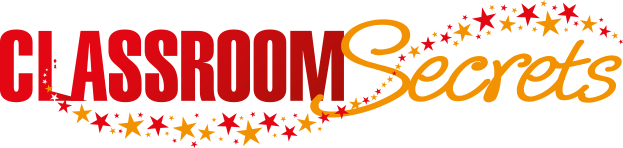 © Classroom Secrets Limited 2019
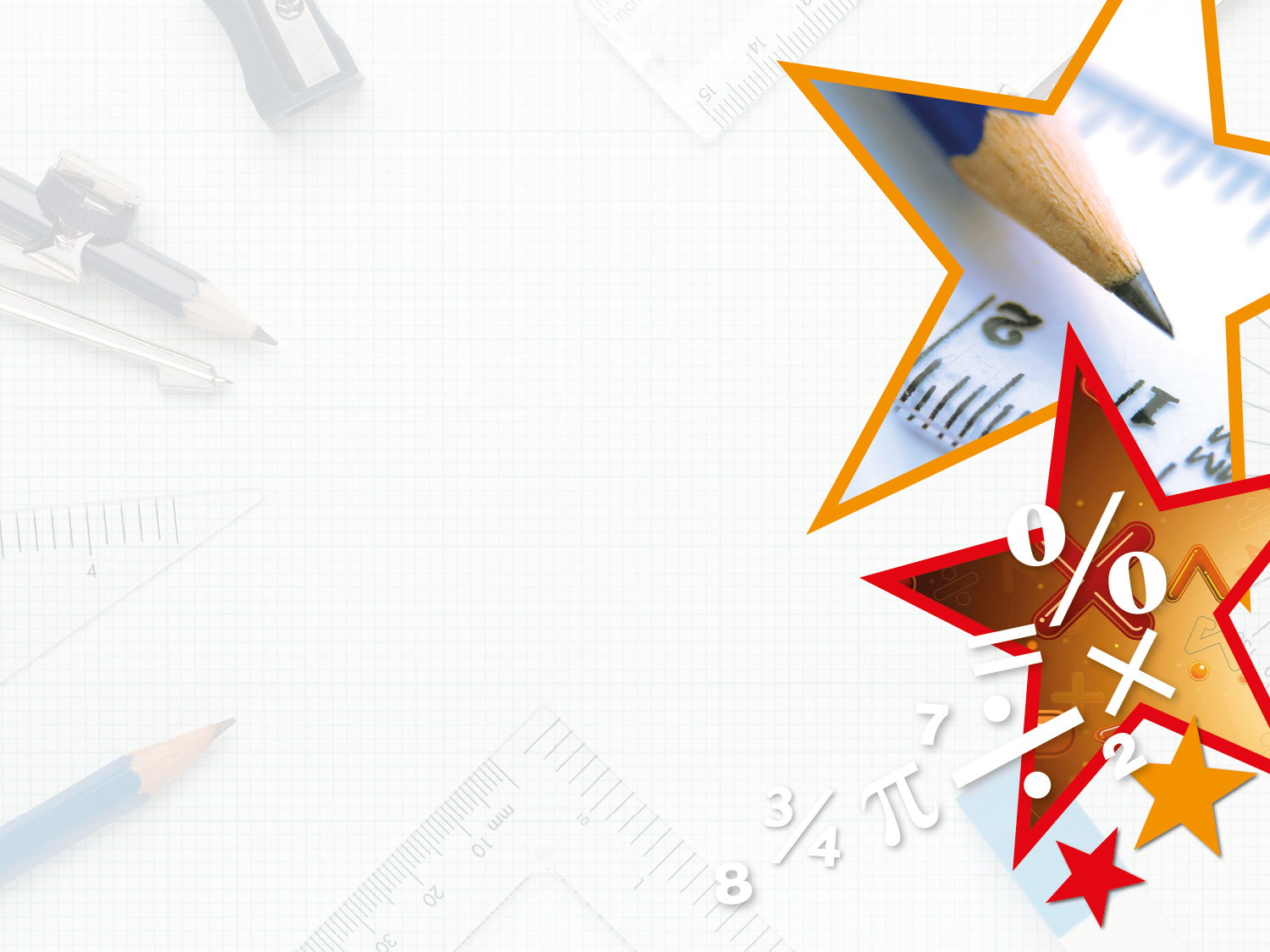 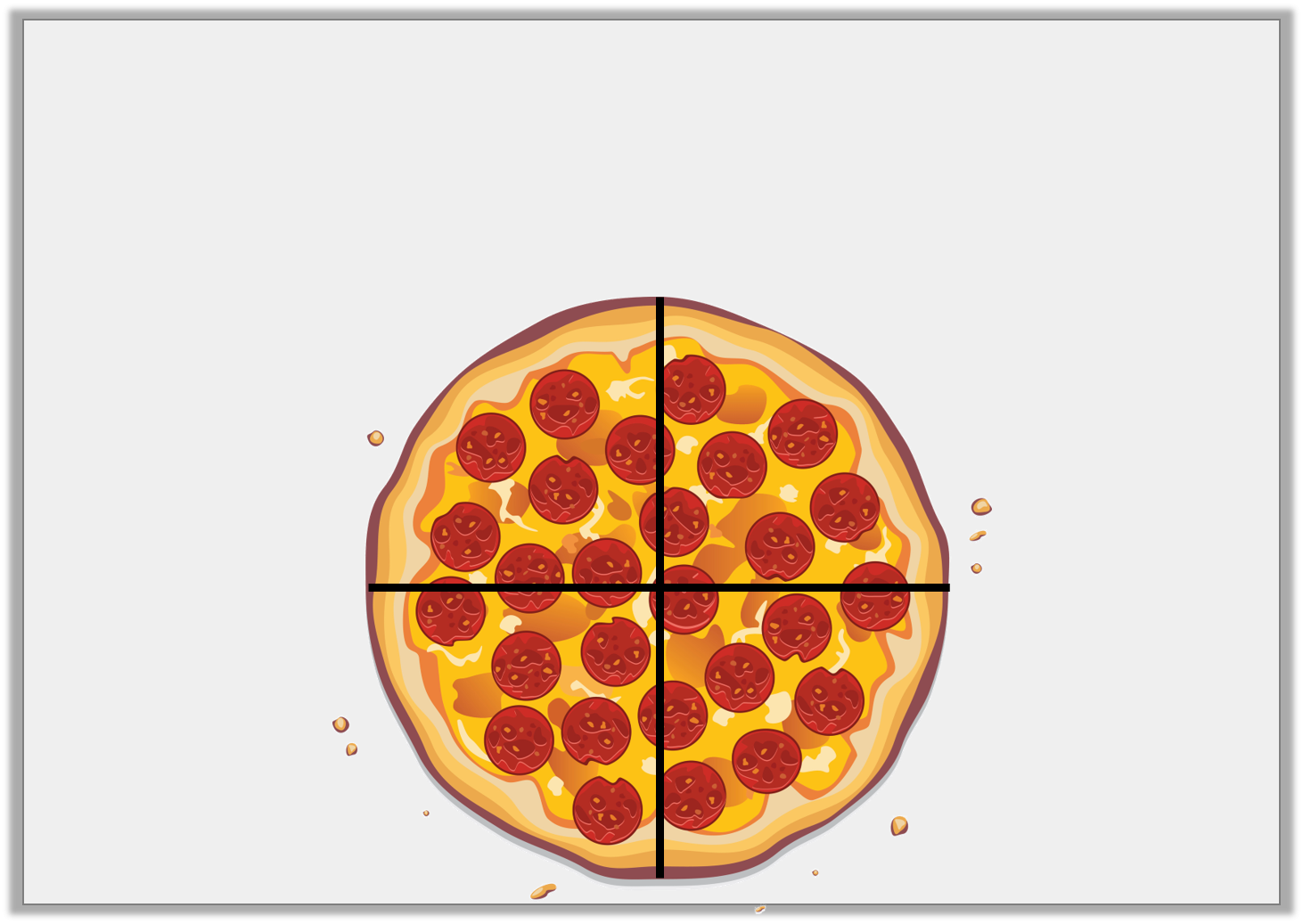 Introduction

How is the pizza split equally? 
 
How is the pizza not split equally?
Y1
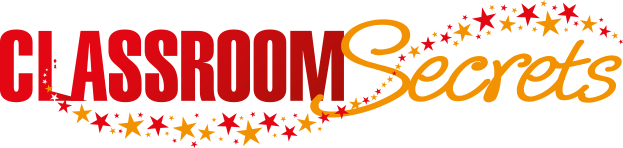 © Classroom Secrets Limited 2018
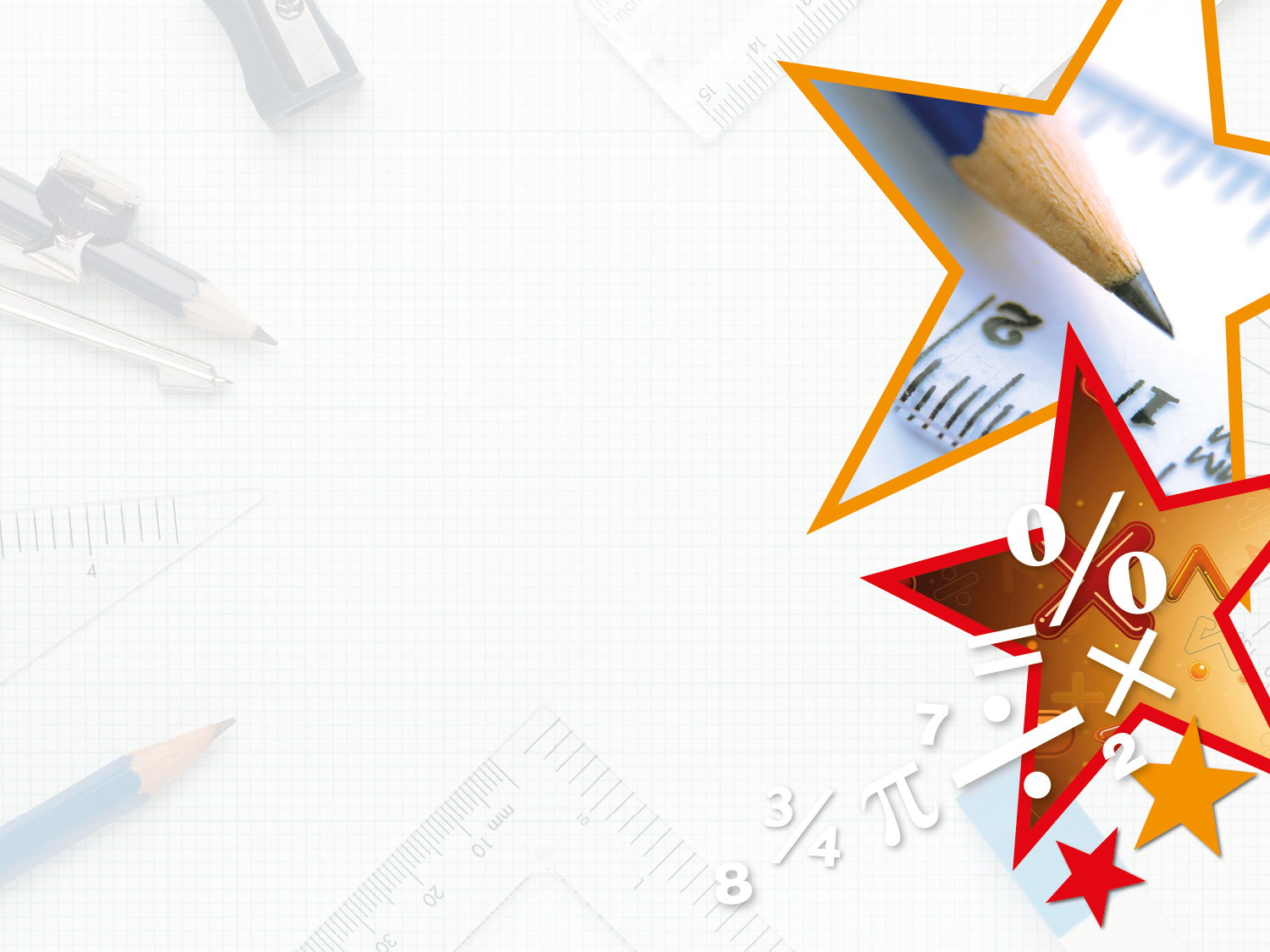 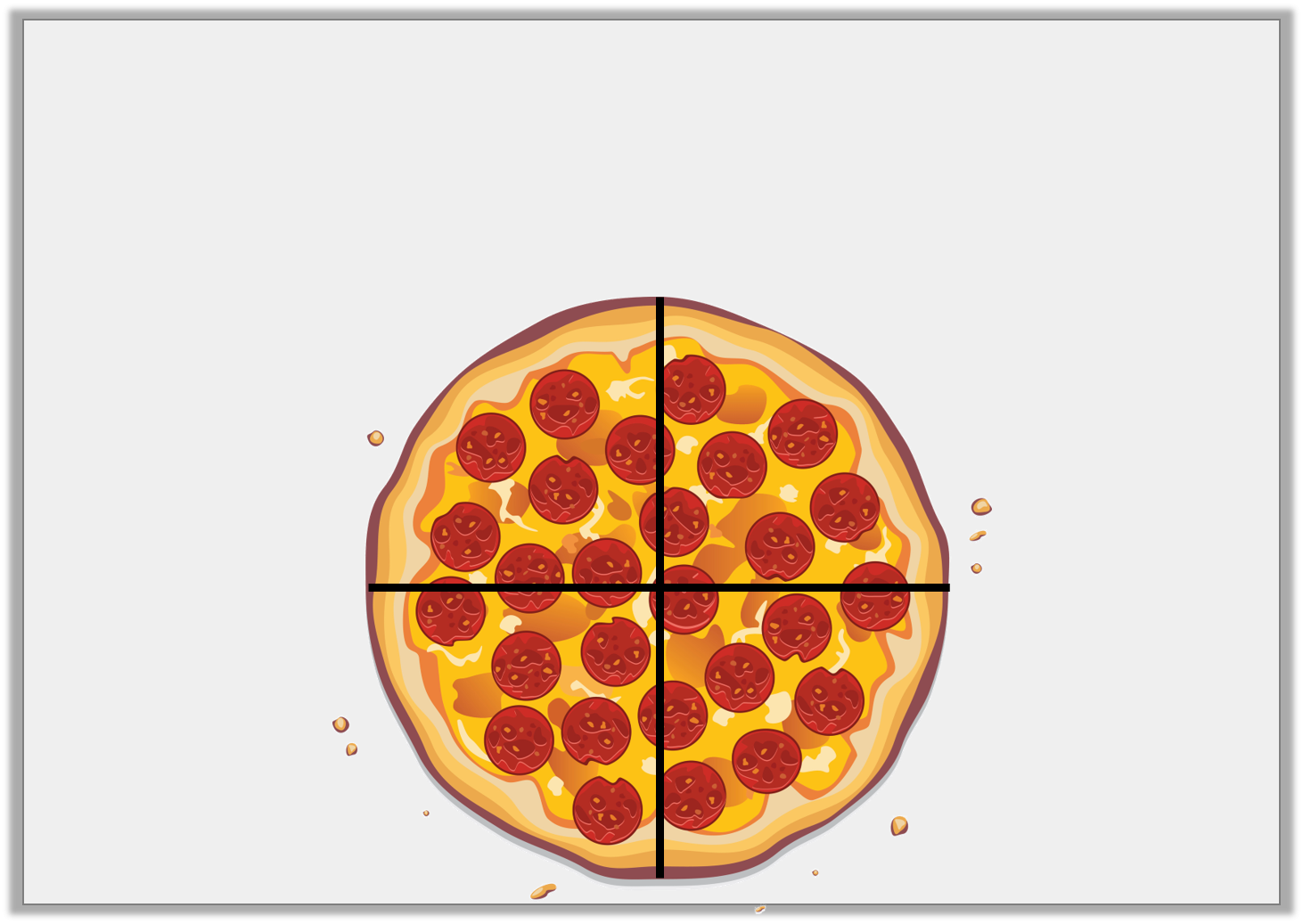 Introduction

How is the pizza split equally? 
The pizza is cut into four equal slices. 
How is the pizza not split equally?
The slices don’t have the same number of pepperoni pieces on them.
Y1
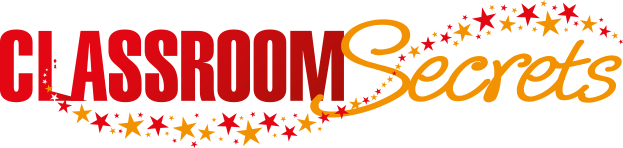 © Classroom Secrets Limited 2018
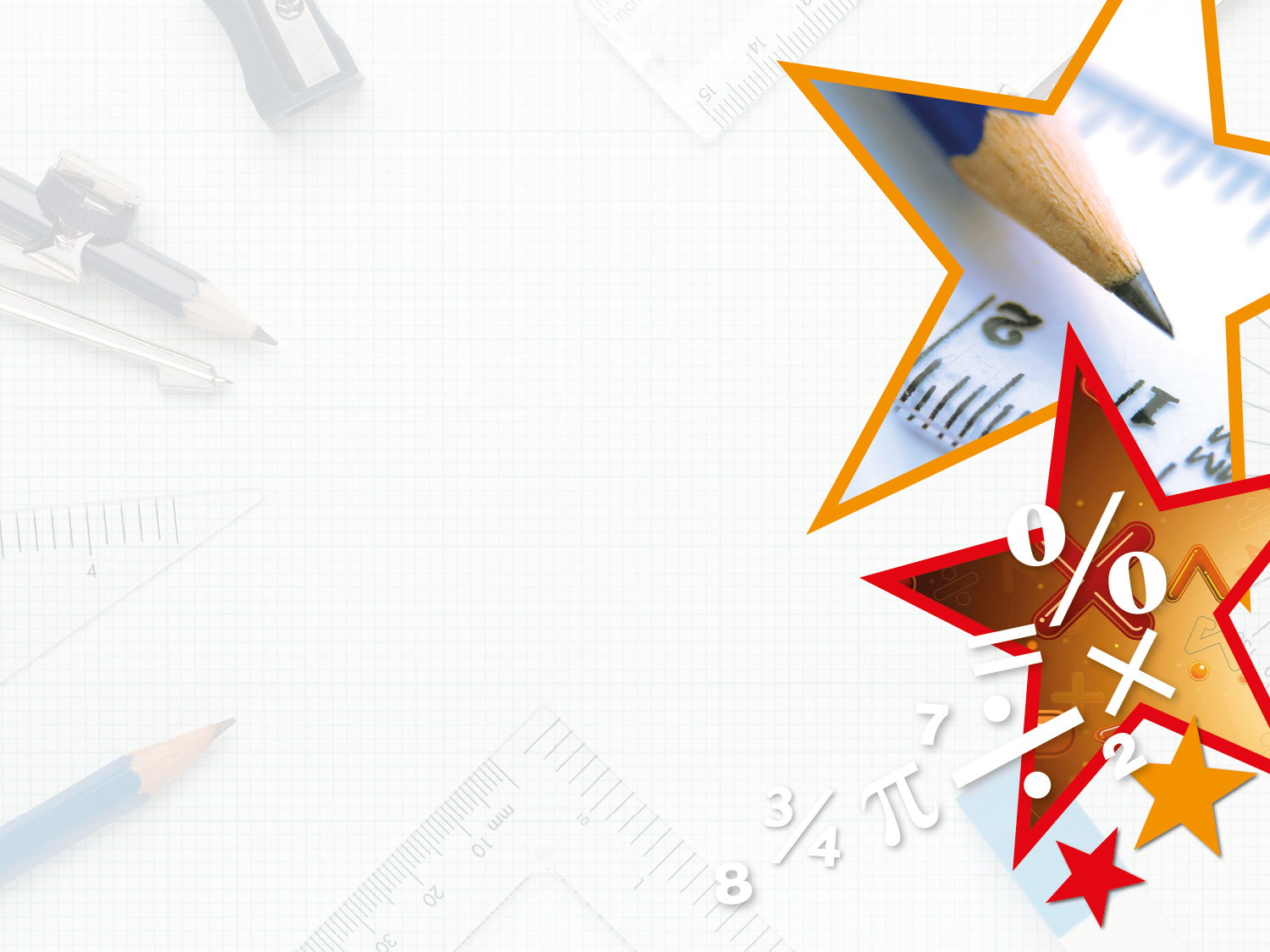 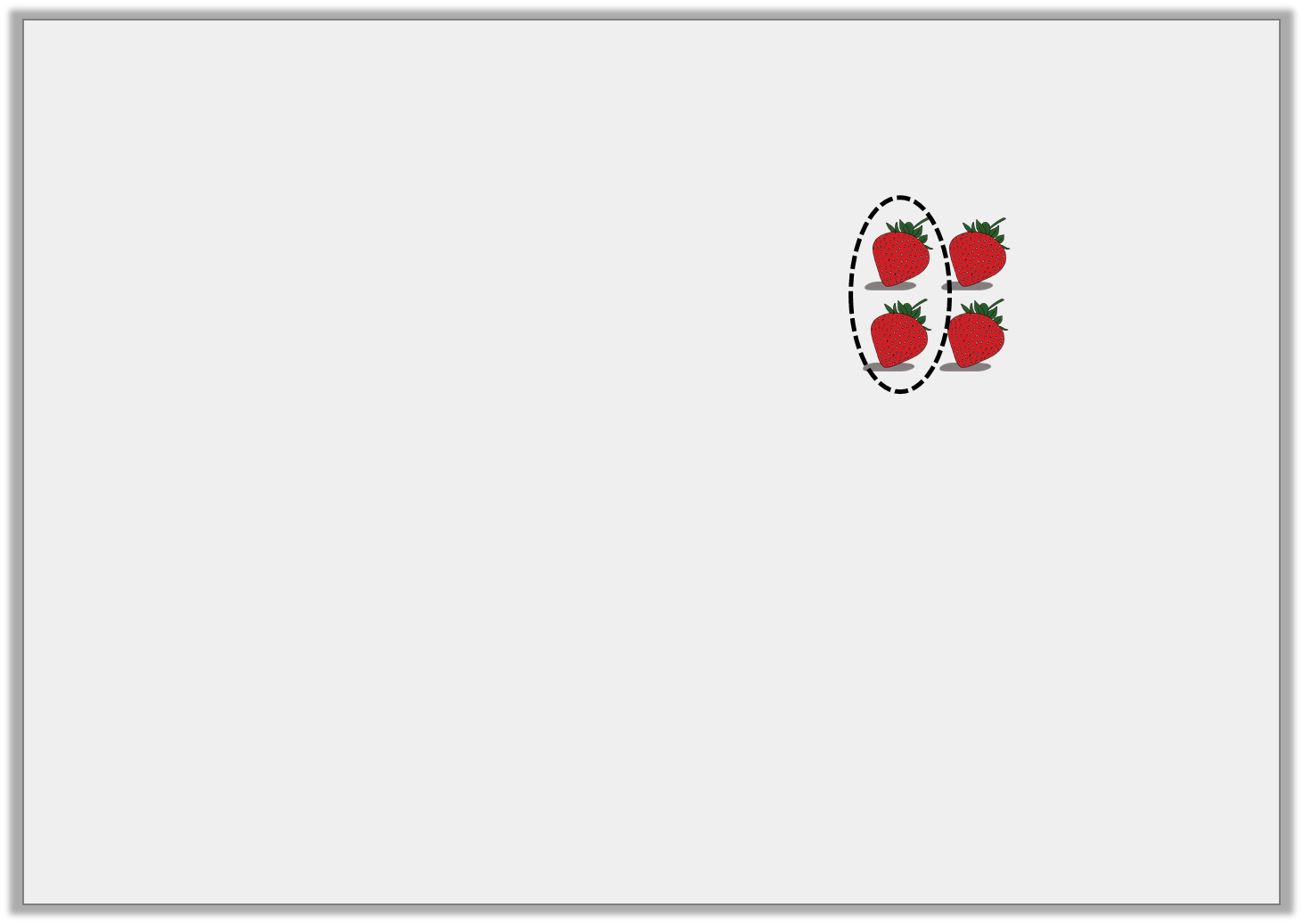 Introduction

Which image is the odd one out?
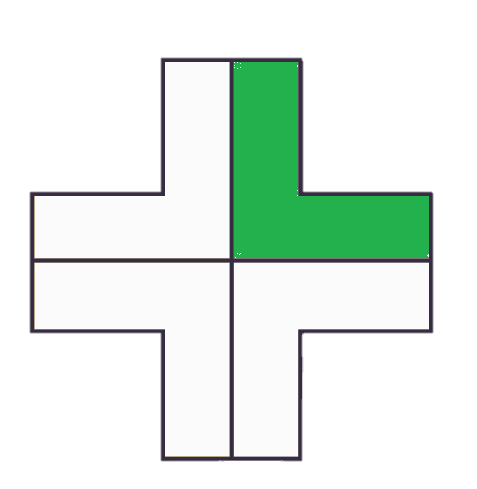 Y2
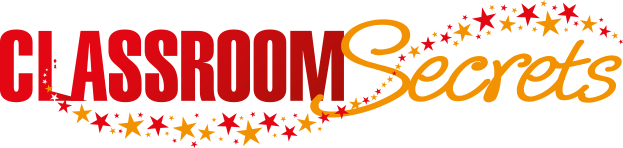 © Classroom Secrets Limited 2019
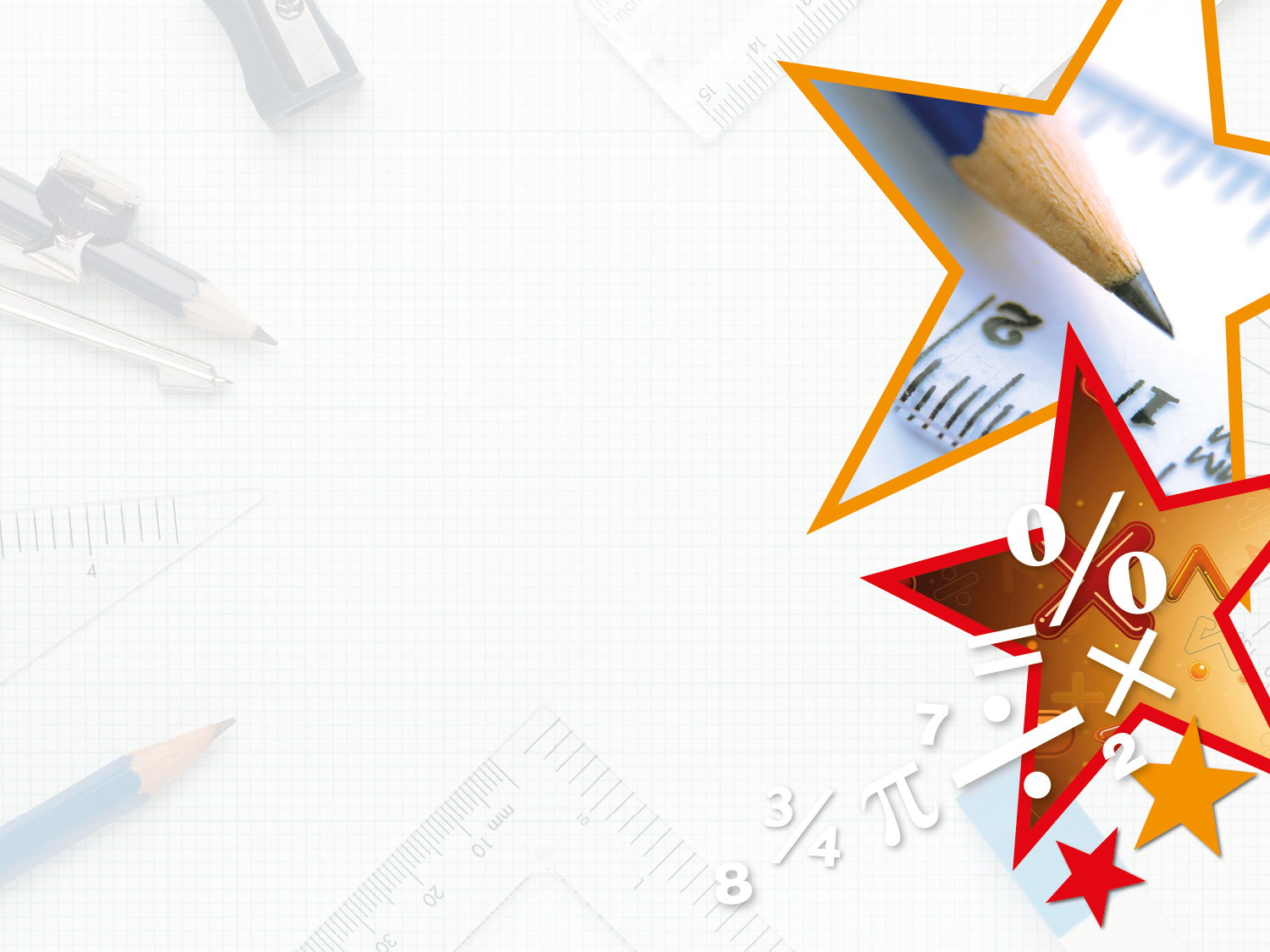 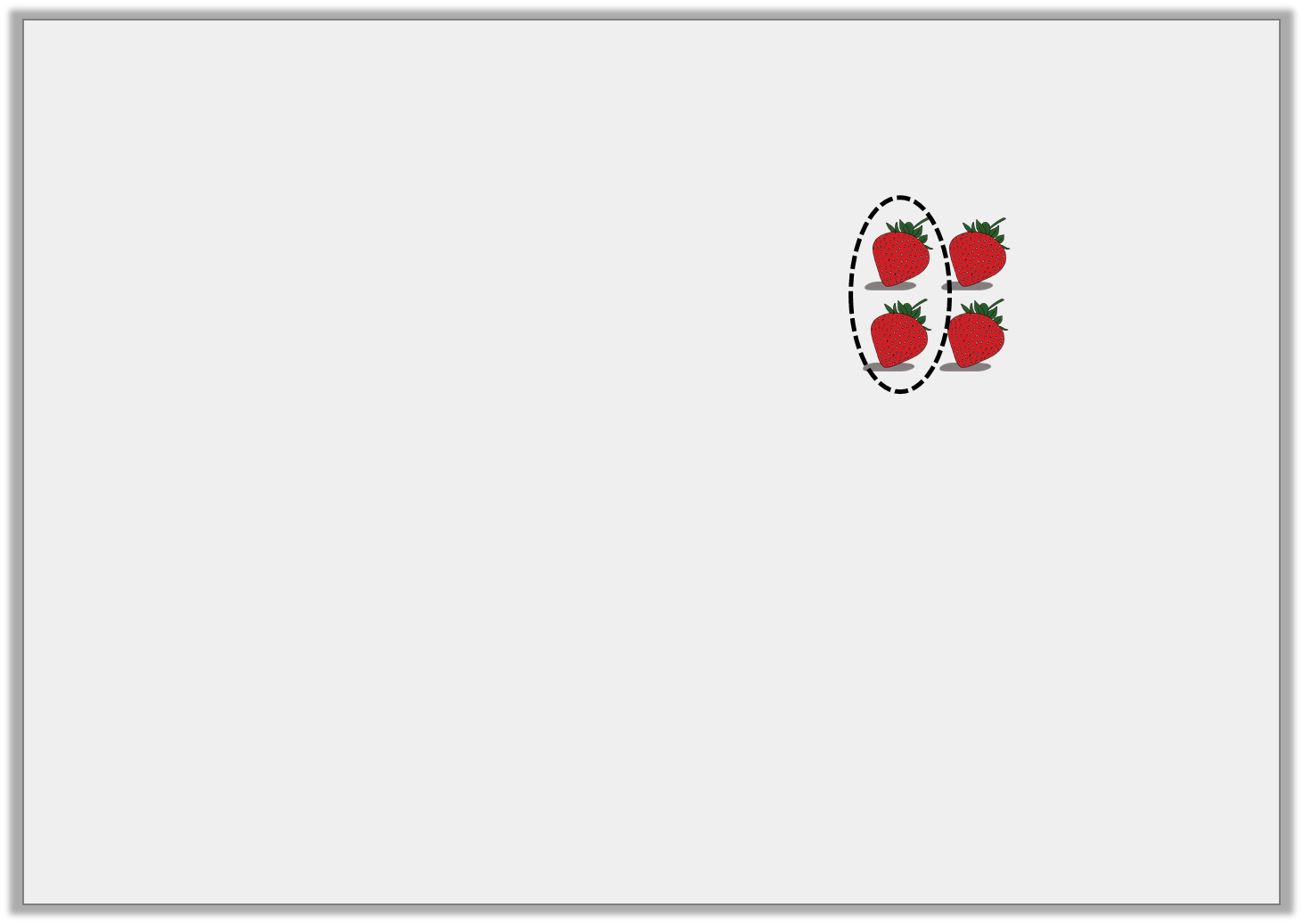 Introduction

Which image is the odd one out?
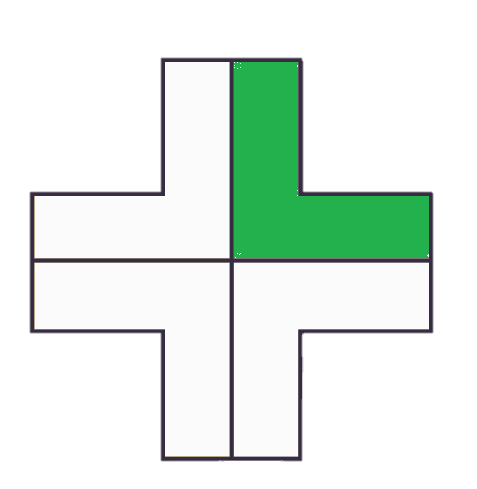 Y2
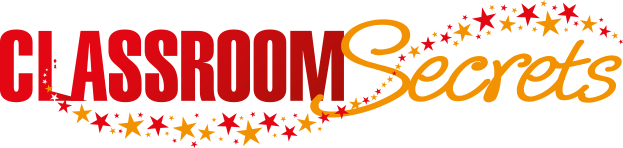 © Classroom Secrets Limited 2019
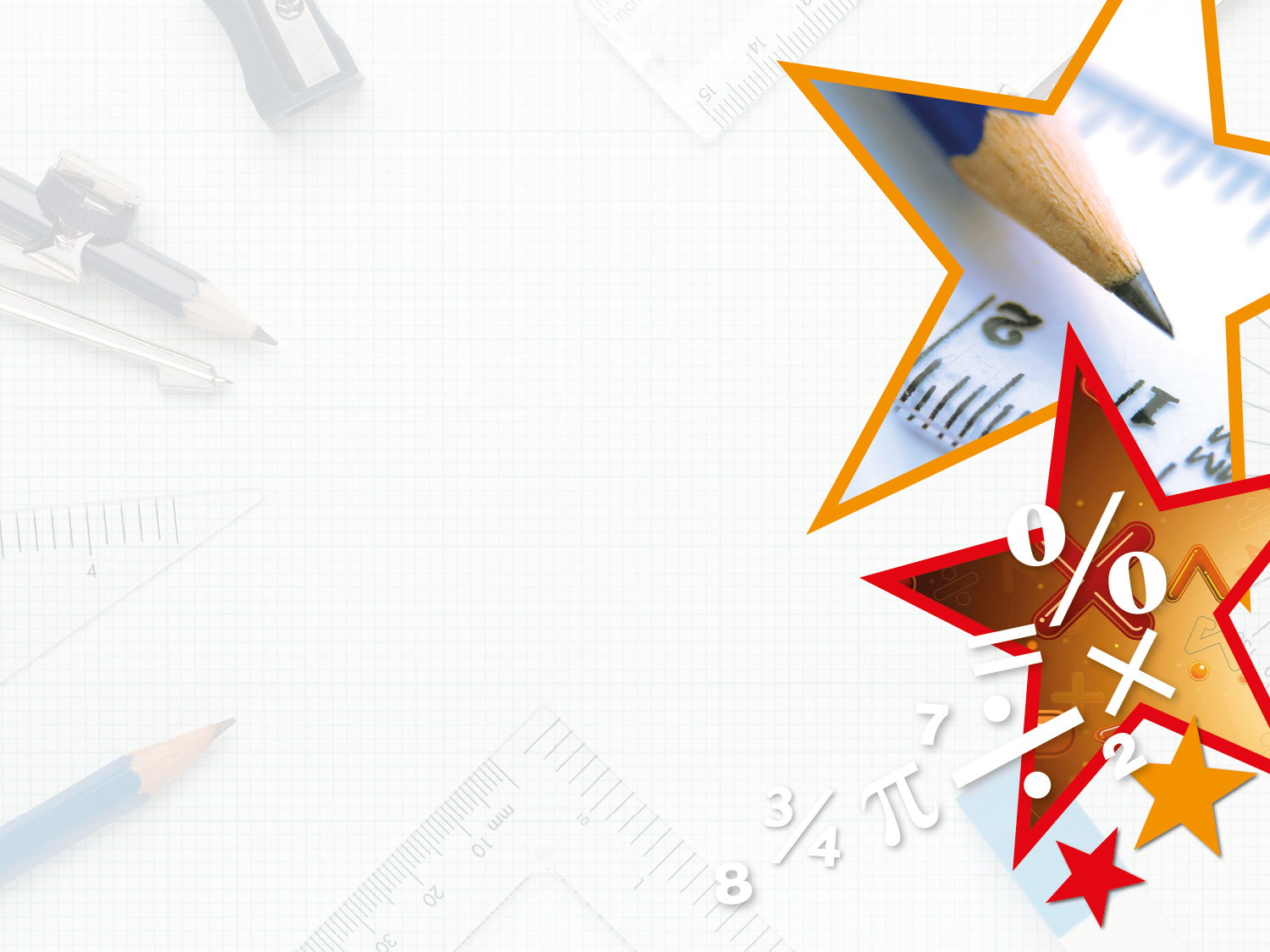 Varied Fluency 1

Complete the statement based on the picture below.




There are  ____________   boxes. One quarter of  ____________   is  ____________ .
Y1
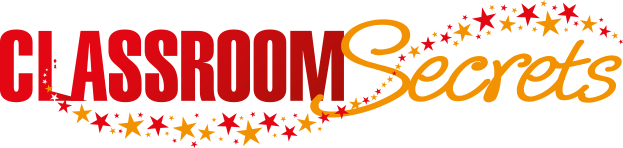 © Classroom Secrets Limited 2018
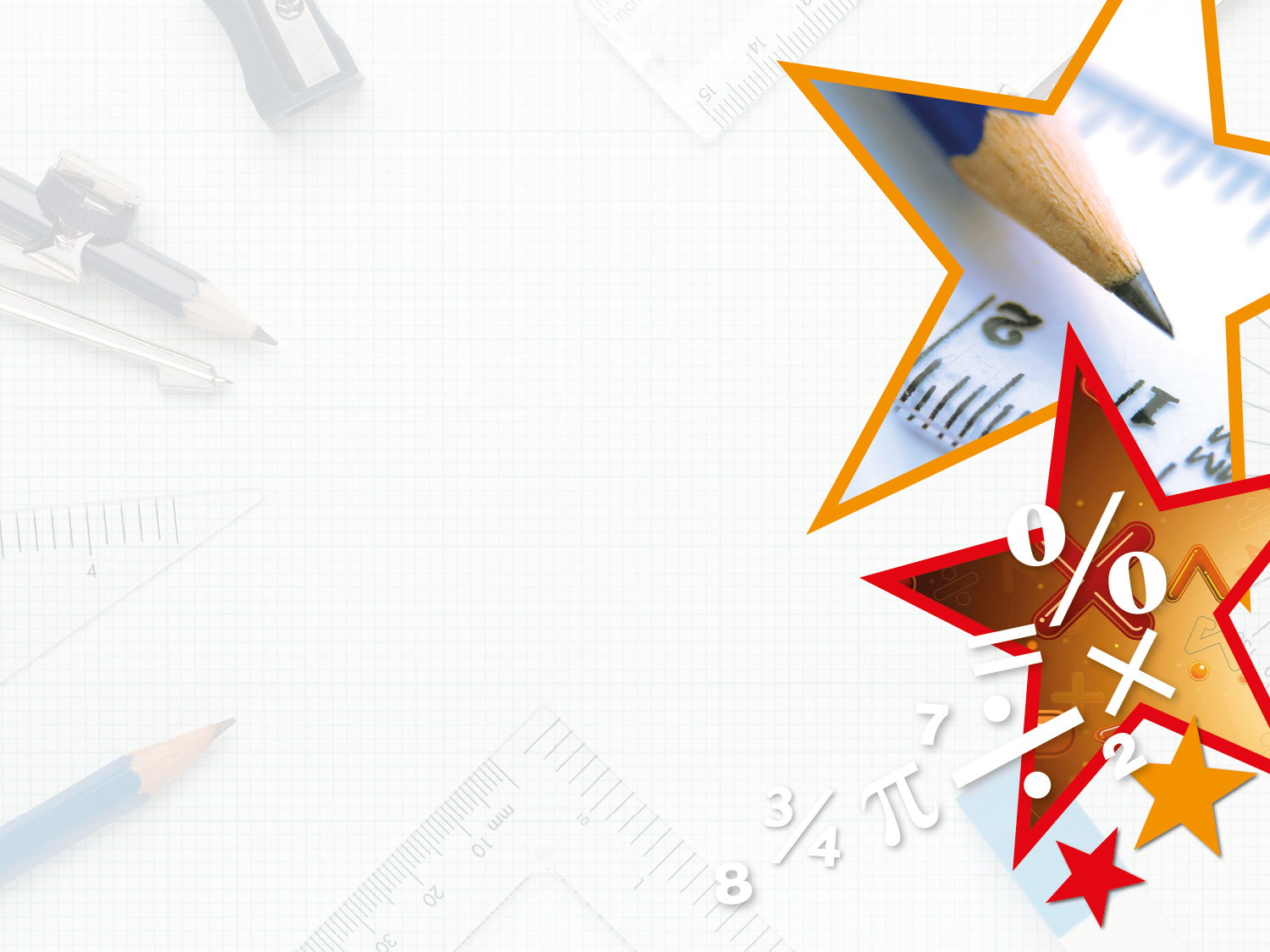 Varied Fluency 1

Complete the statement based on the picture below.




There are  ____________   boxes. One quarter of  ____________   is  ____________ .
20
5
20
Y1
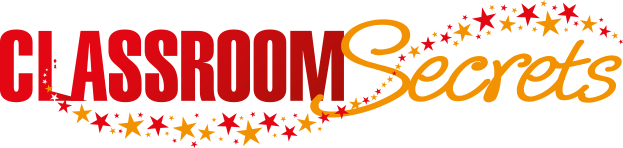 © Classroom Secrets Limited 2018
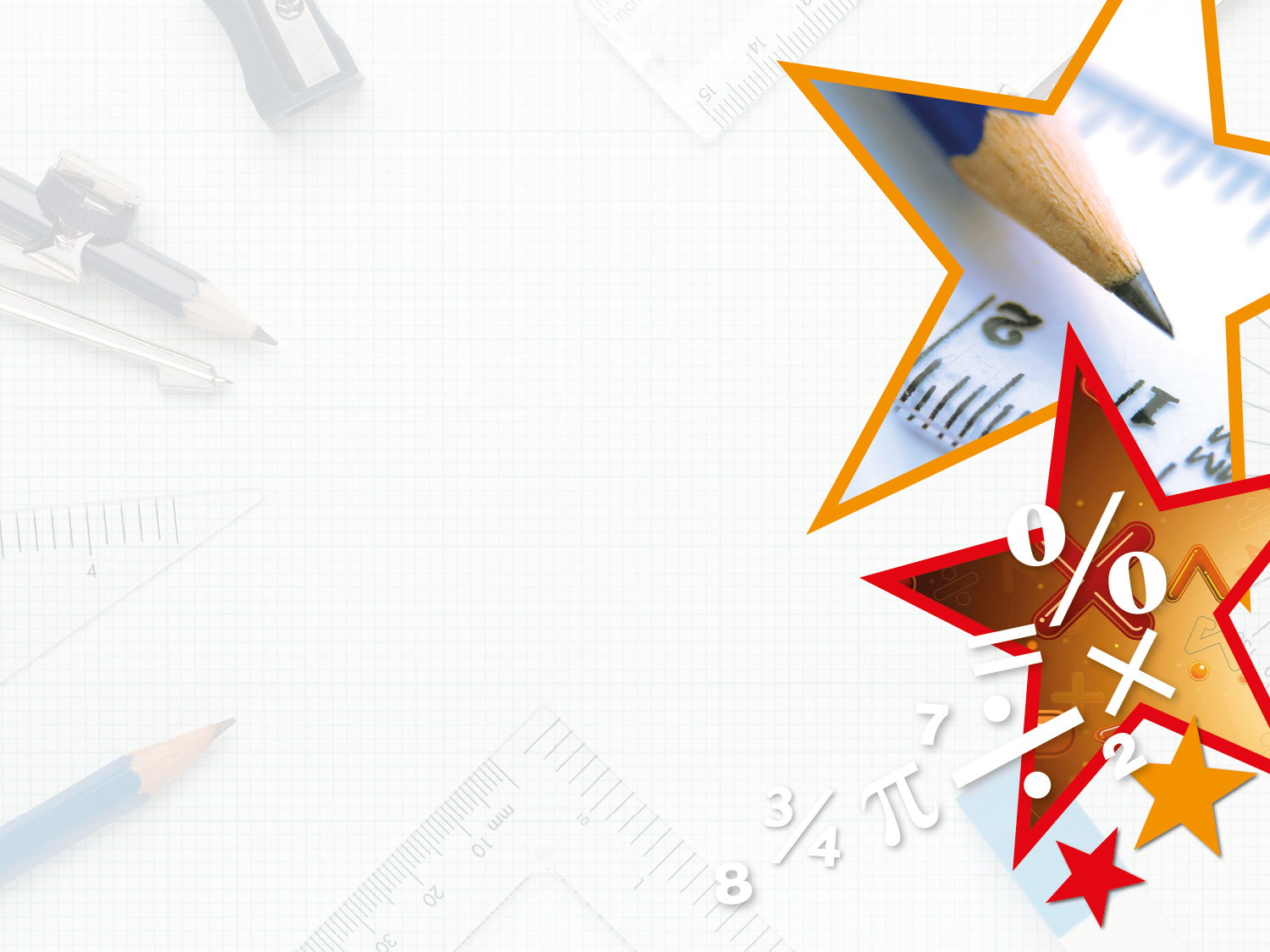 Varied Fluency 2

Use the counters to complete the statement.










One quarter of 16 is ________ .
4
Y1
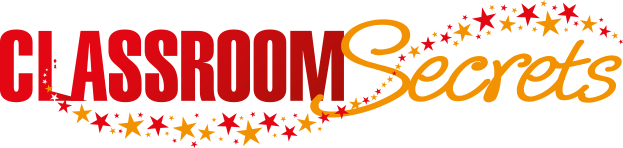 © Classroom Secrets Limited 2018
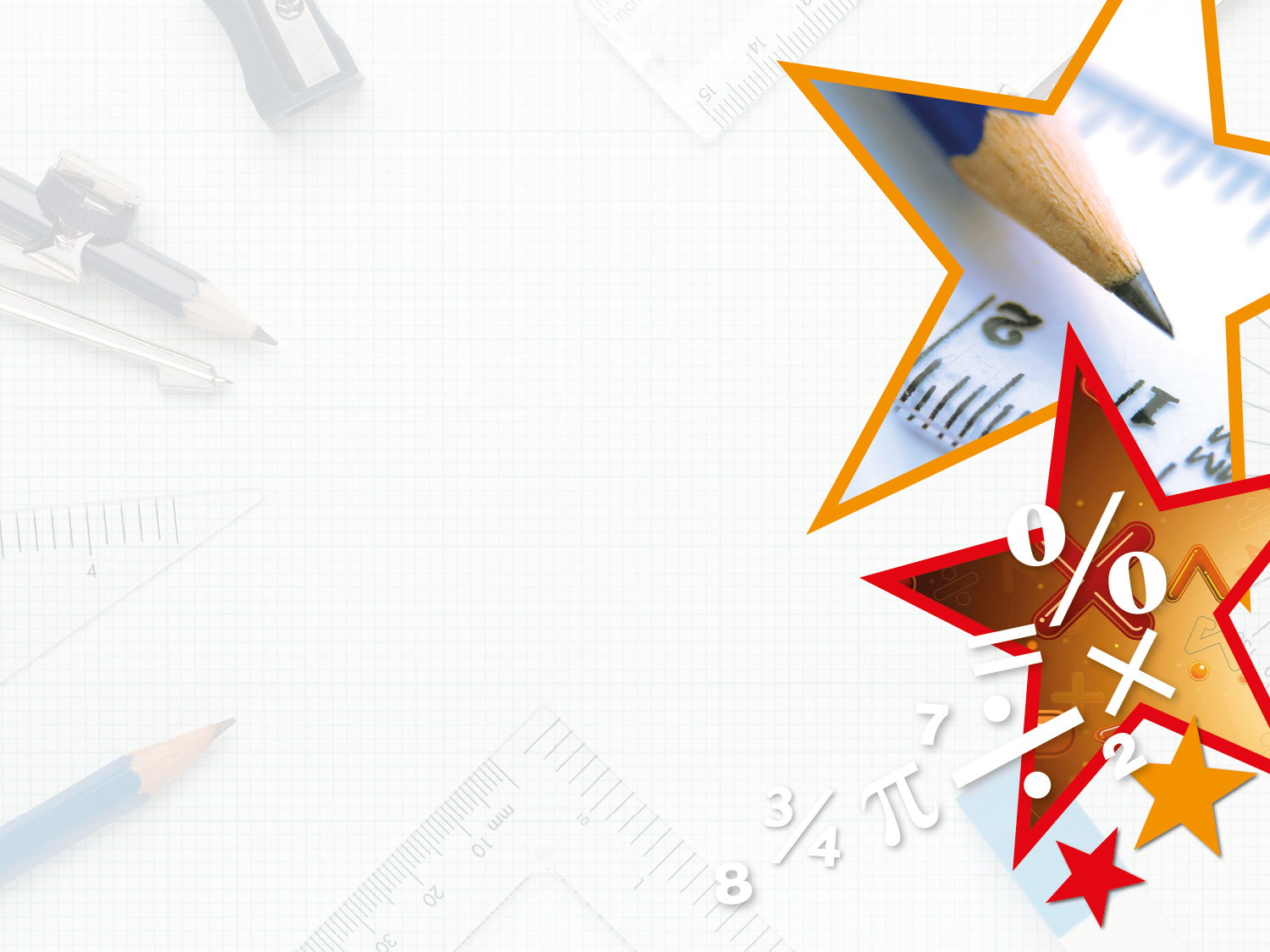 Varied Fluency 2

Use the counters to complete the statement.










One quarter of 16 is ________ .
4
Y1
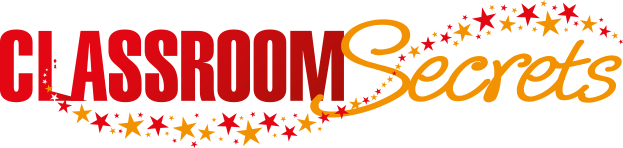 © Classroom Secrets Limited 2018
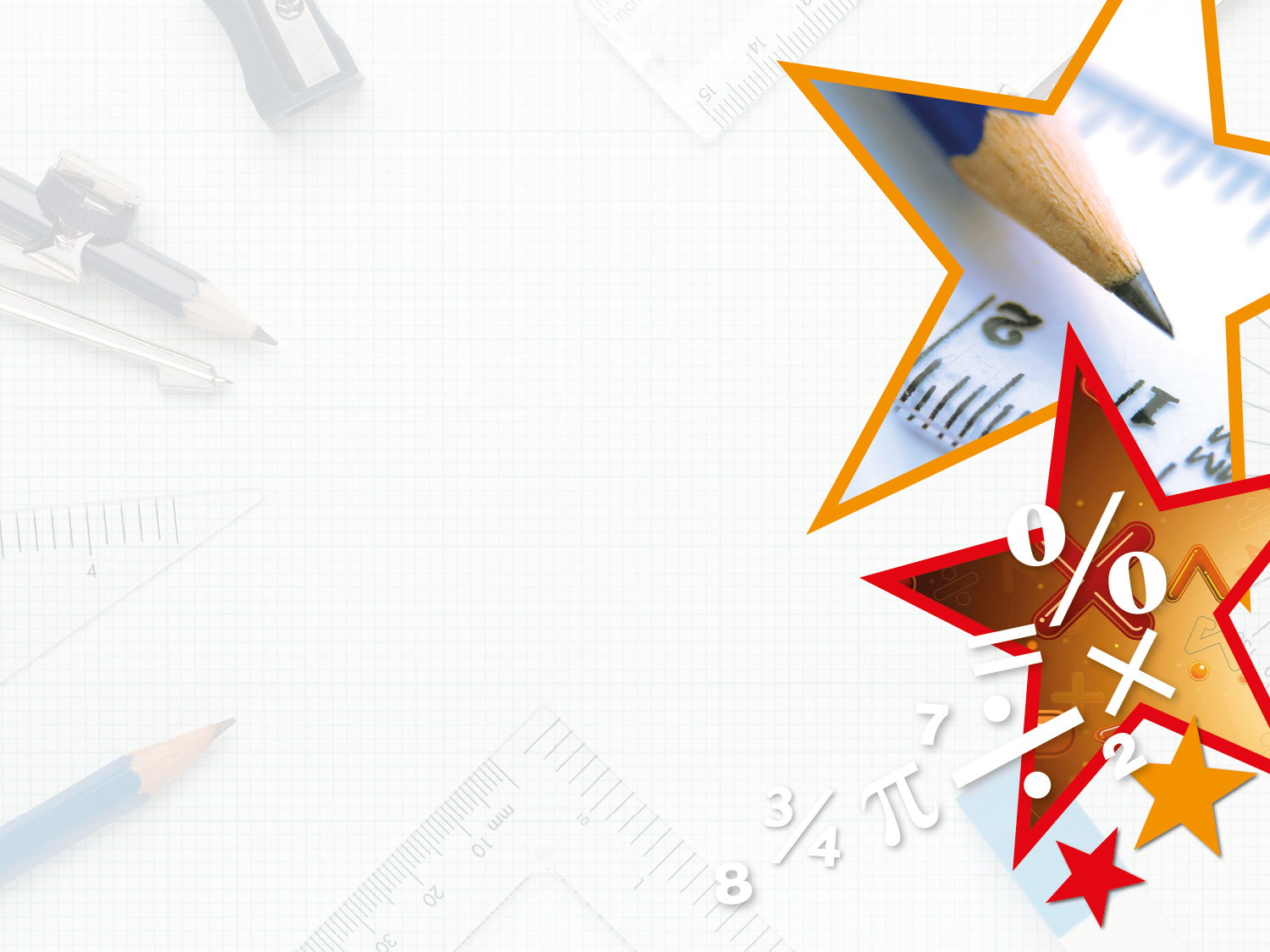 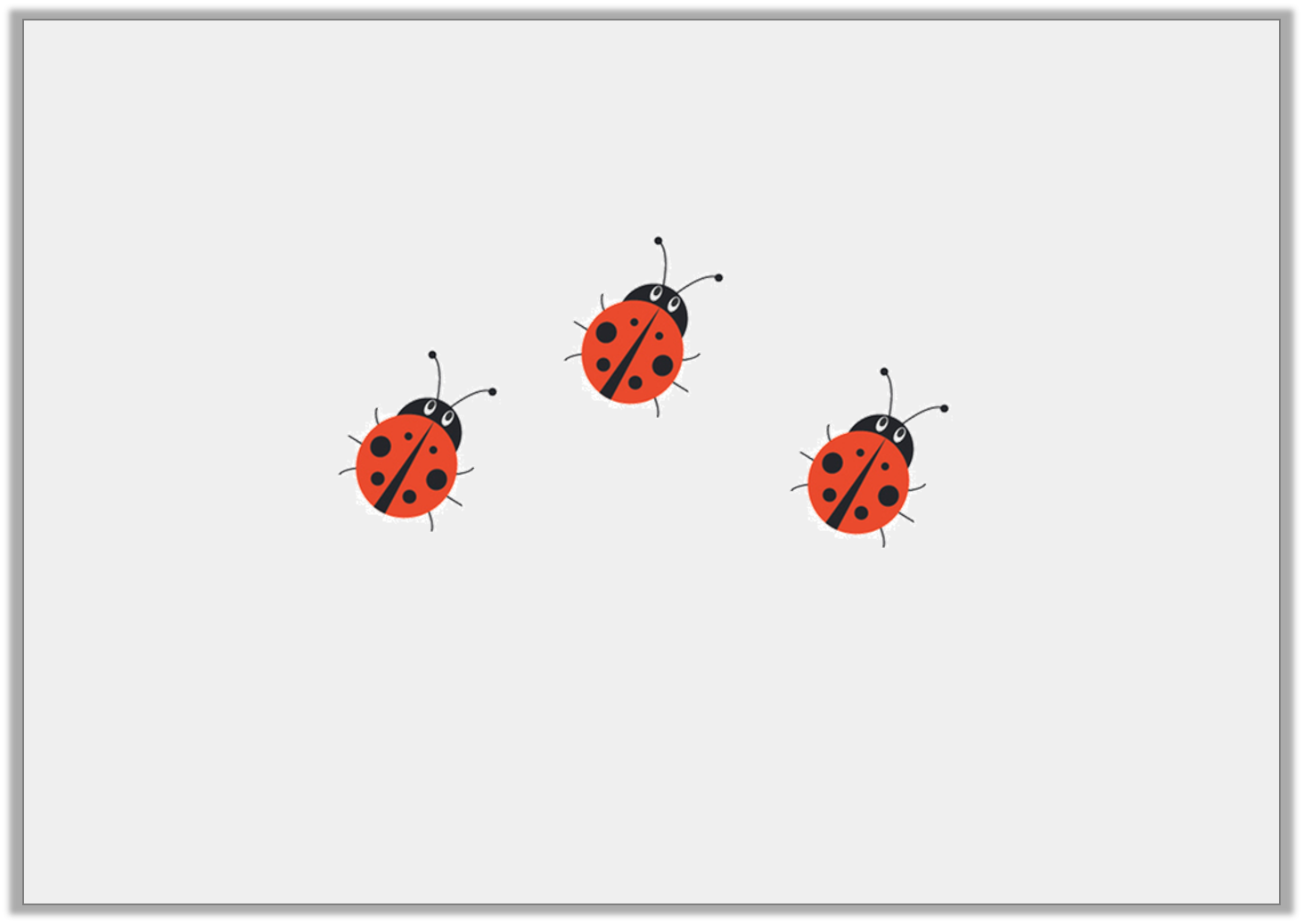 Varied Fluency 3

Here is one quarter.


 







What is the total?
Y1
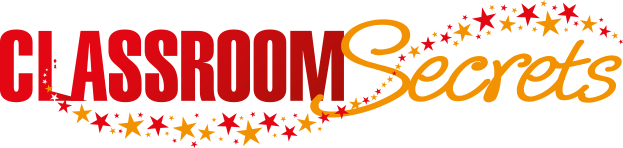 © Classroom Secrets Limited 2018
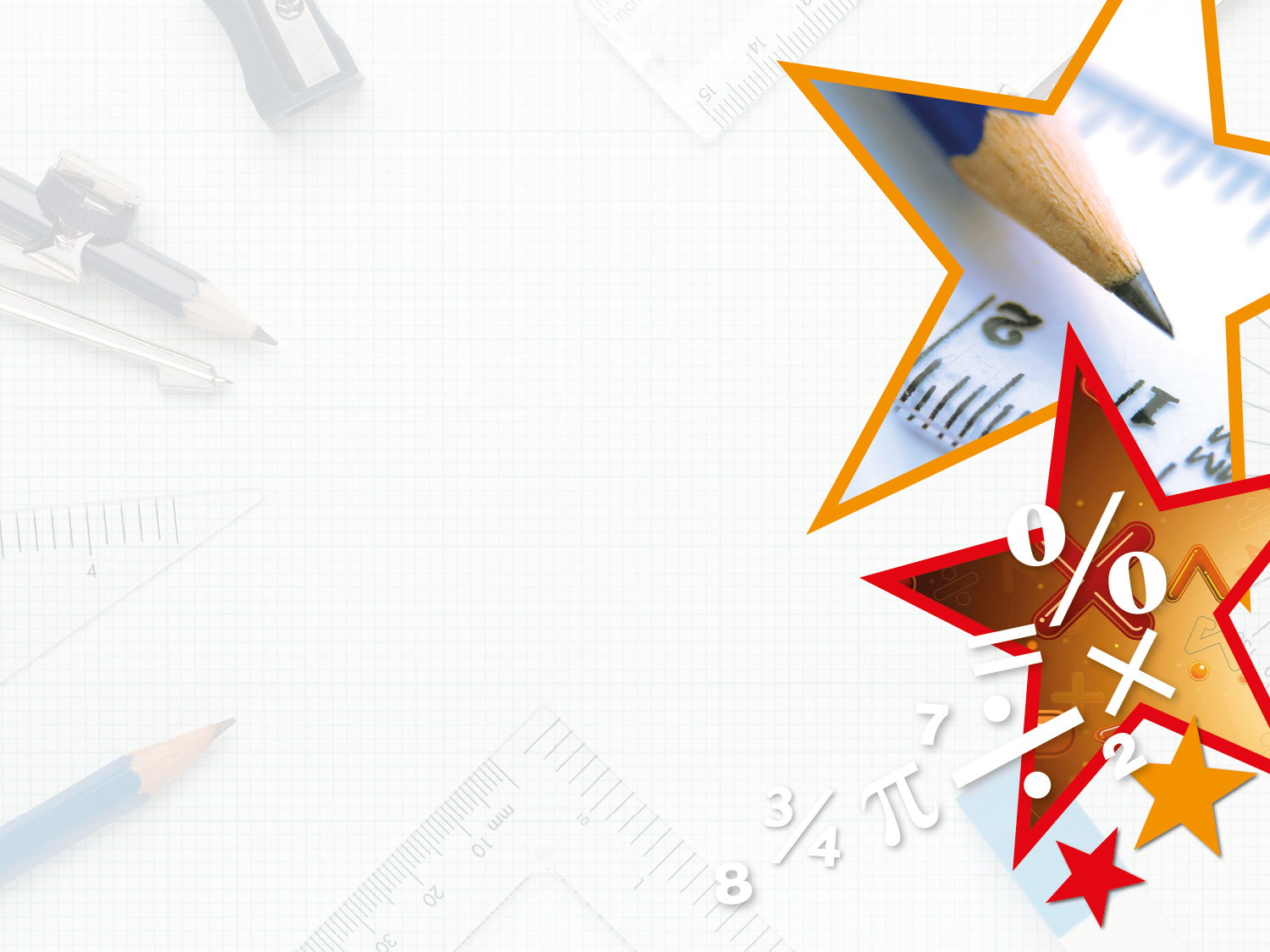 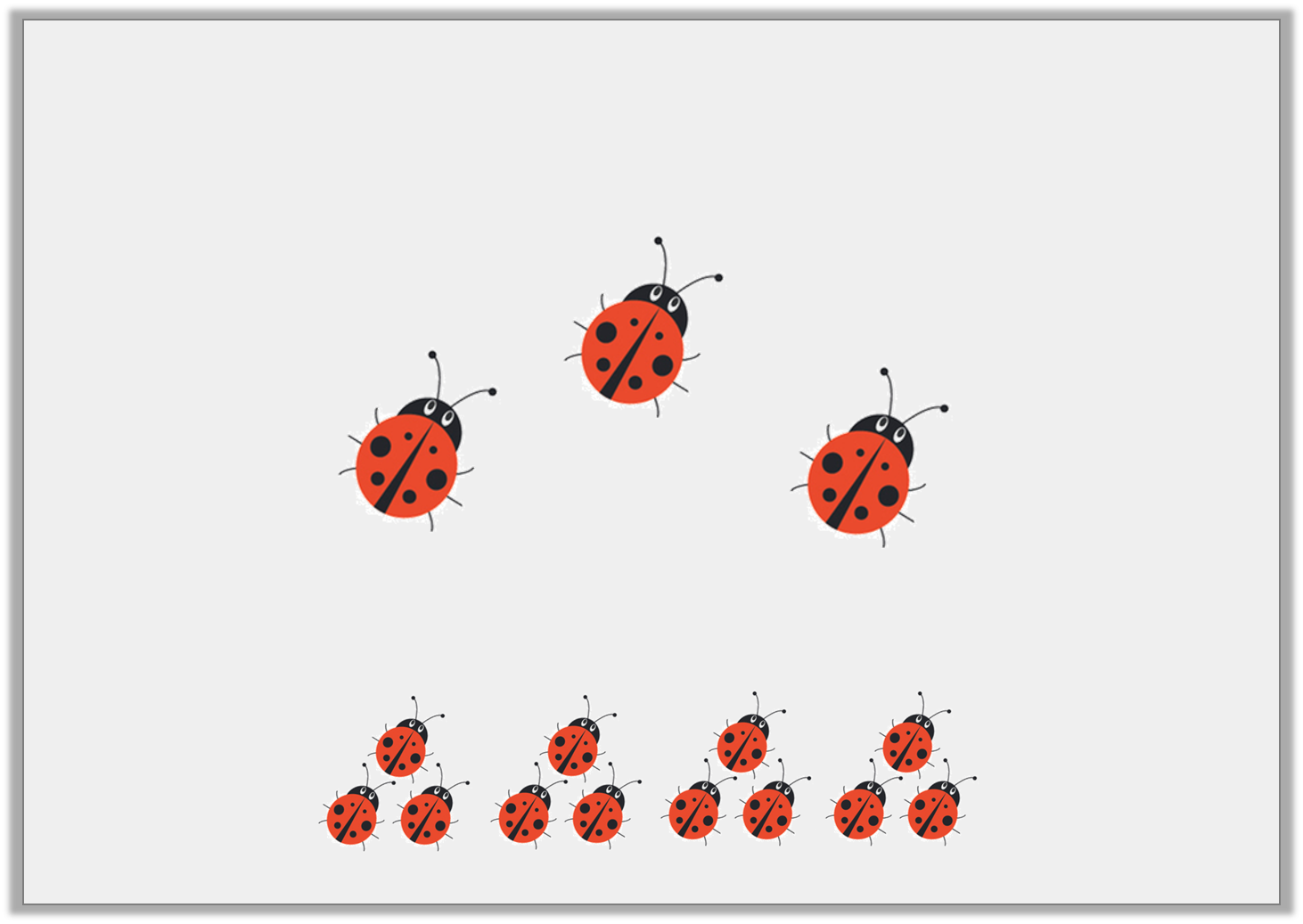 Varied Fluency 3

Here is one quarter.


 







What is the total?  12
Y1
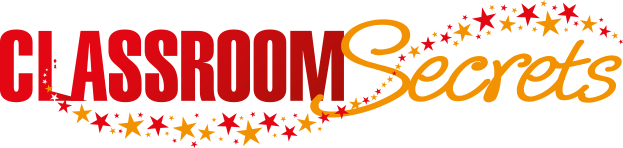 © Classroom Secrets Limited 2018
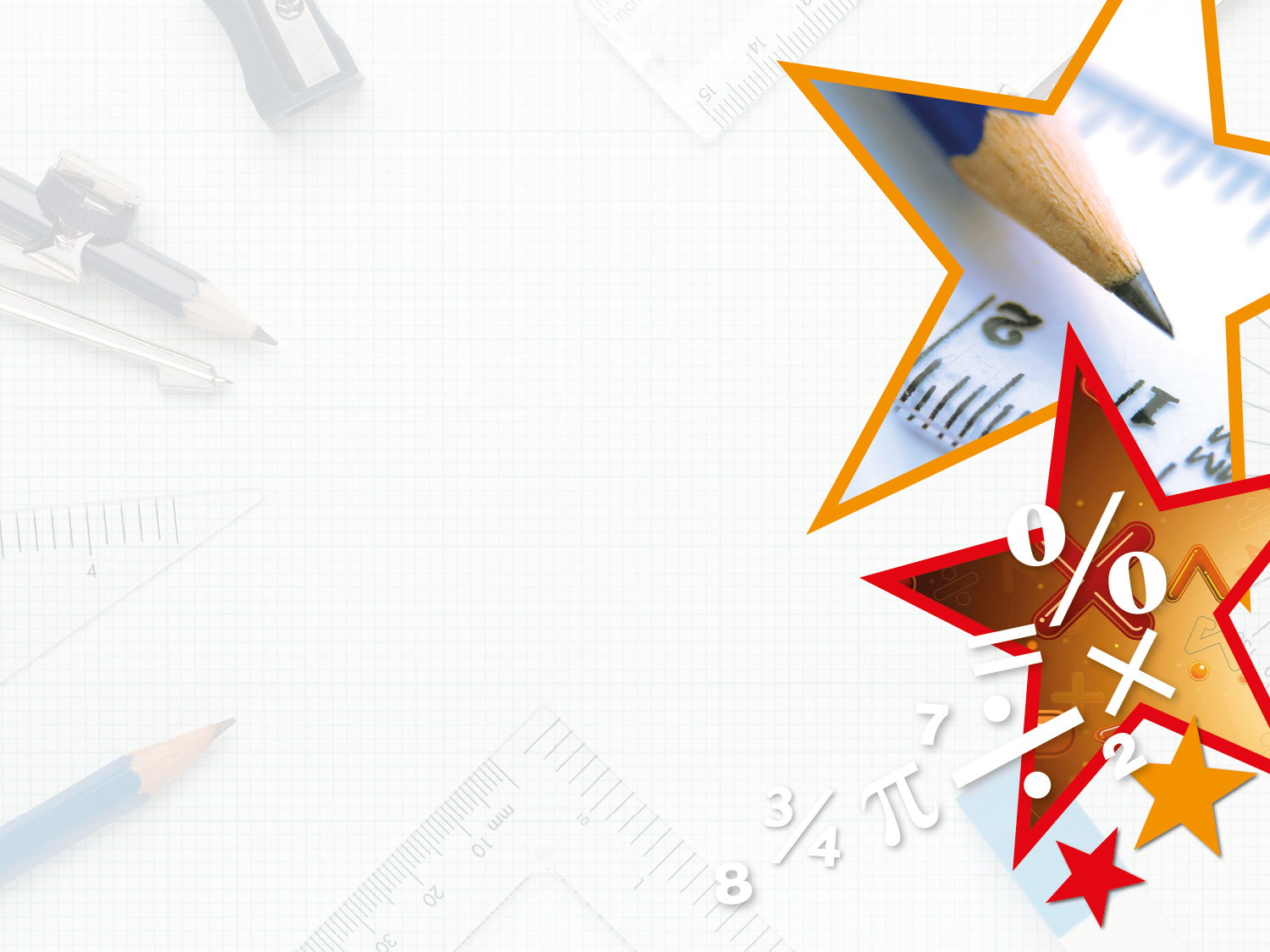 Varied Fluency 4

Colour one quarter of these triangles.
Y1
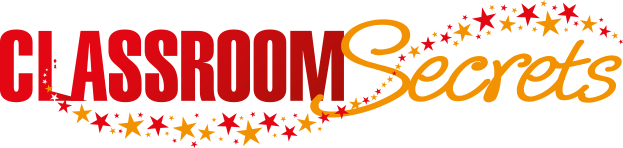 © Classroom Secrets Limited 2018
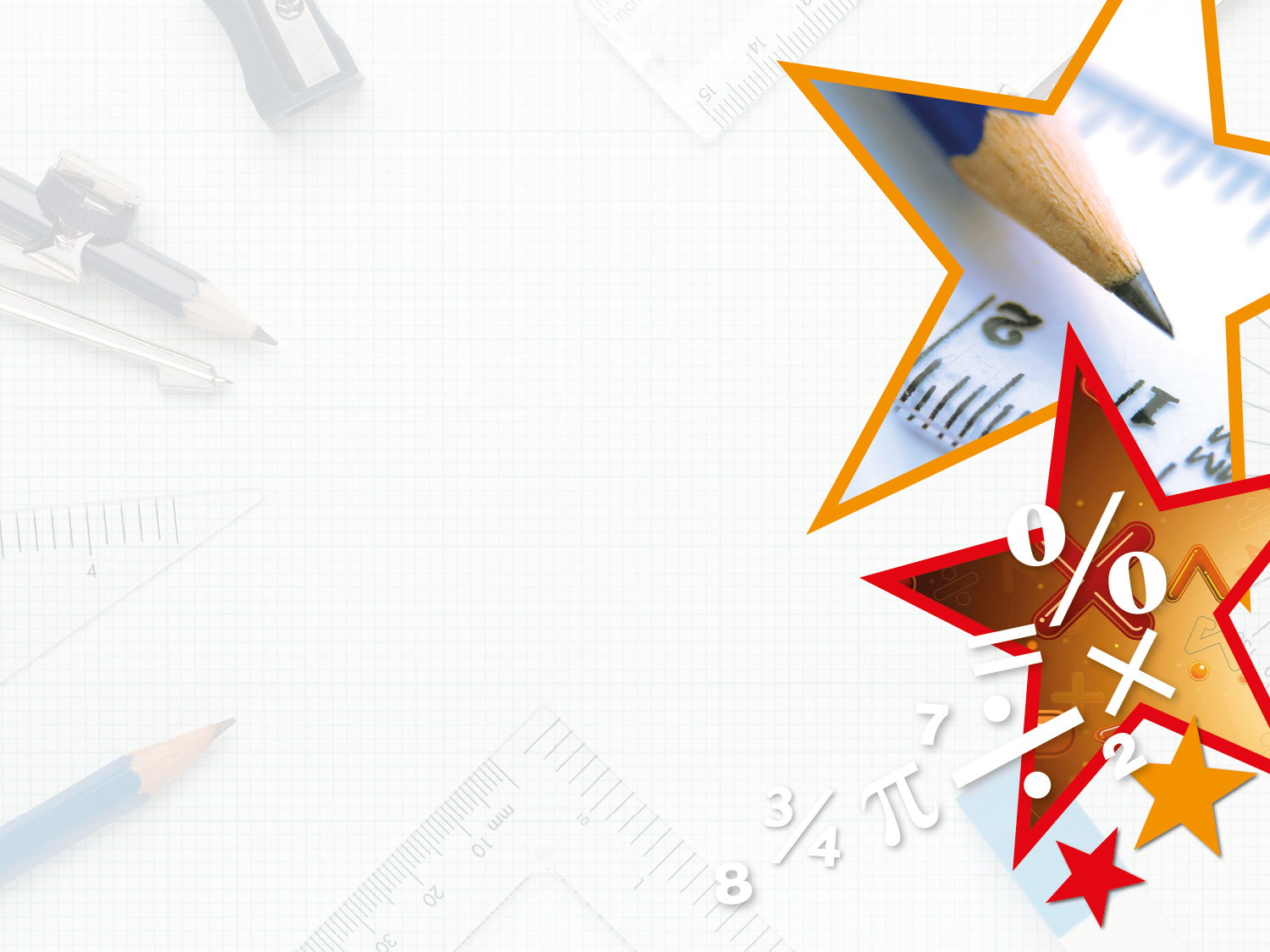 Varied Fluency 4

Colour one quarter of these triangles.
Any 5 could be coloured, e.g.
Y1
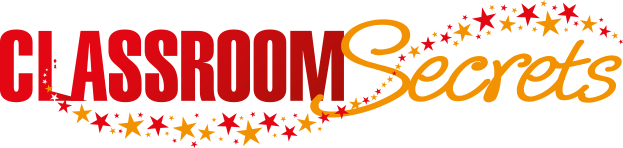 © Classroom Secrets Limited 2018
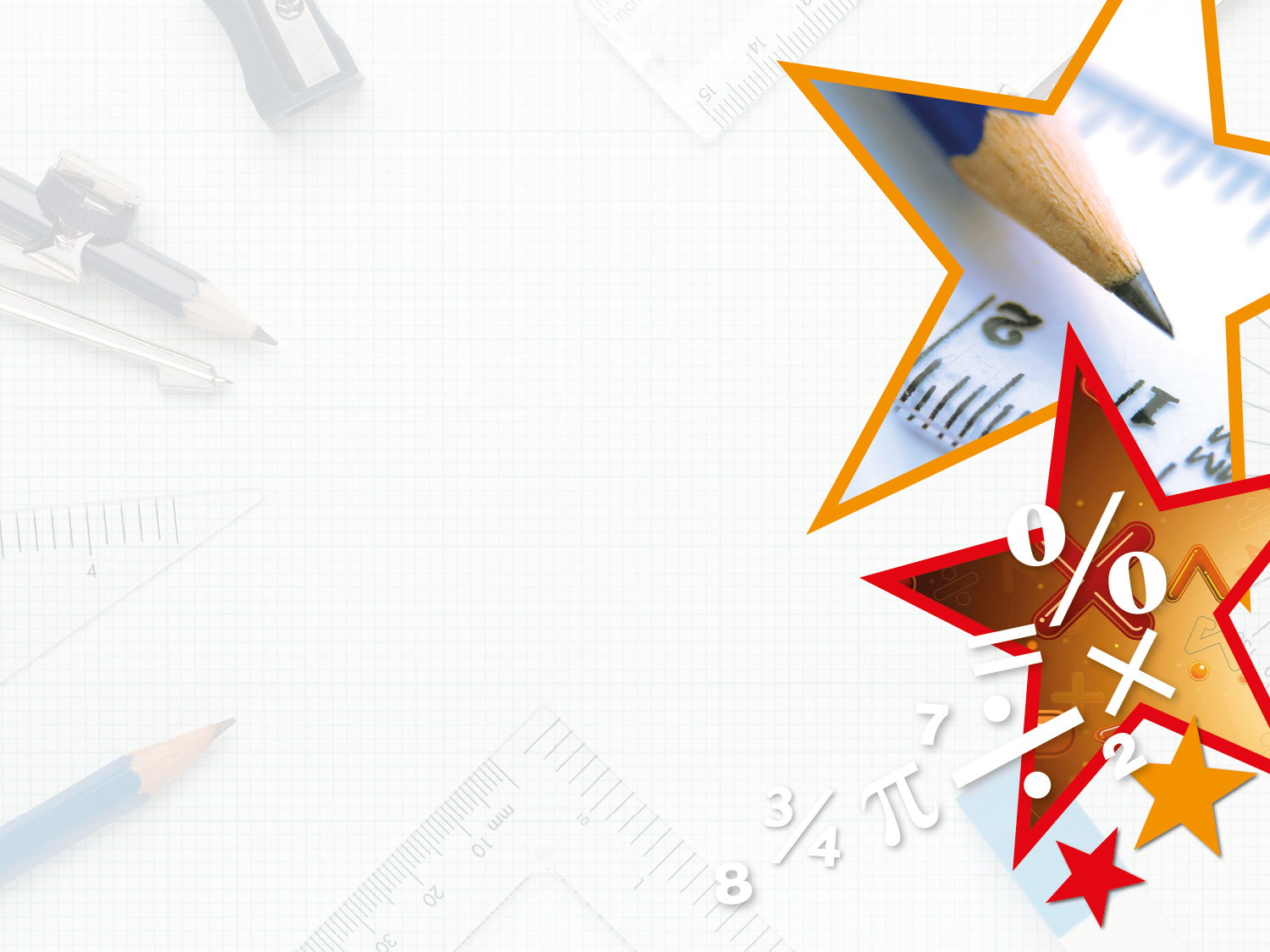 Varied Fluency 1

Share 16 counters into two equal groups.





      of 16 is ______.

Now share the counters into four equal groups.   

      of 16 is ______.


What do you notice?
Y2
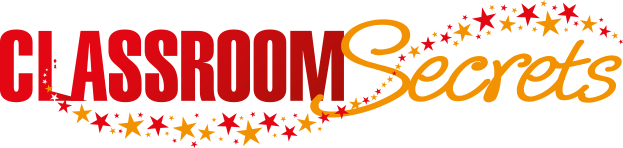 © Classroom Secrets Limited 2019
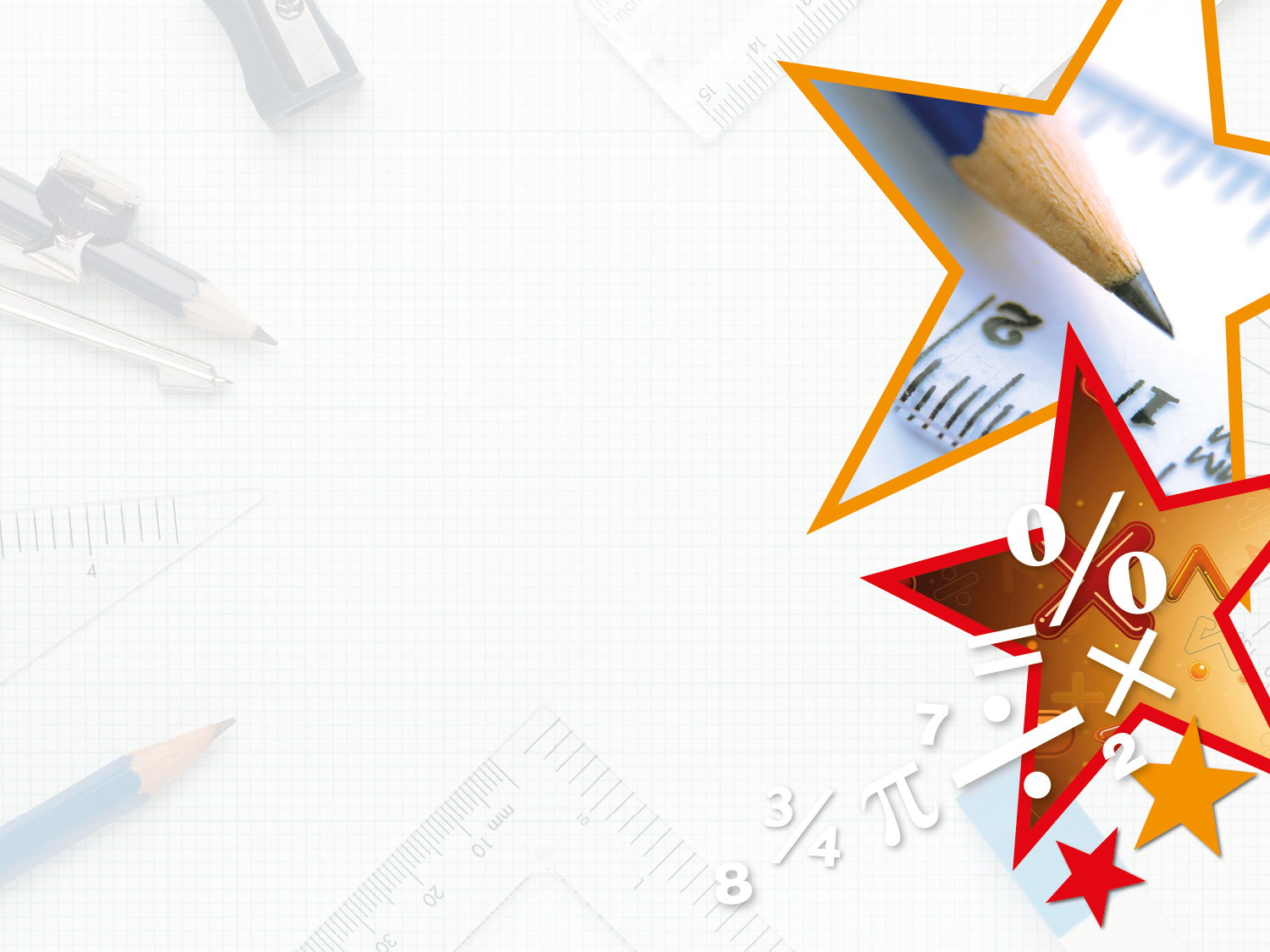 Varied Fluency 1

Share 16 counters into two equal groups.





      of 16 is ______.

Now share the counters into four equal groups.   

      of 16 is ______.


What do you notice?  
Four is half of eight. 
So, half the whole and half again to find a quarter.
Y2
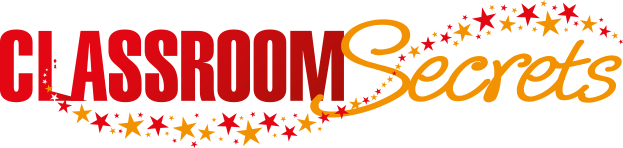 © Classroom Secrets Limited 2019
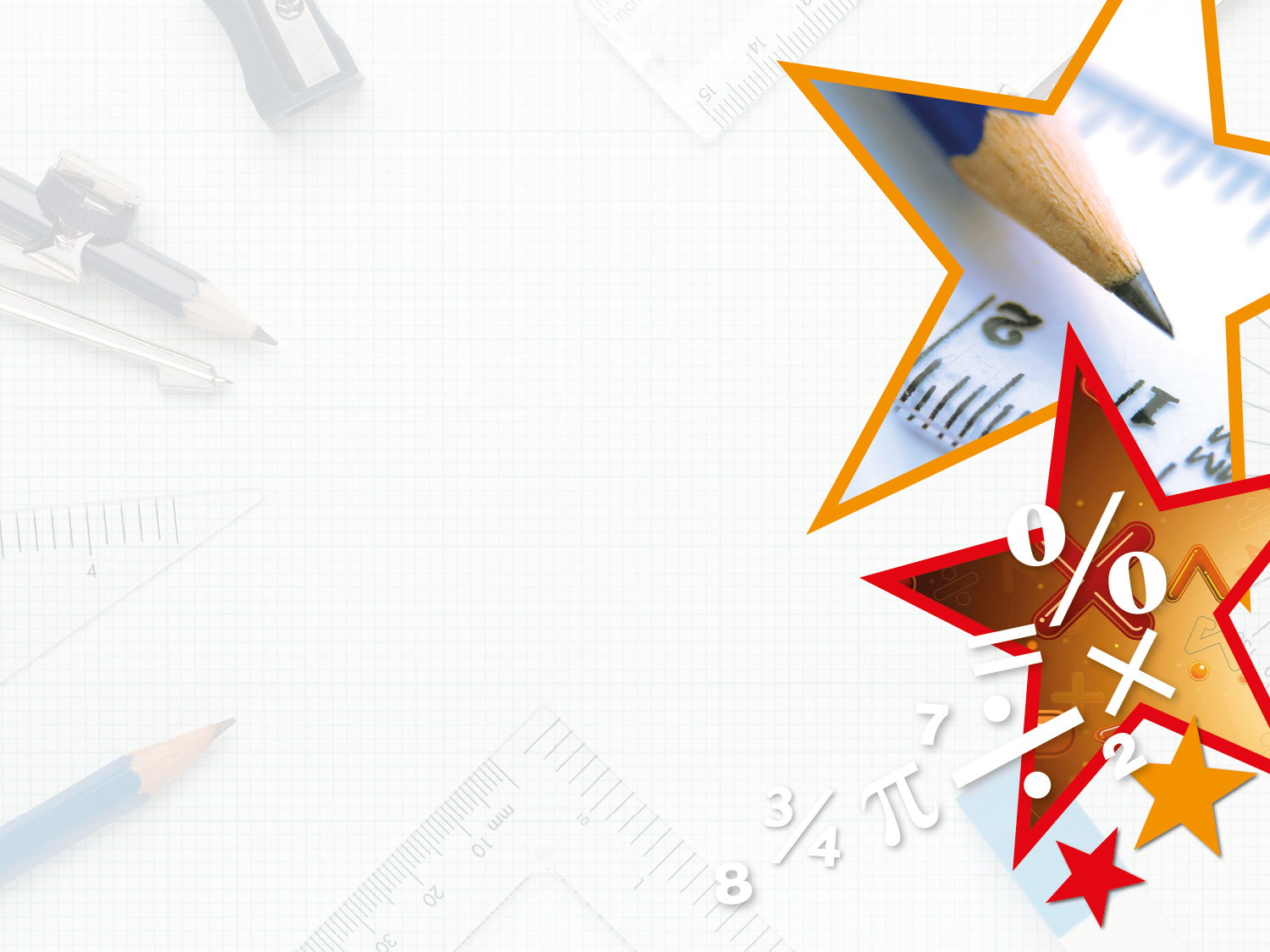 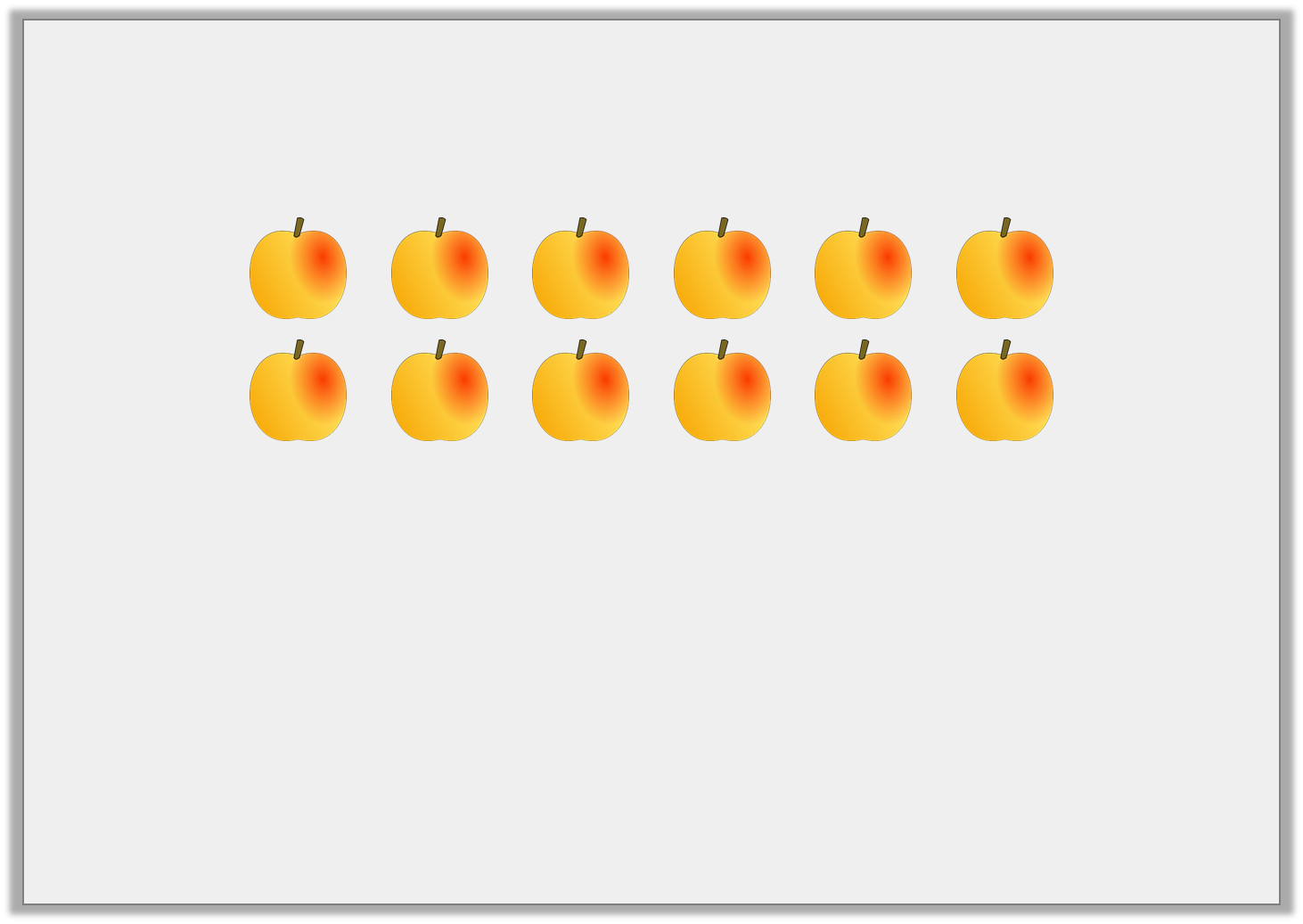 Varied Fluency 2

Find one quarter of the peaches below? Circle the correct answer.
Y2
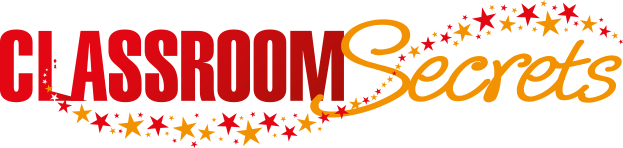 © Classroom Secrets Limited 2019
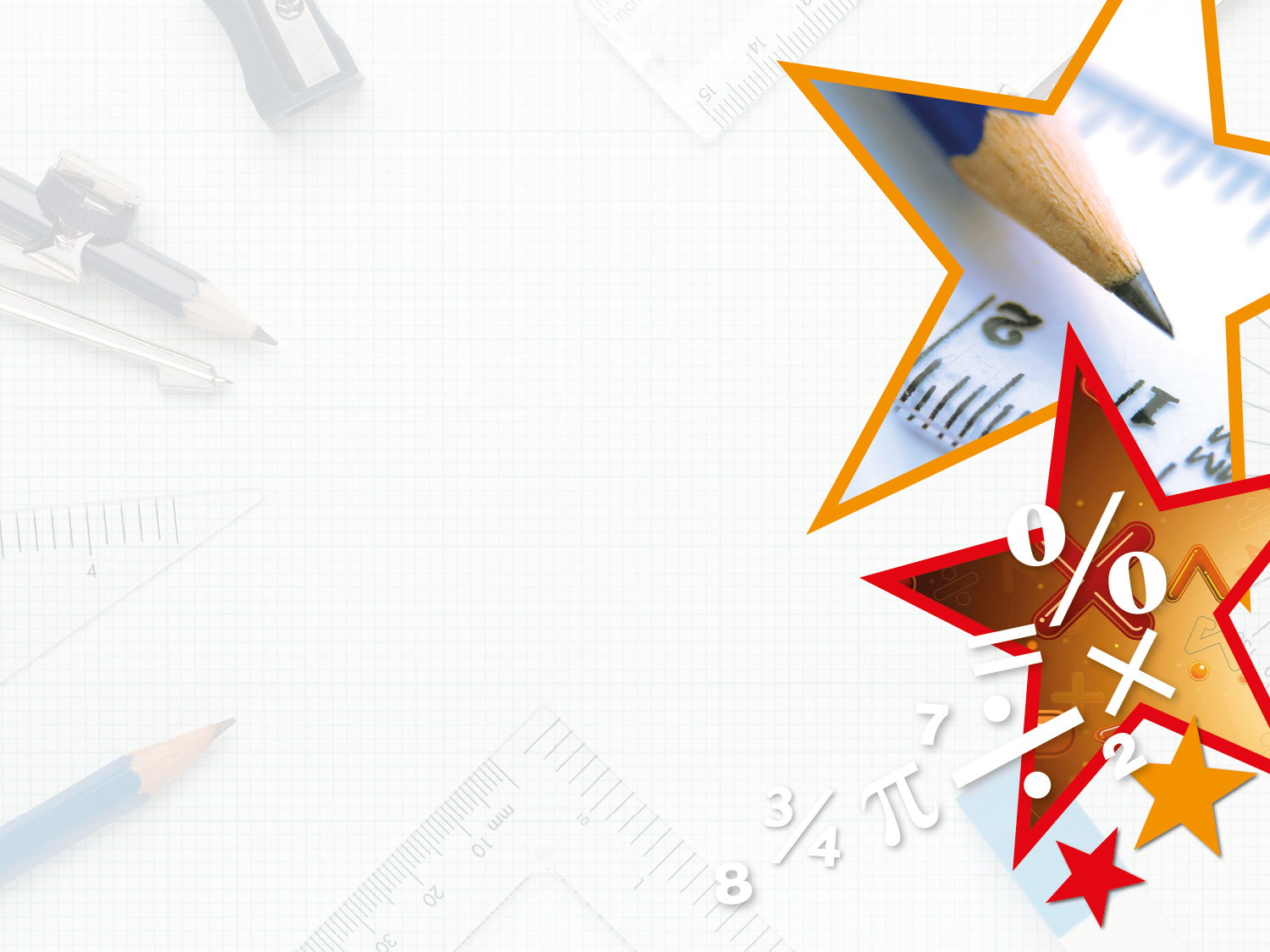 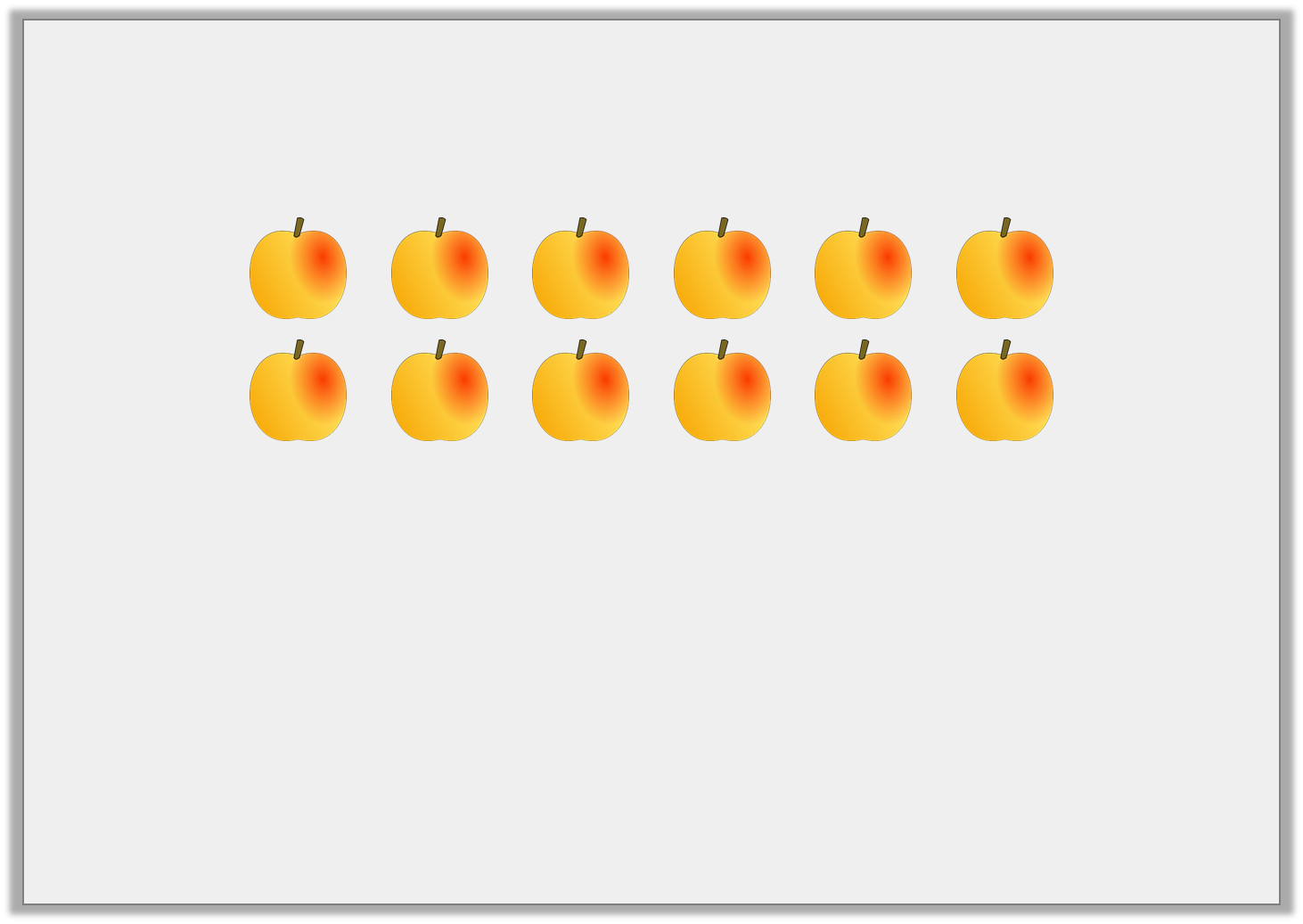 Varied Fluency 2

Find one quarter of the peaches below? Circle the correct answer.
Y2
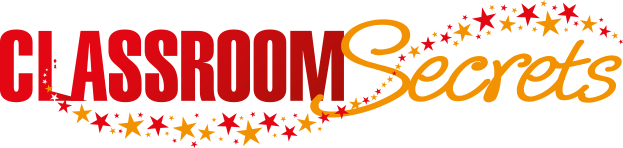 © Classroom Secrets Limited 2019
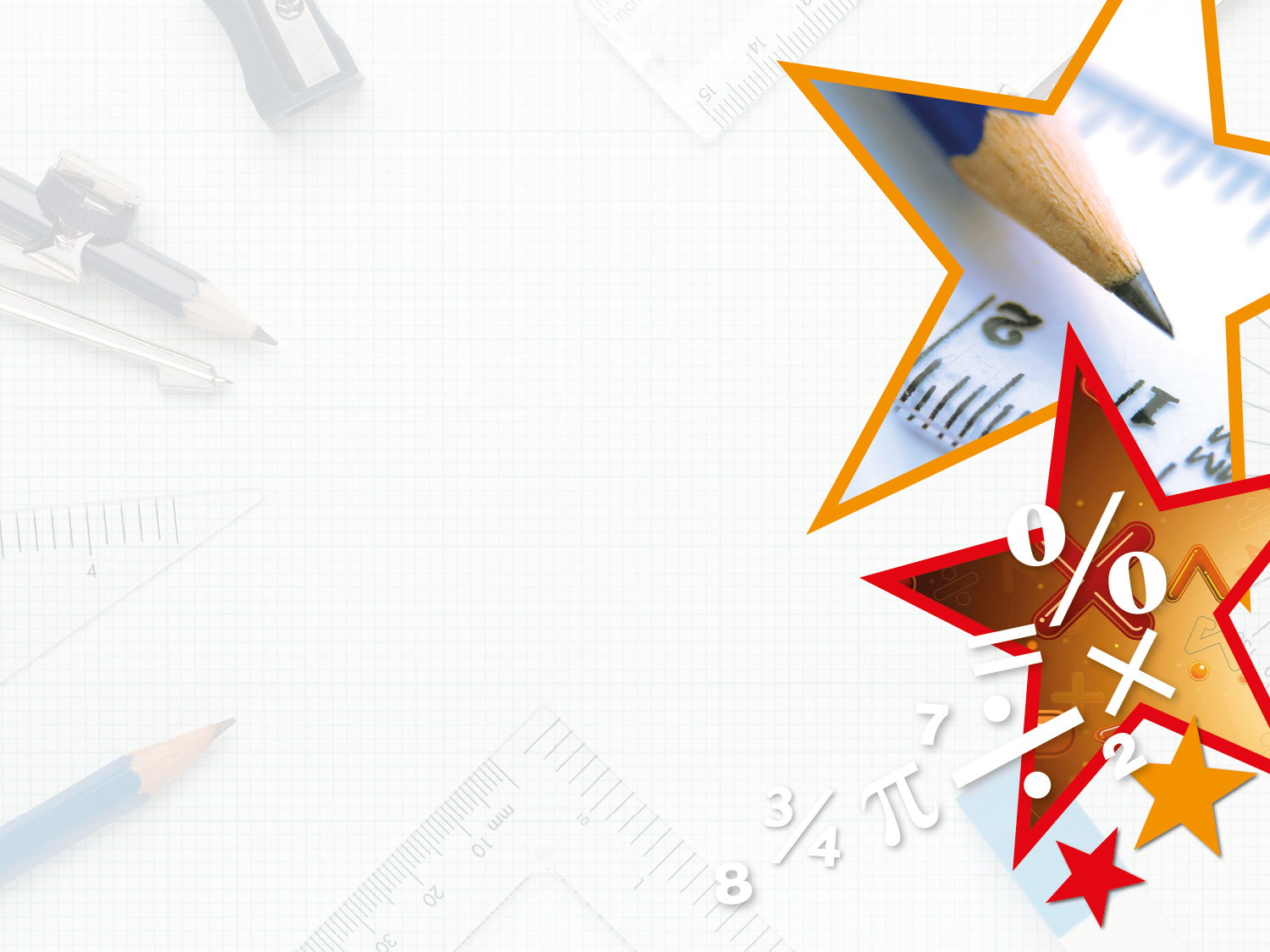 Varied Fluency 3

Colour a quarter of the shape and then complete the sentence.
Y2
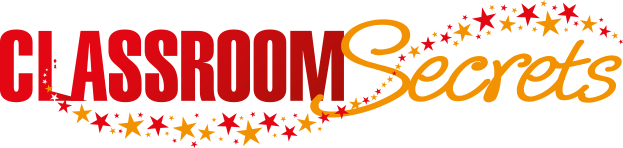 © Classroom Secrets Limited 2019
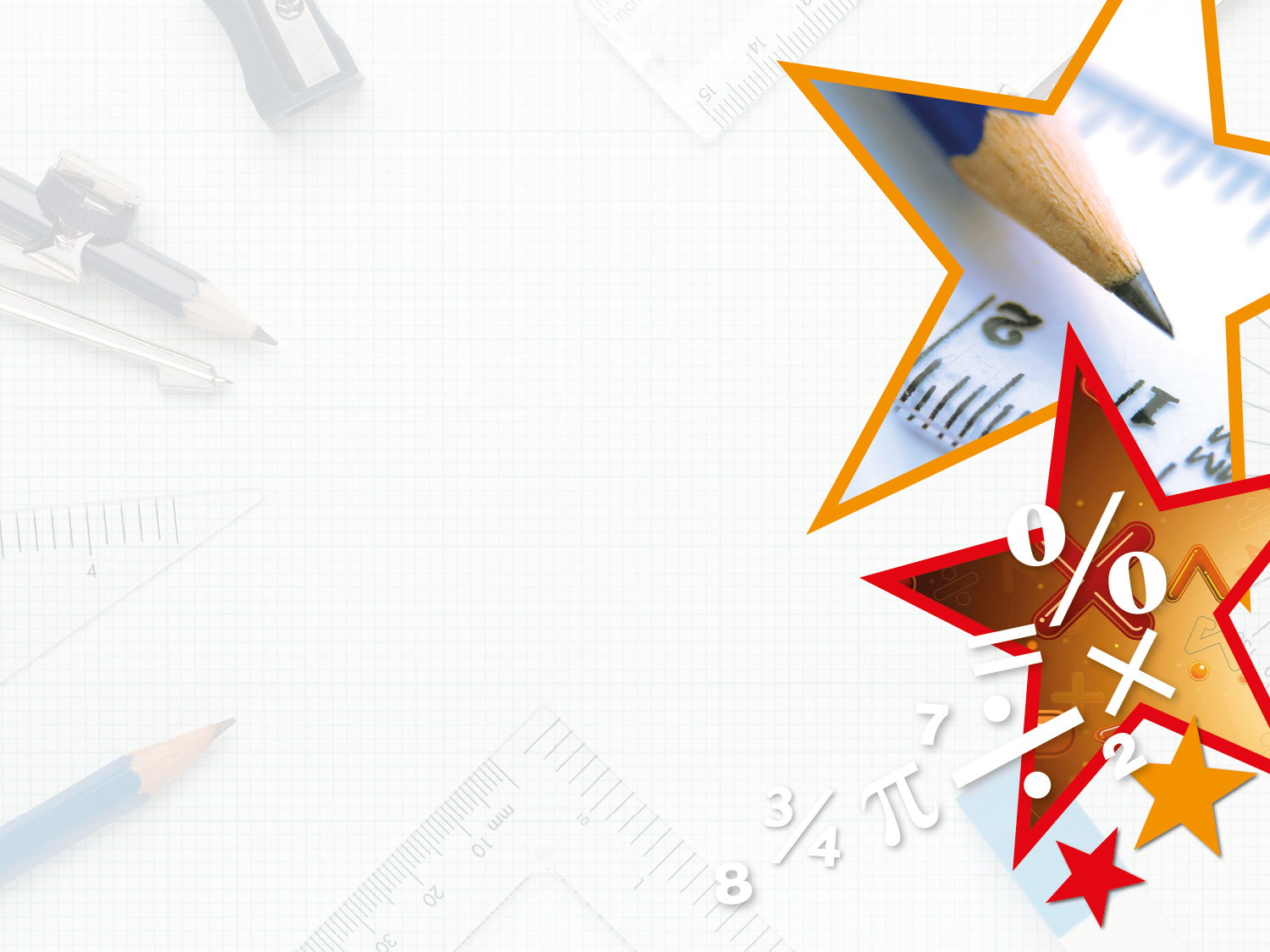 Varied Fluency 3

Colour a quarter of the shape and then complete the sentence.
Any 2 parts of the shape can be shaded. One suggestion is:
Y2
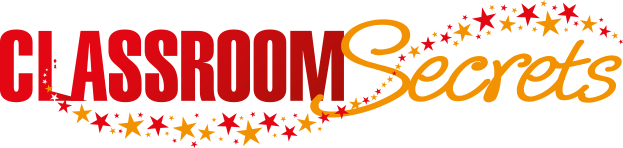 © Classroom Secrets Limited 2019
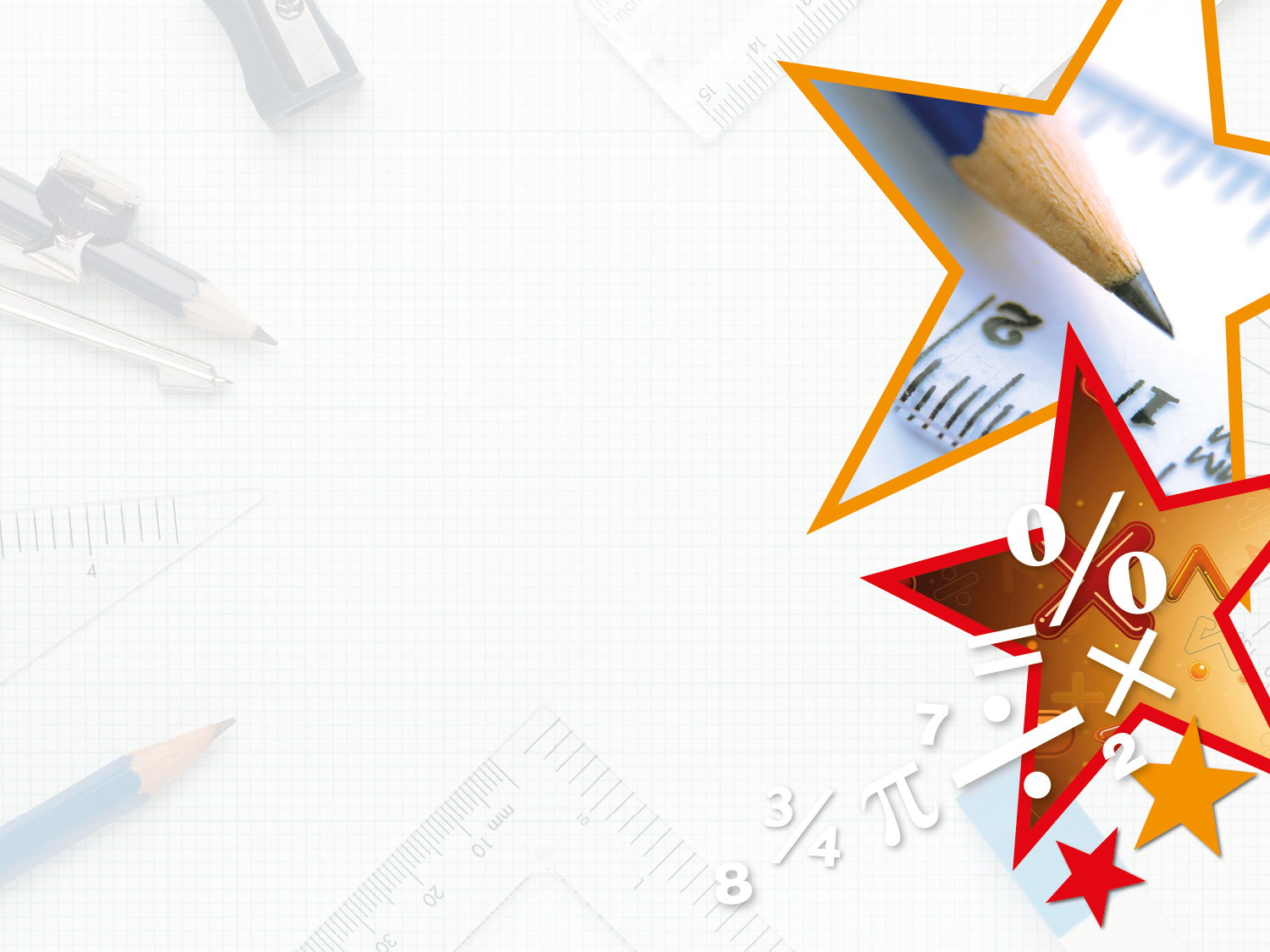 Varied Fluency 4

Match the fraction to the answer.
2
of 12 is
3
of 8 is
of 16 is
4
Y2
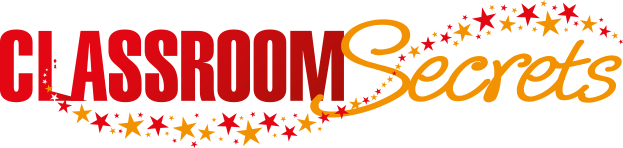 © Classroom Secrets Limited 2019
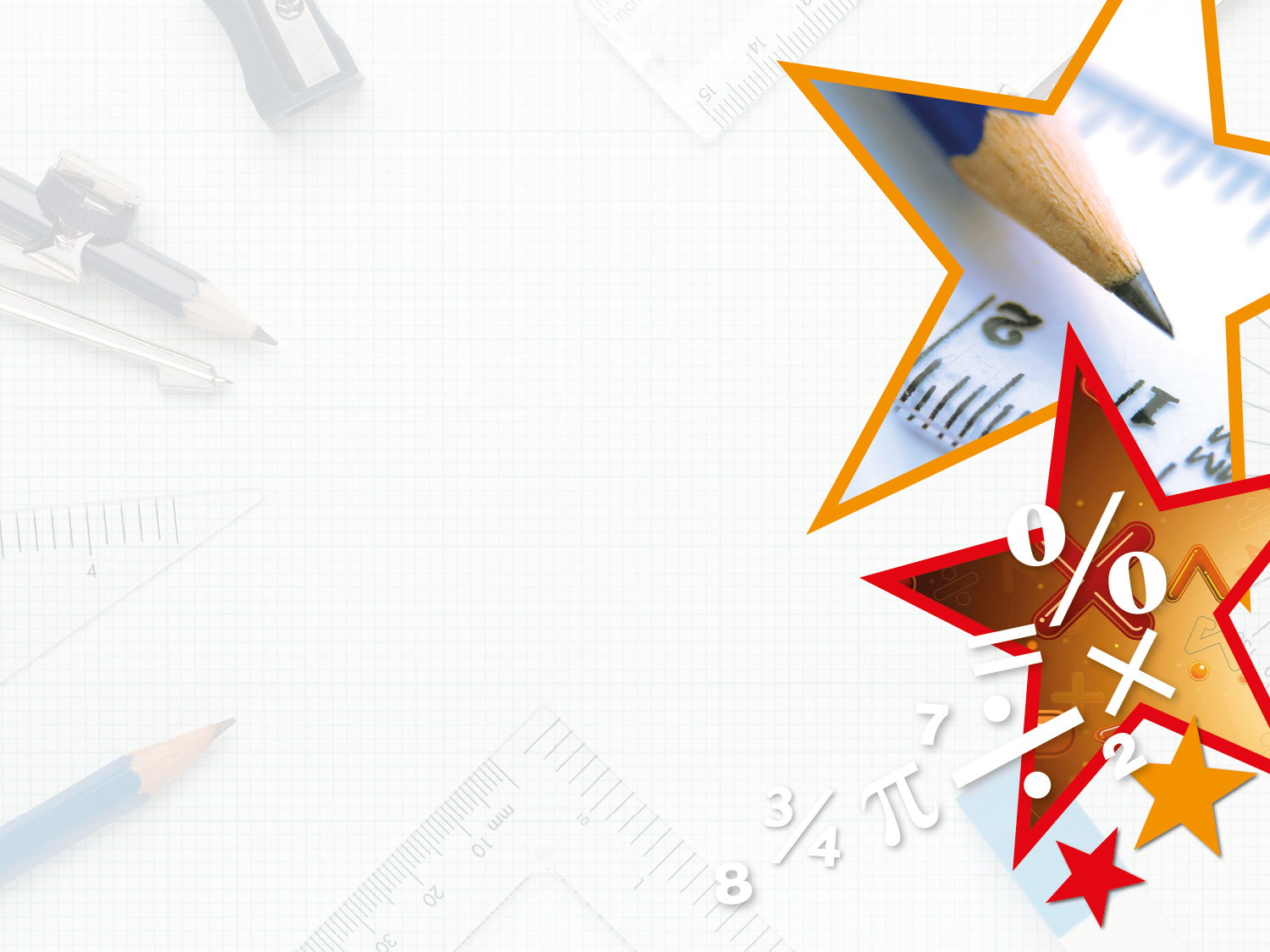 Varied Fluency 4

Match the fraction to the answer.
2
of 12 is
3
of 8 is
of 16 is
4
Y2
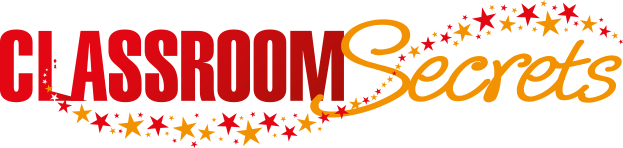 © Classroom Secrets Limited 2019
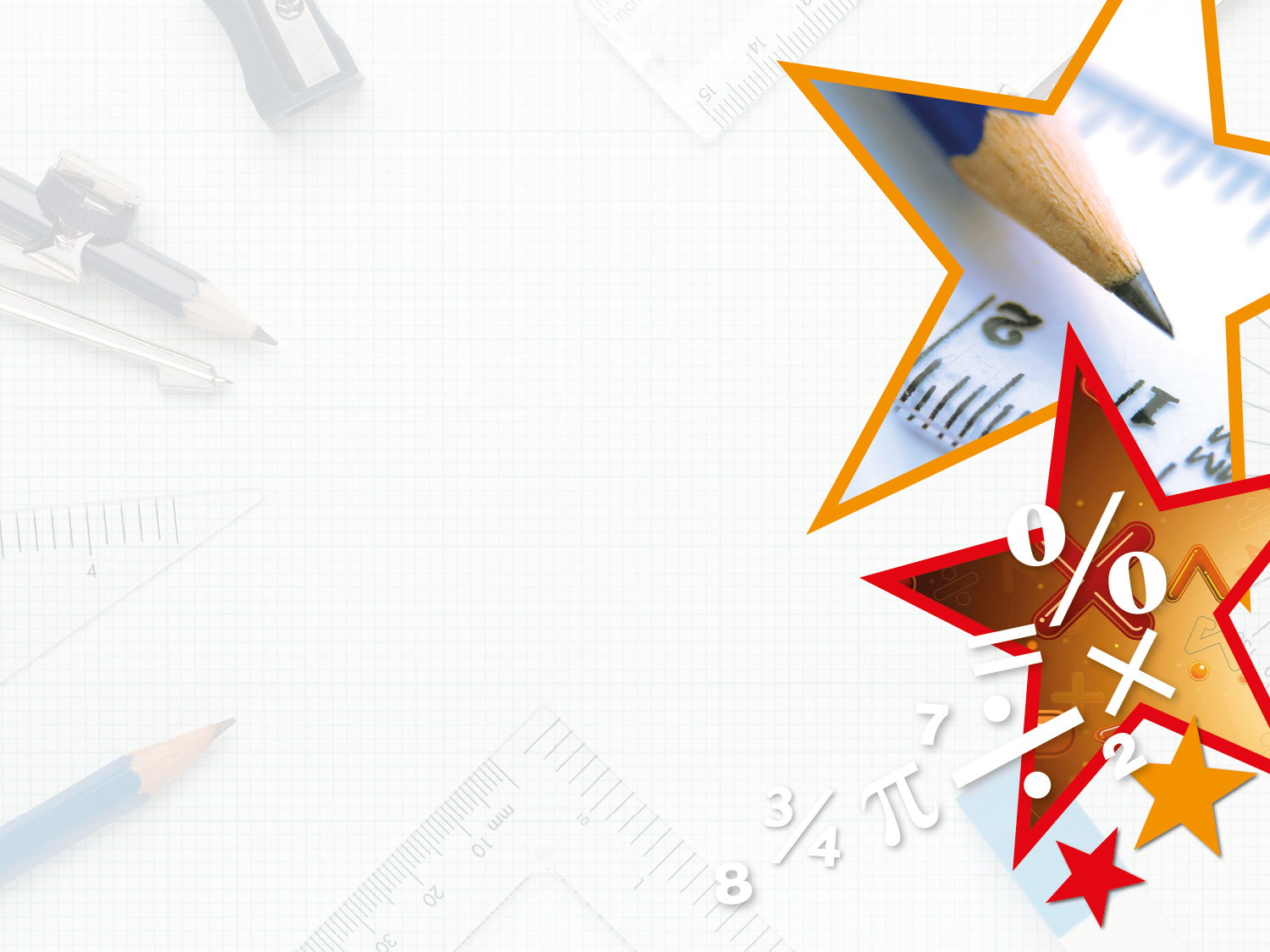 Reasoning 1

Lydia thinks she has coloured in one quarter of the cubes. Is she right?





 How do you know?
Y1
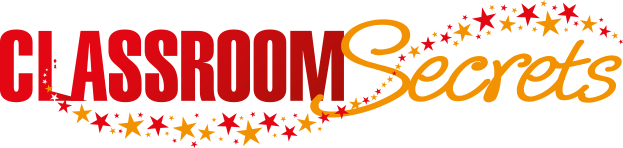 © Classroom Secrets Limited 2018
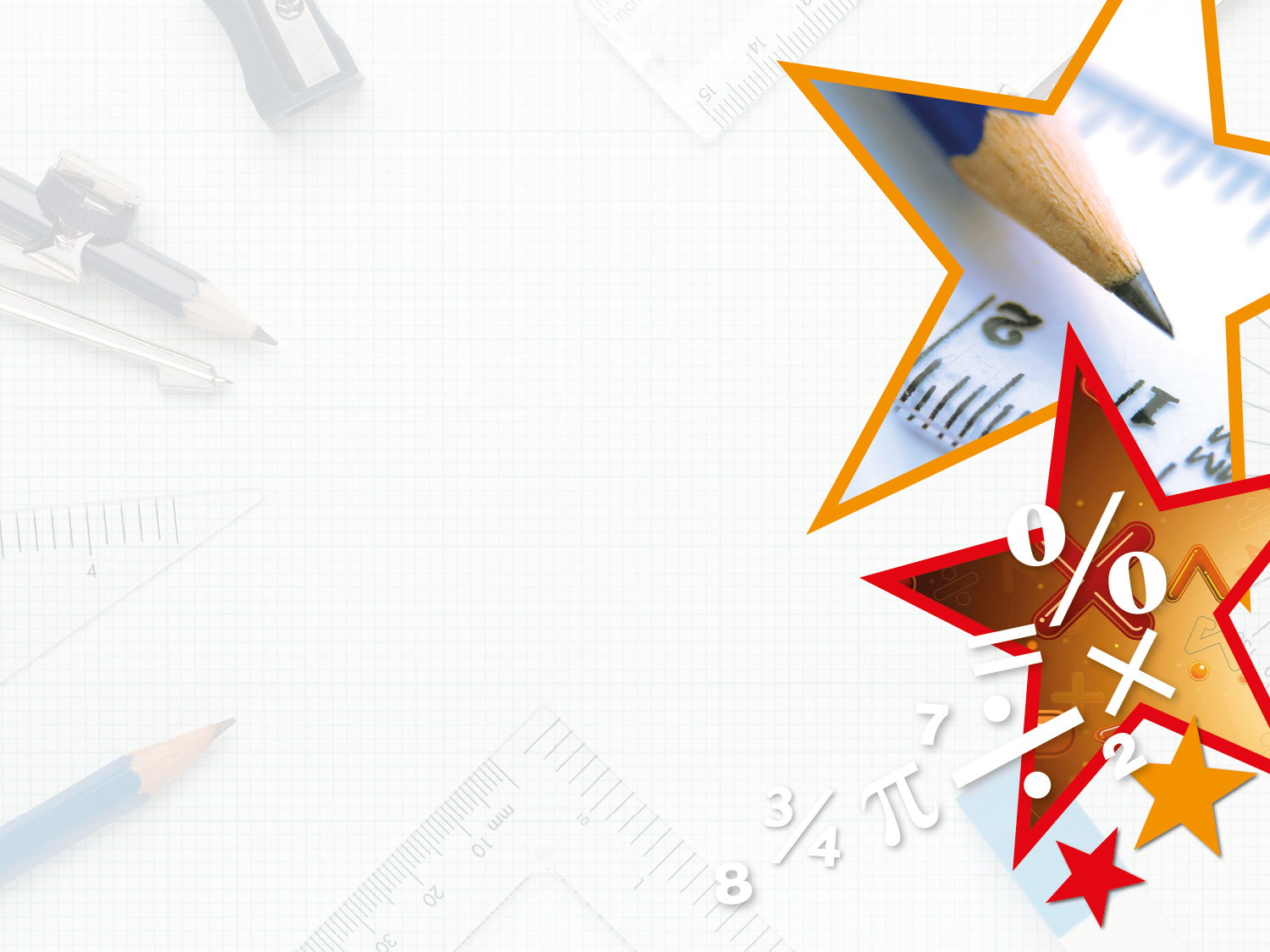 Reasoning 1

Lydia thinks she has coloured in one quarter of the cubes. Is she right?





 How do you know?

Lydia is wrong because…
Y1
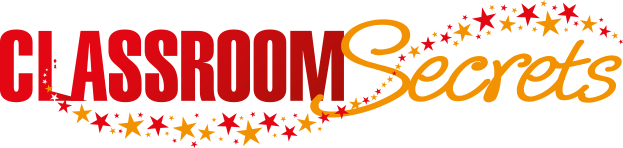 © Classroom Secrets Limited 2018
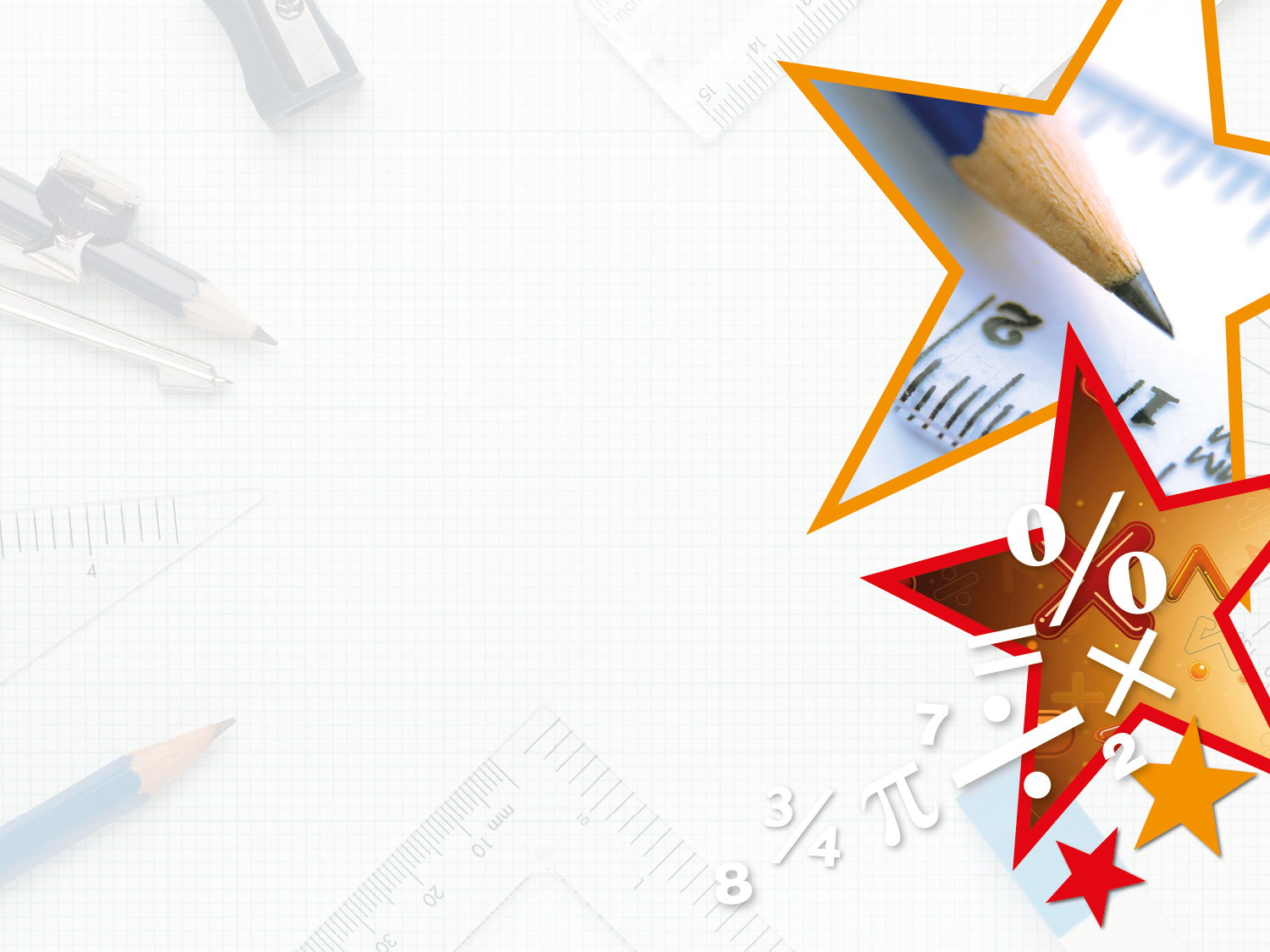 Reasoning 1

Lydia thinks she has coloured in one quarter of the cubes. Is she right?





 How do you know?

Lydia is wrong because there are 12 equal parts and one quarter of 12 is 3. 
She needs to colour 3 parts, not 4.
Y1
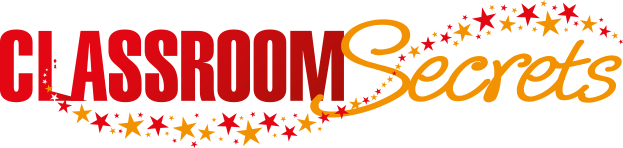 © Classroom Secrets Limited 2018
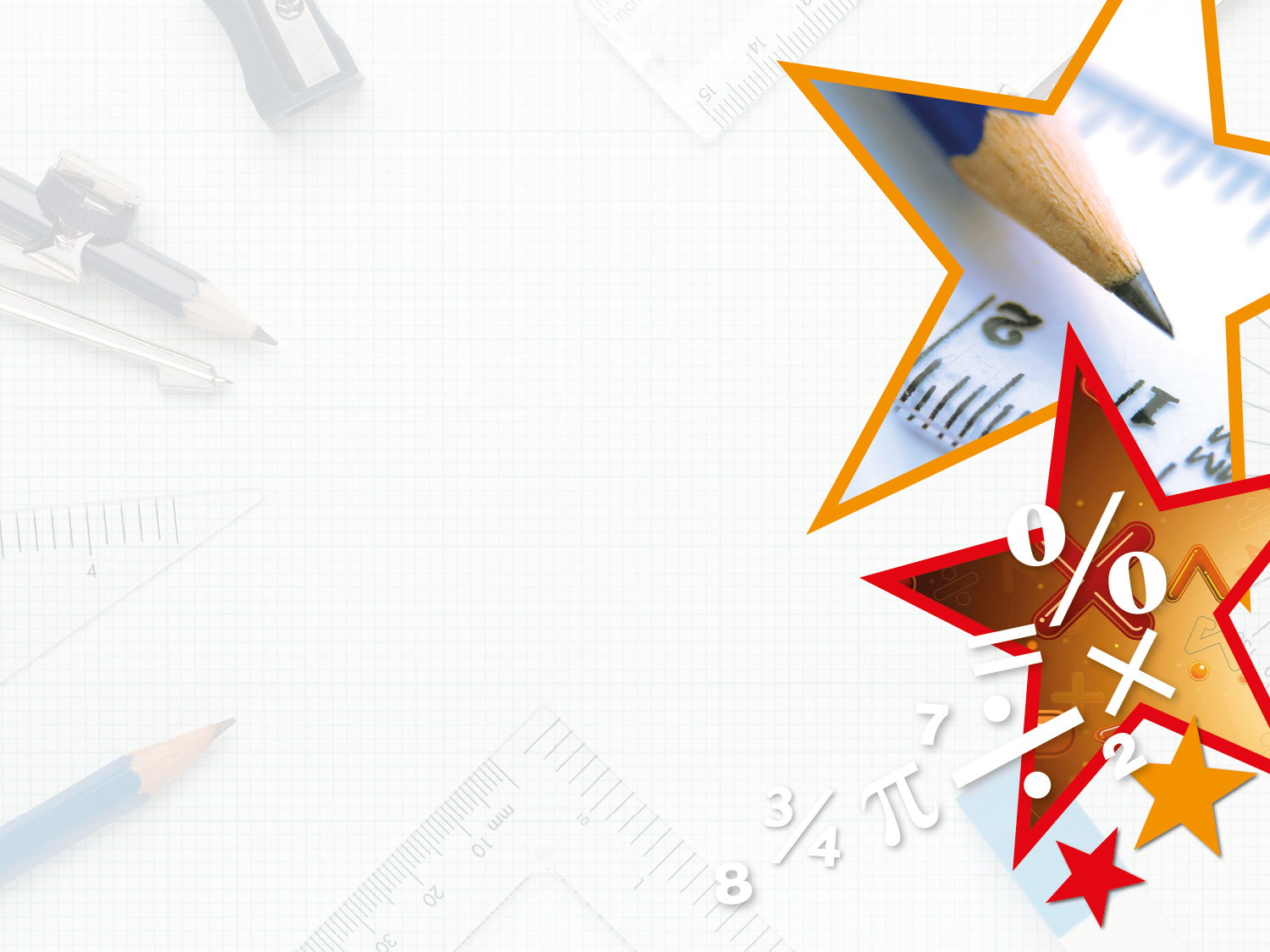 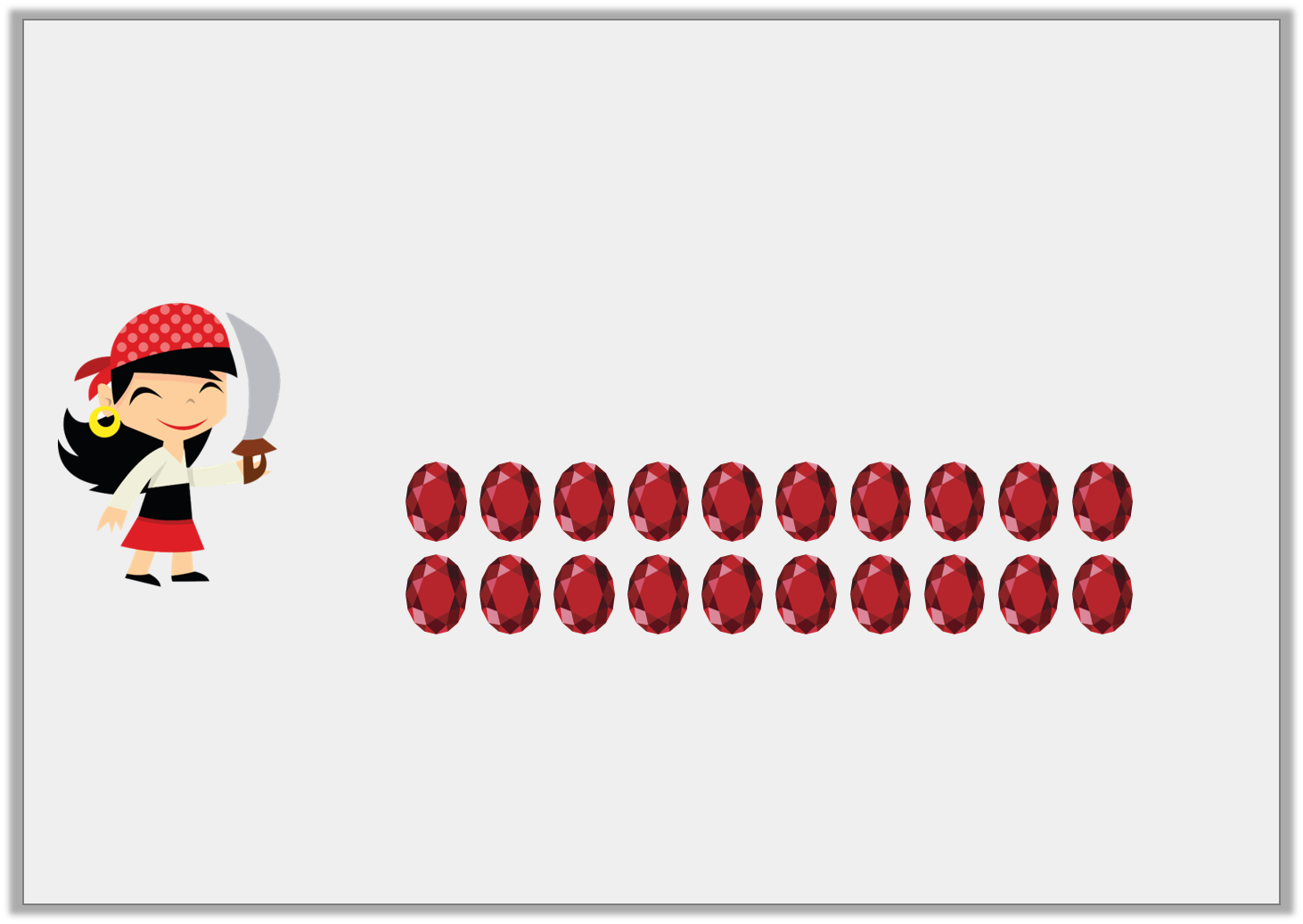 Reasoning 2

Pirate Polly wants to put one quarter of her gems in her treasure chest.
 





What mistake is Pirate Polly making?
I’m going to put 4 of these gems in my treasure chest.
Y1
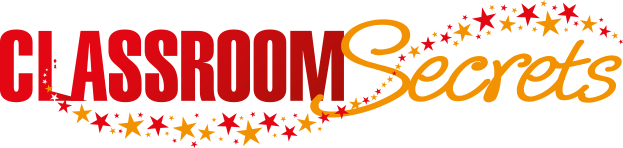 © Classroom Secrets Limited 2018
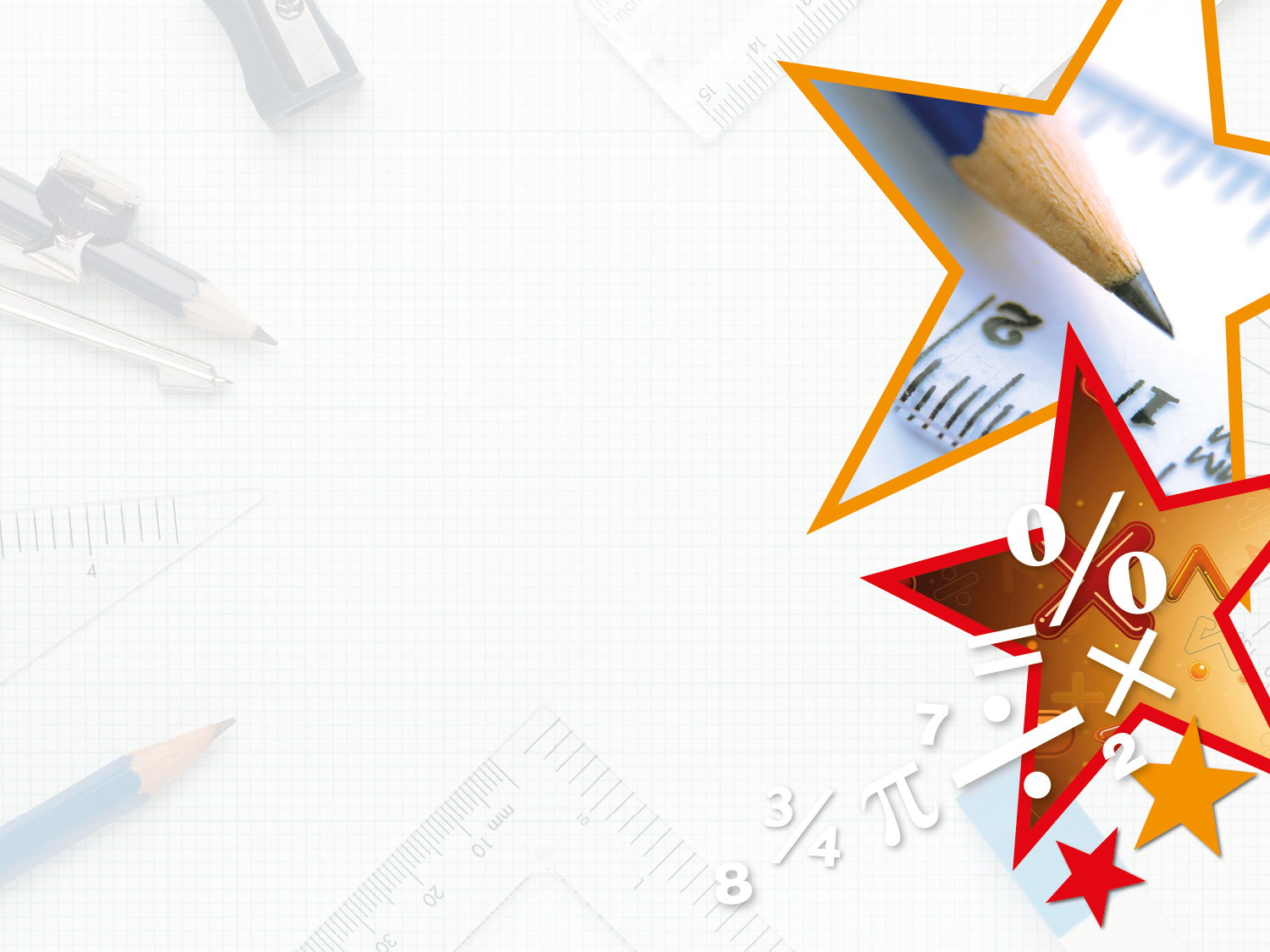 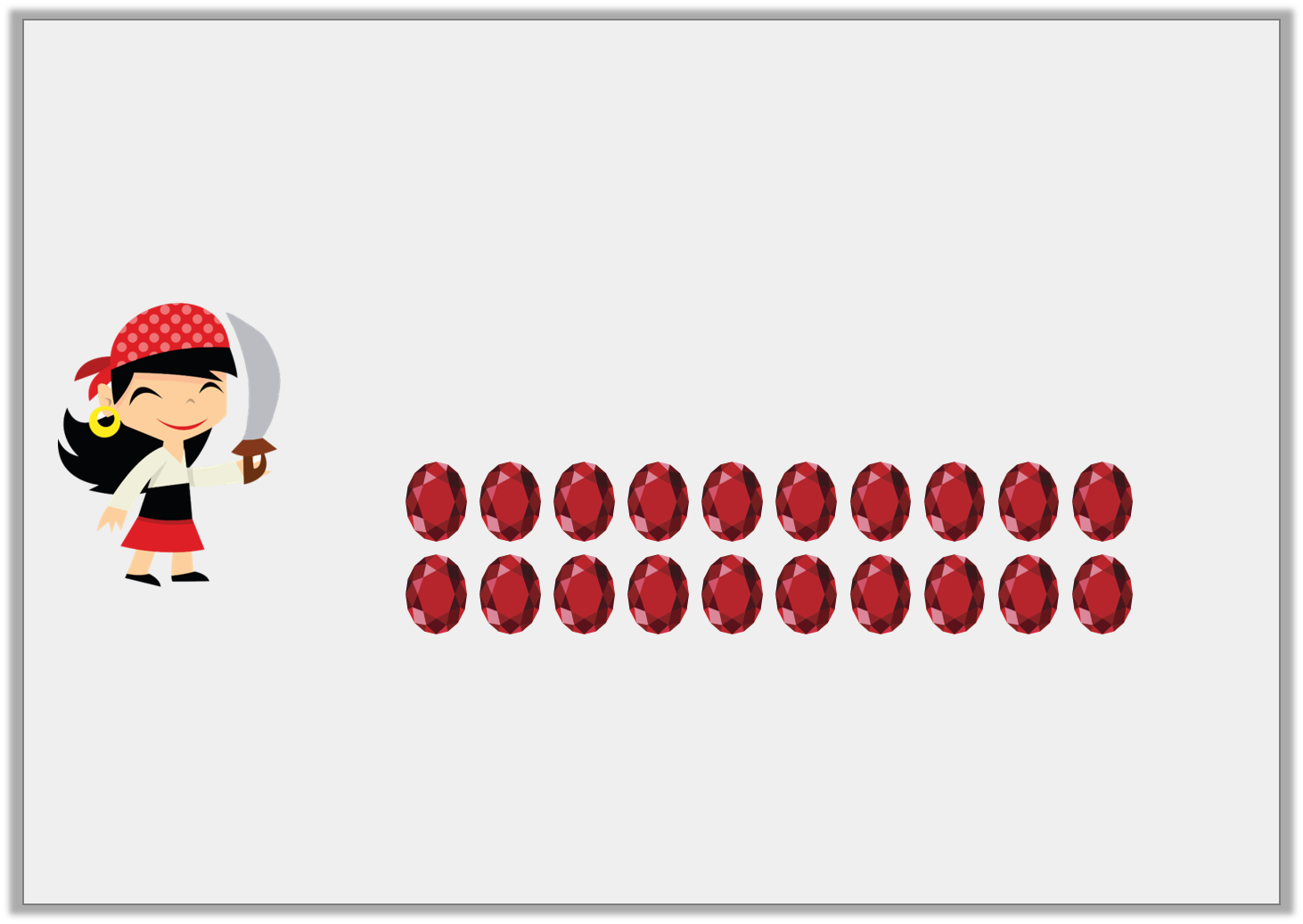 Reasoning 2

Pirate Polly wants to put one quarter of her gems in her treasure chest.
 





What mistake is Pirate Polly making?
Polly has confused quarters as…
I’m going to put 4 of these gems in my treasure chest.
Y1
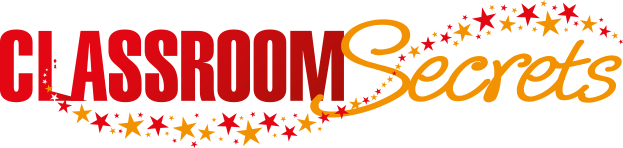 © Classroom Secrets Limited 2018
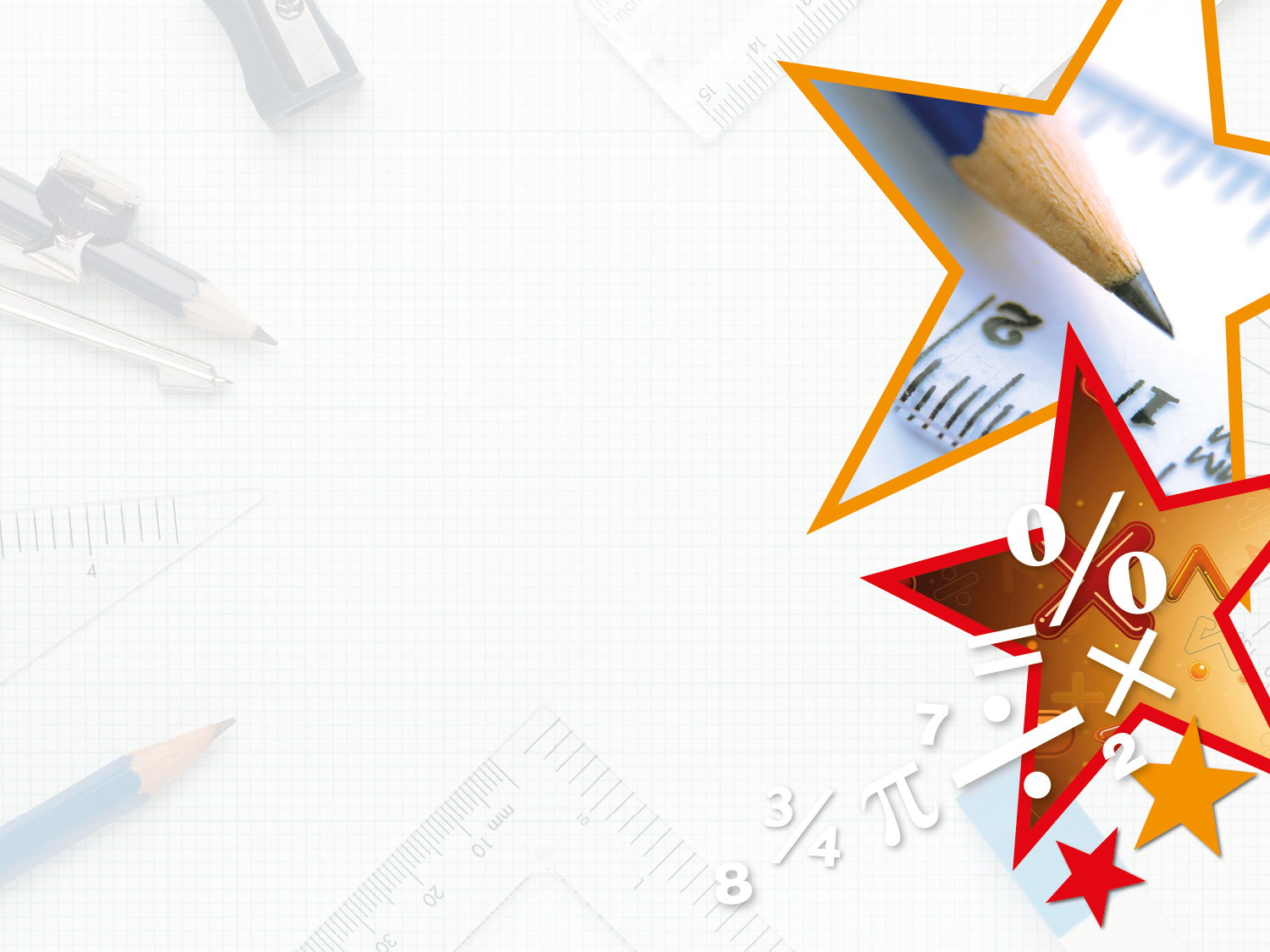 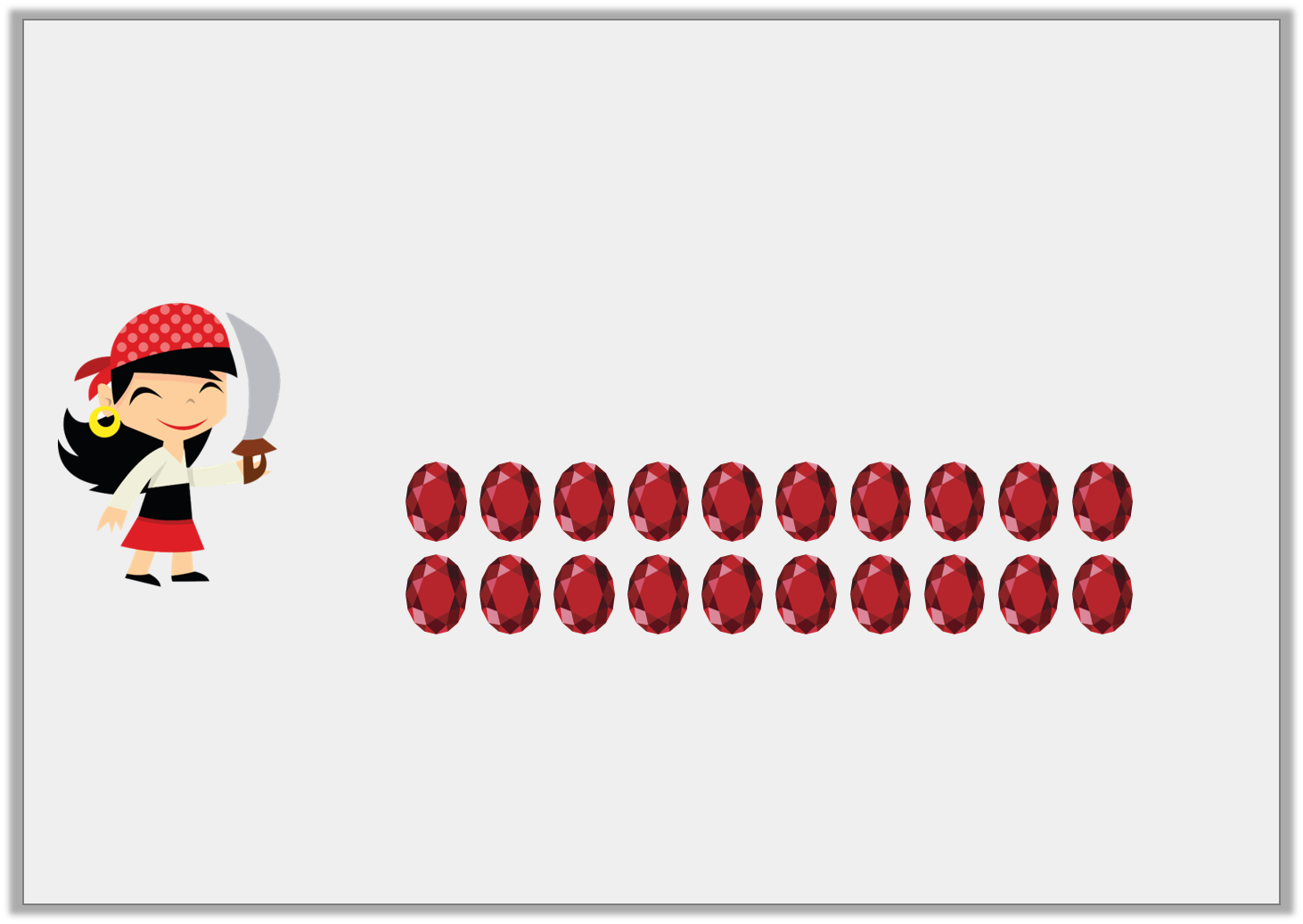 Reasoning 2

Pirate Polly wants to put one quarter of her gems in her treasure chest.
 





What mistake is Pirate Polly making?
Polly has confused quarters as always being 4 because there are 4 parts, but she has got 20 gems.
A quarter of 20 is 5.
I’m going to put 4 of these gems in my treasure chest.
Y1
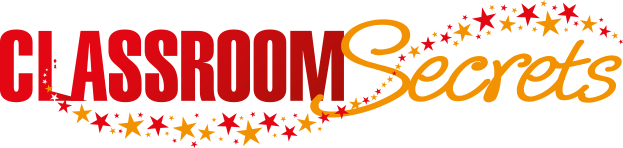 © Classroom Secrets Limited 2018
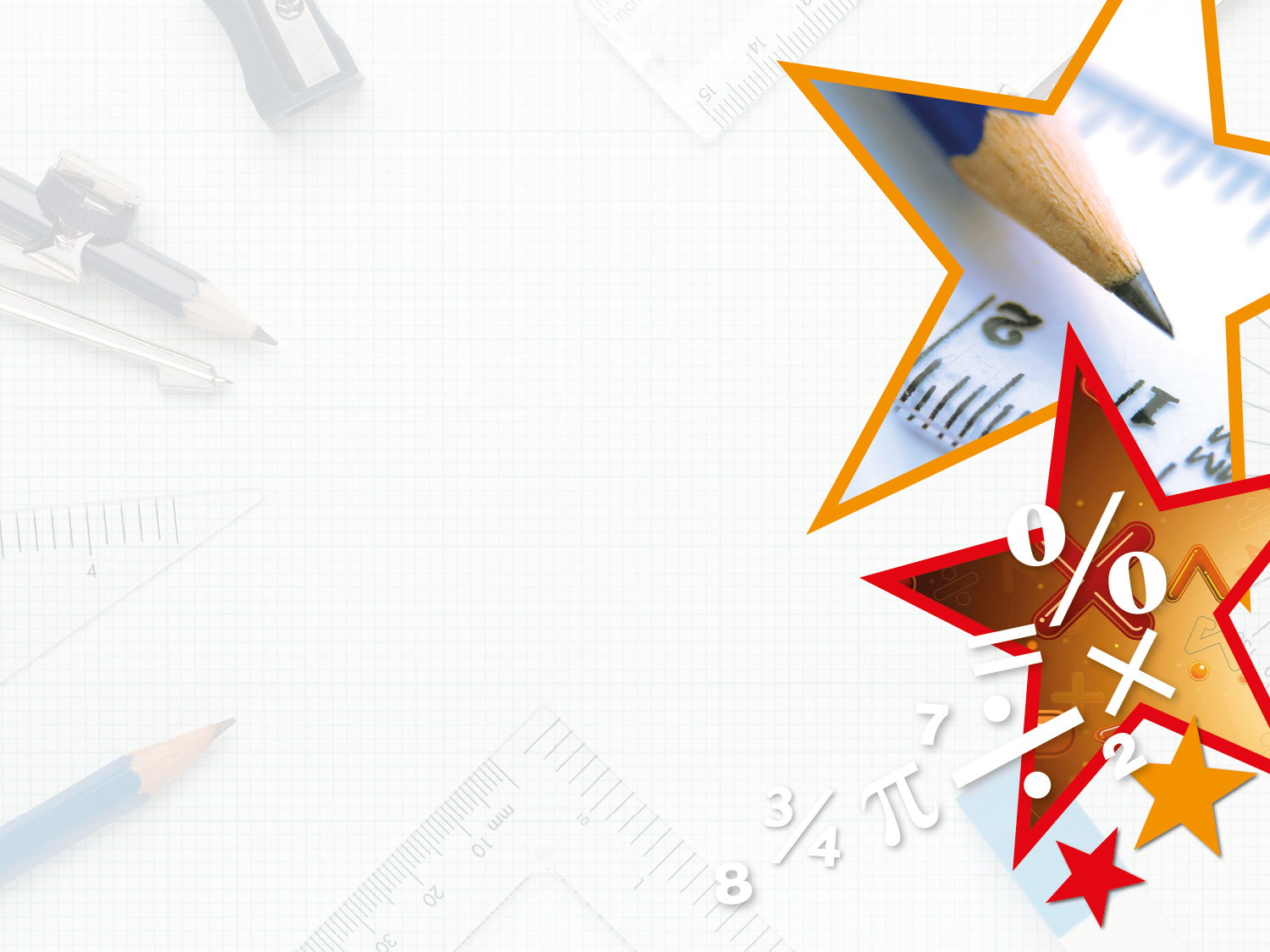 Problem Solving 1

How many different ways can you shade one quarter of the shapes?
Y1
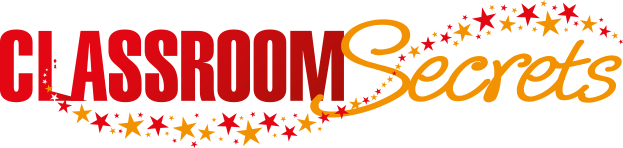 © Classroom Secrets Limited 2018
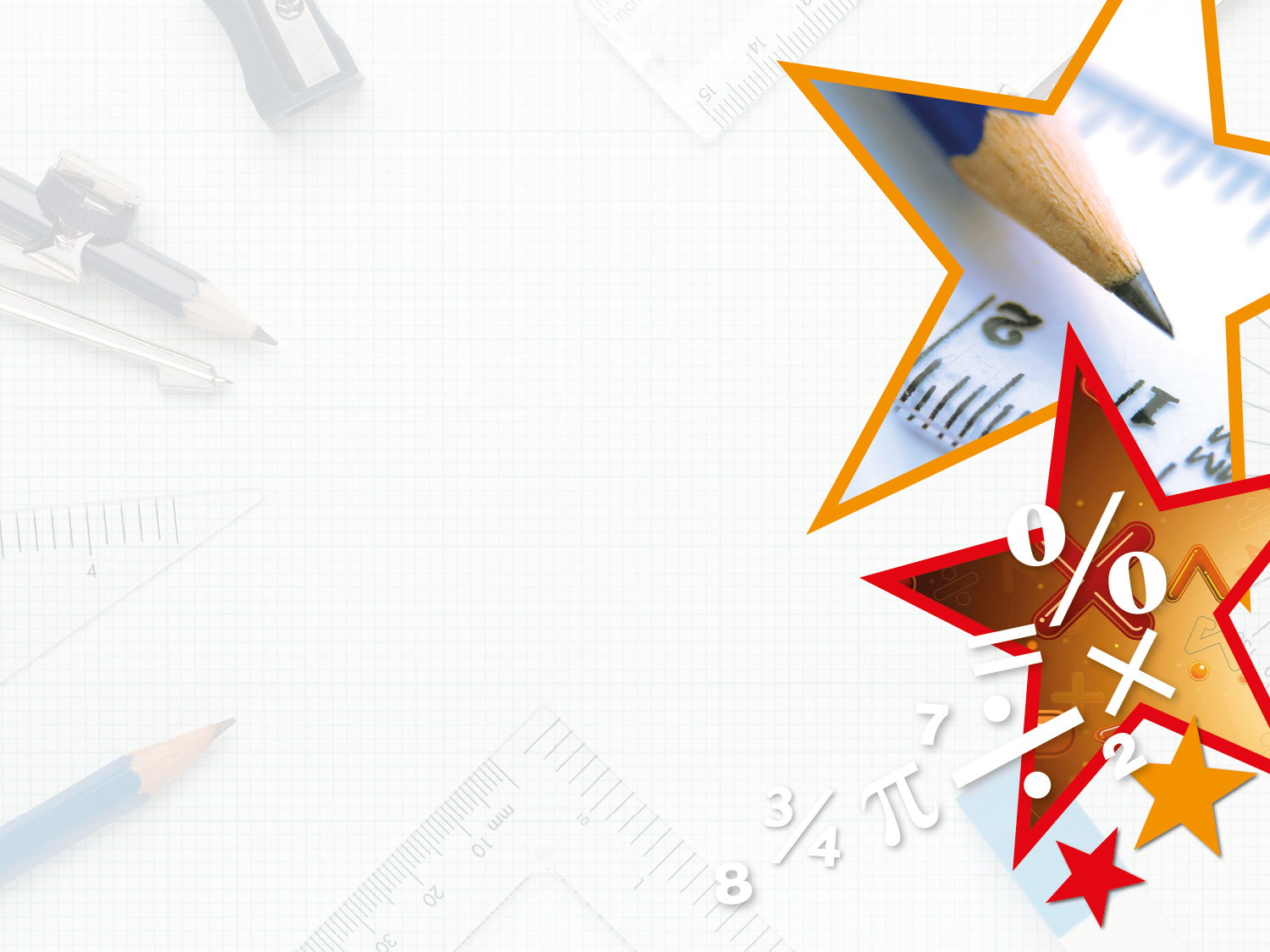 Problem Solving 1

How many different ways can you shade one quarter of the shapes?

5 parts need to be shaded, e.g.
Y1
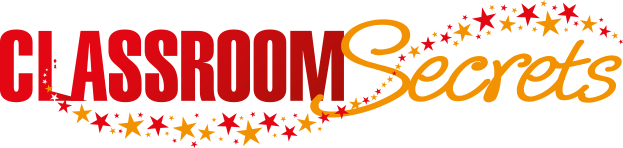 © Classroom Secrets Limited 2018
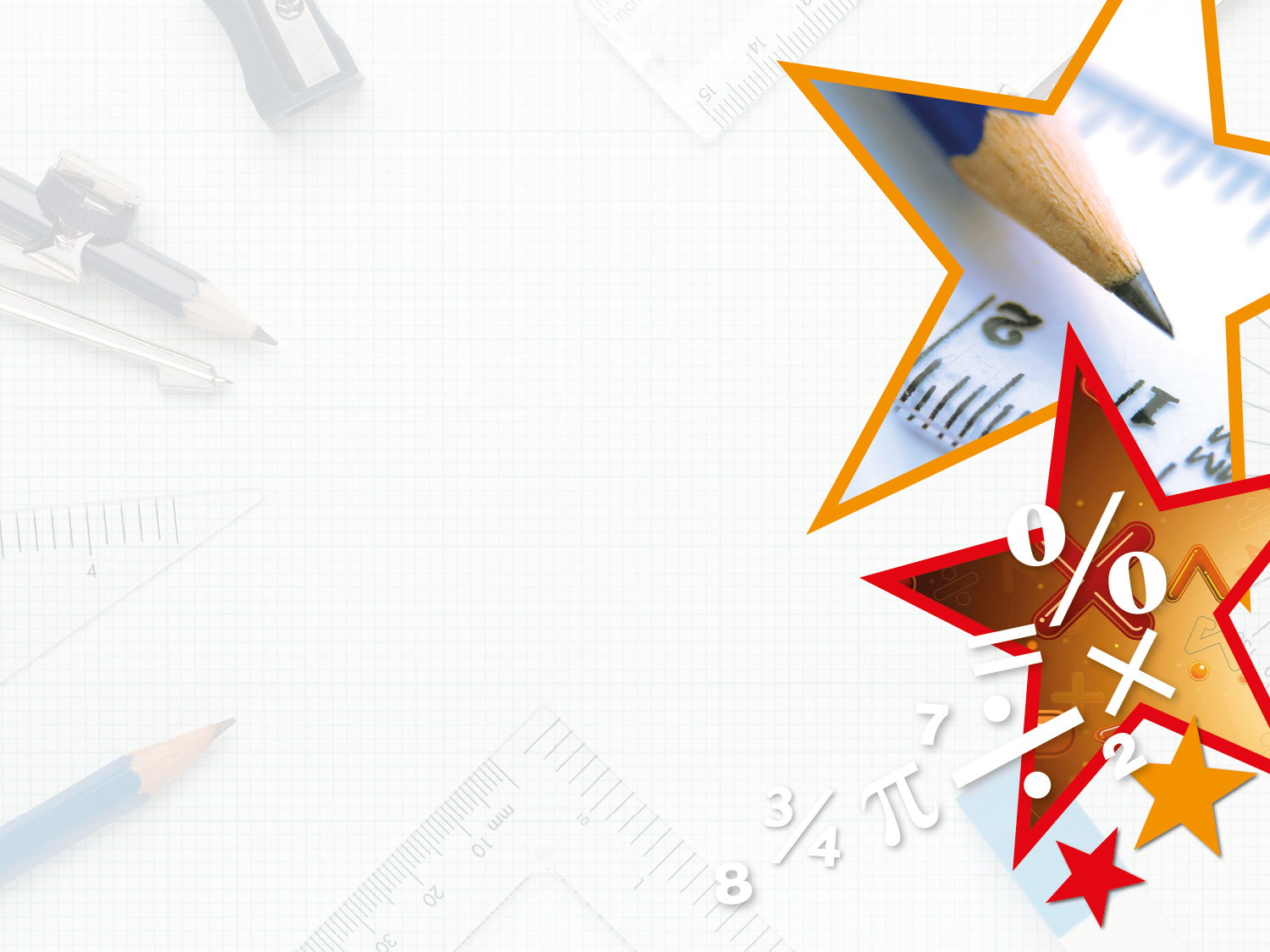 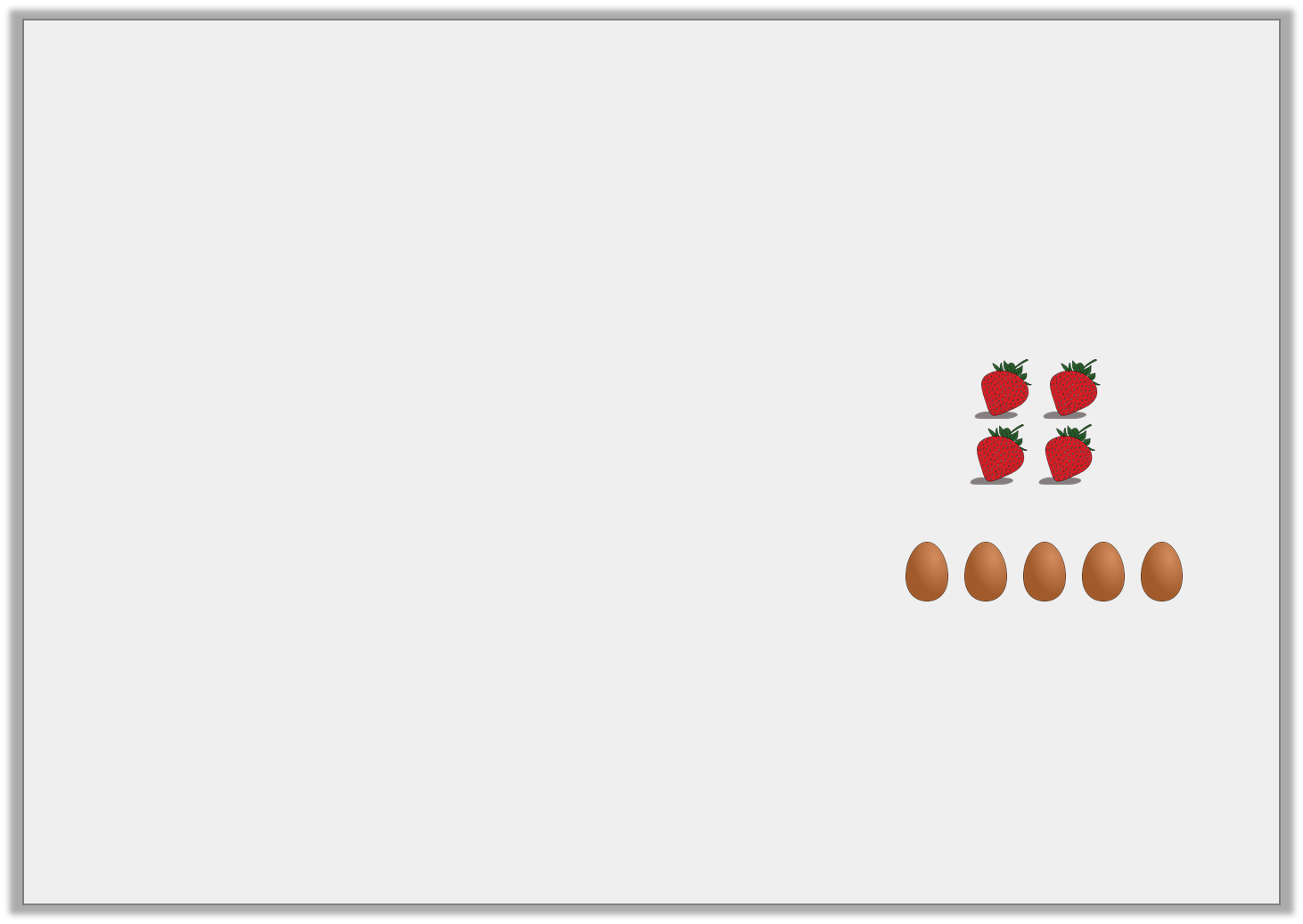 Problem Solving 1

Match the statement to the correct quarter. Which is the odd one out?
Y2
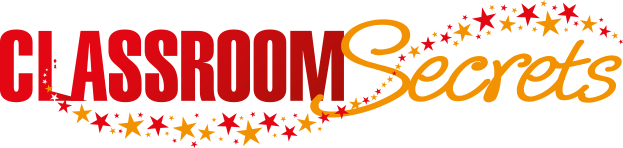 © Classroom Secrets Limited 2019
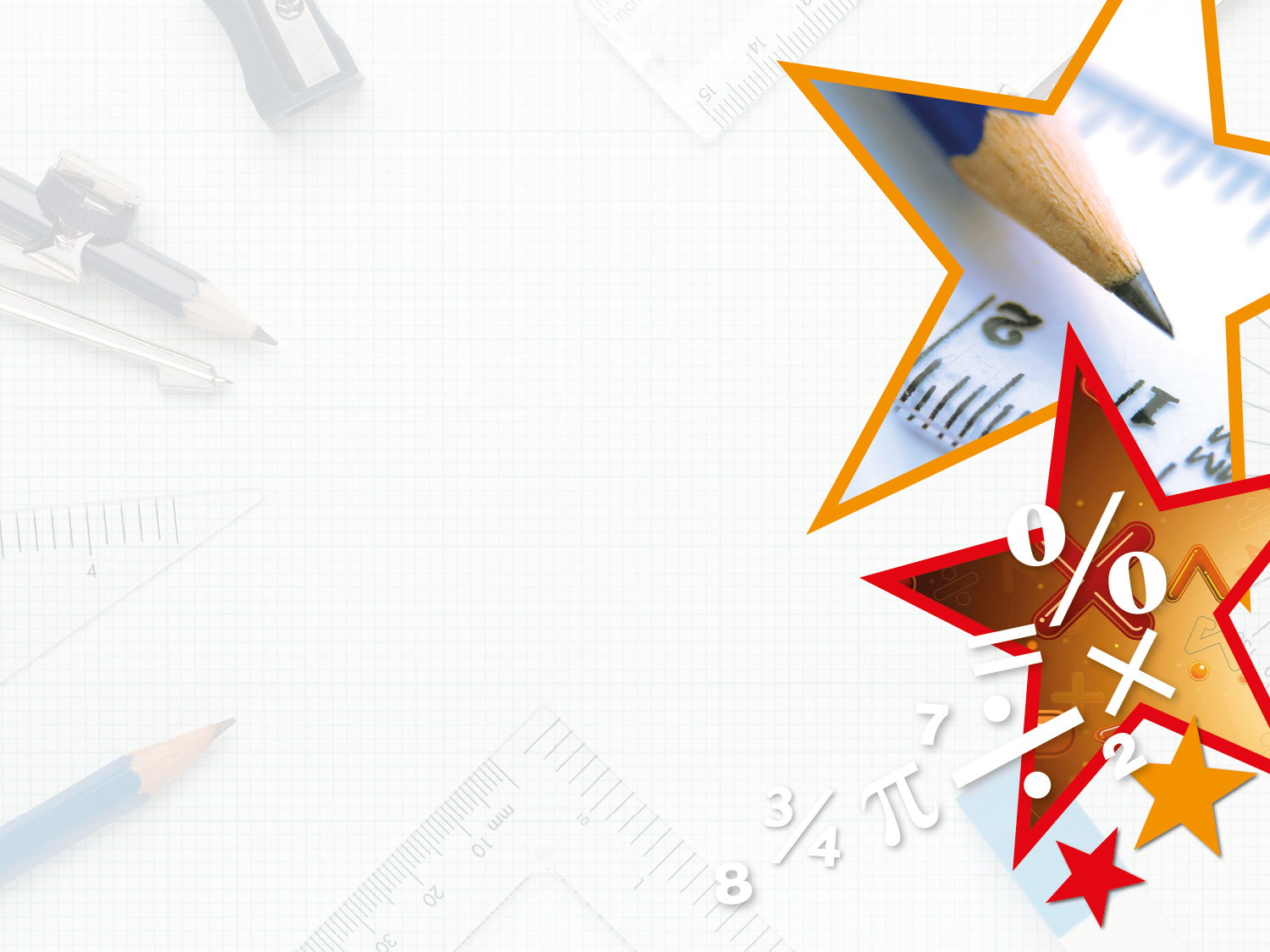 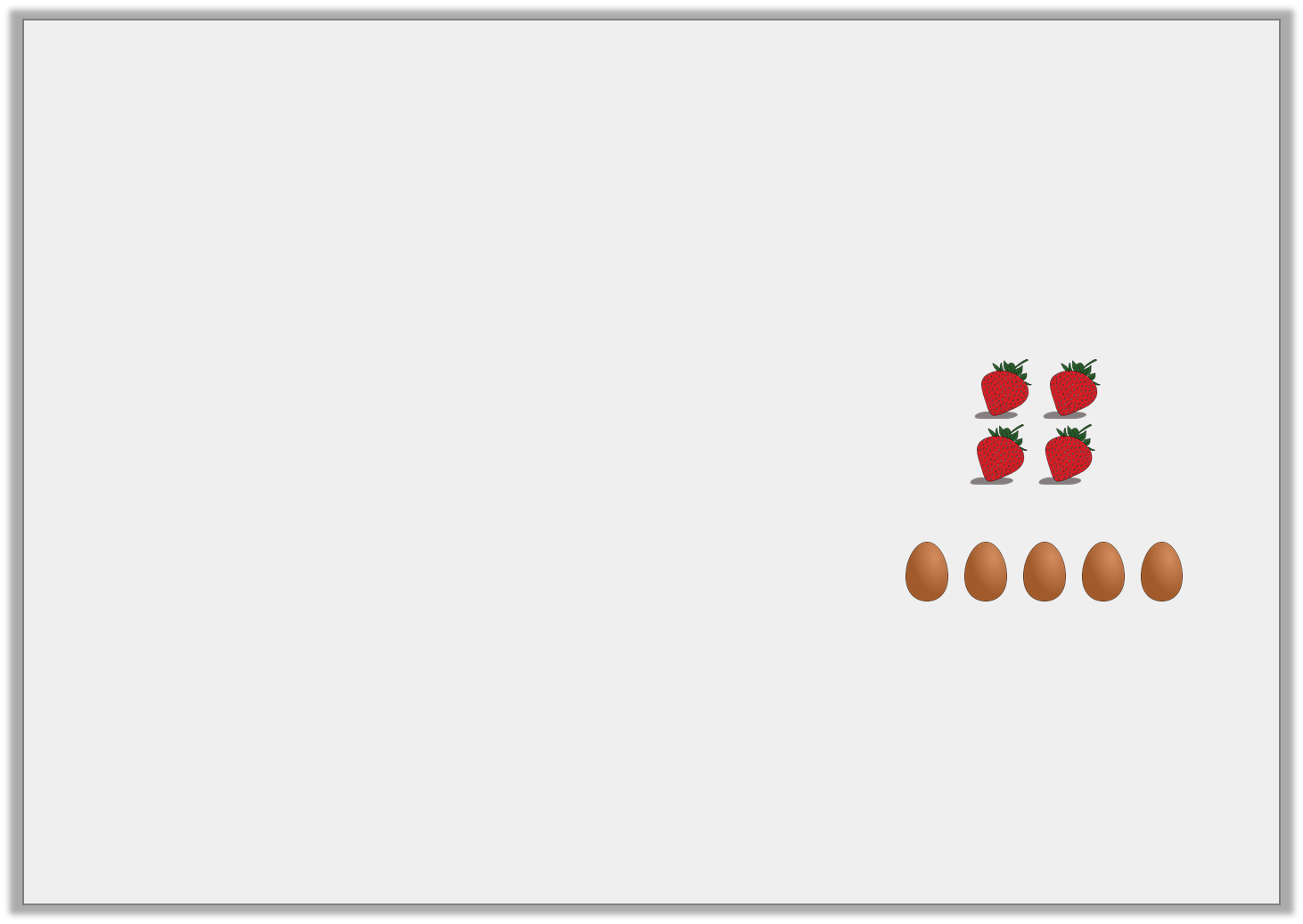 Problem Solving 1

Match the statement to the correct quarter. Which is the odd one out?













5 eggs is the odd one out.
Y2
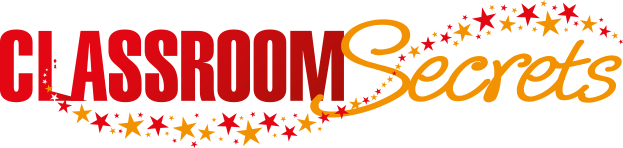 © Classroom Secrets Limited 2019
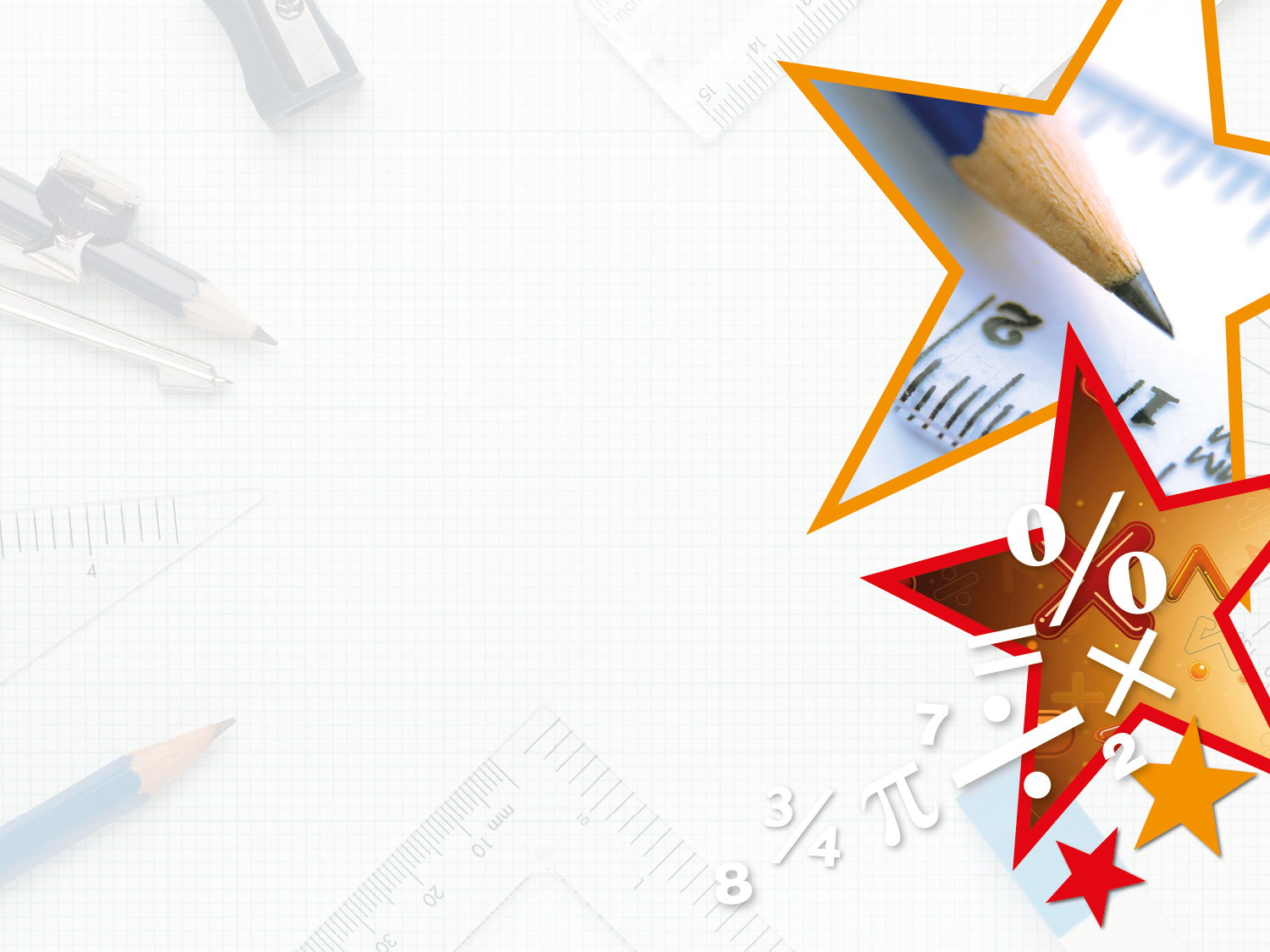 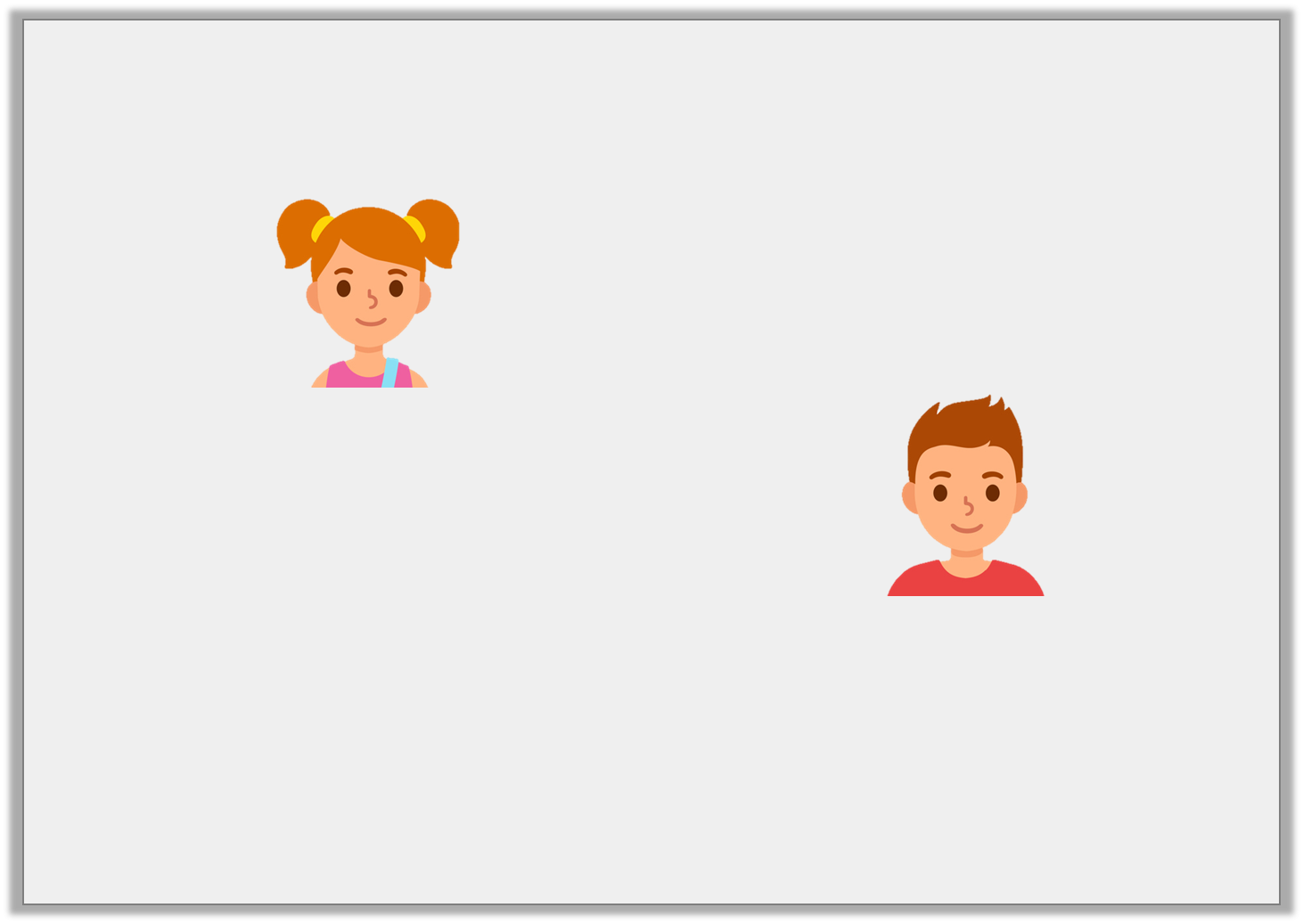 Reasoning 1

Sara and Tom are talking about quarters.  











Who is correct? Convince me.
of 16cm = 4cm.
of 16cm = 3cm.
Y2
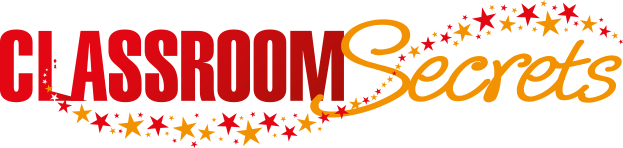 © Classroom Secrets Limited 2019
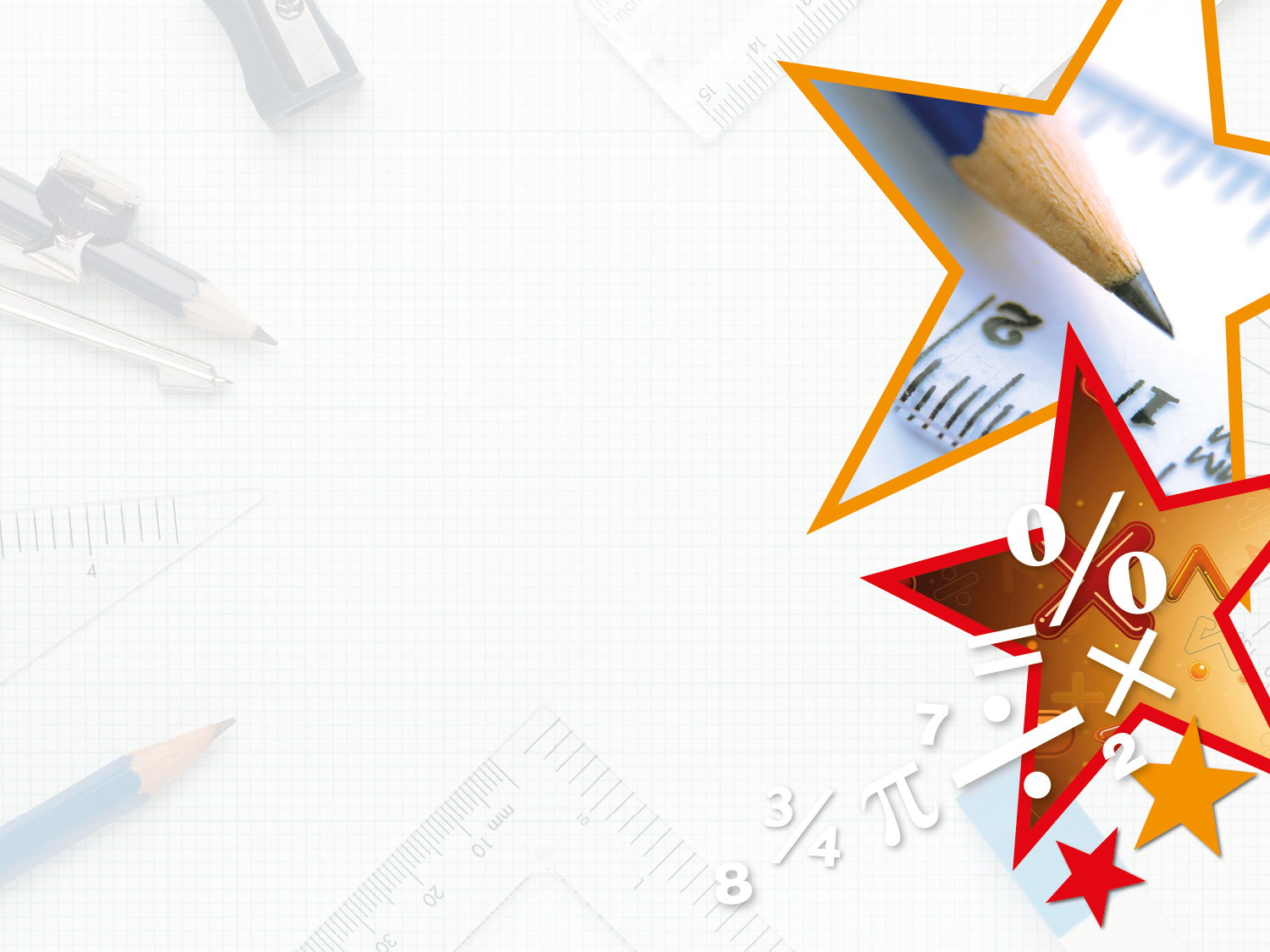 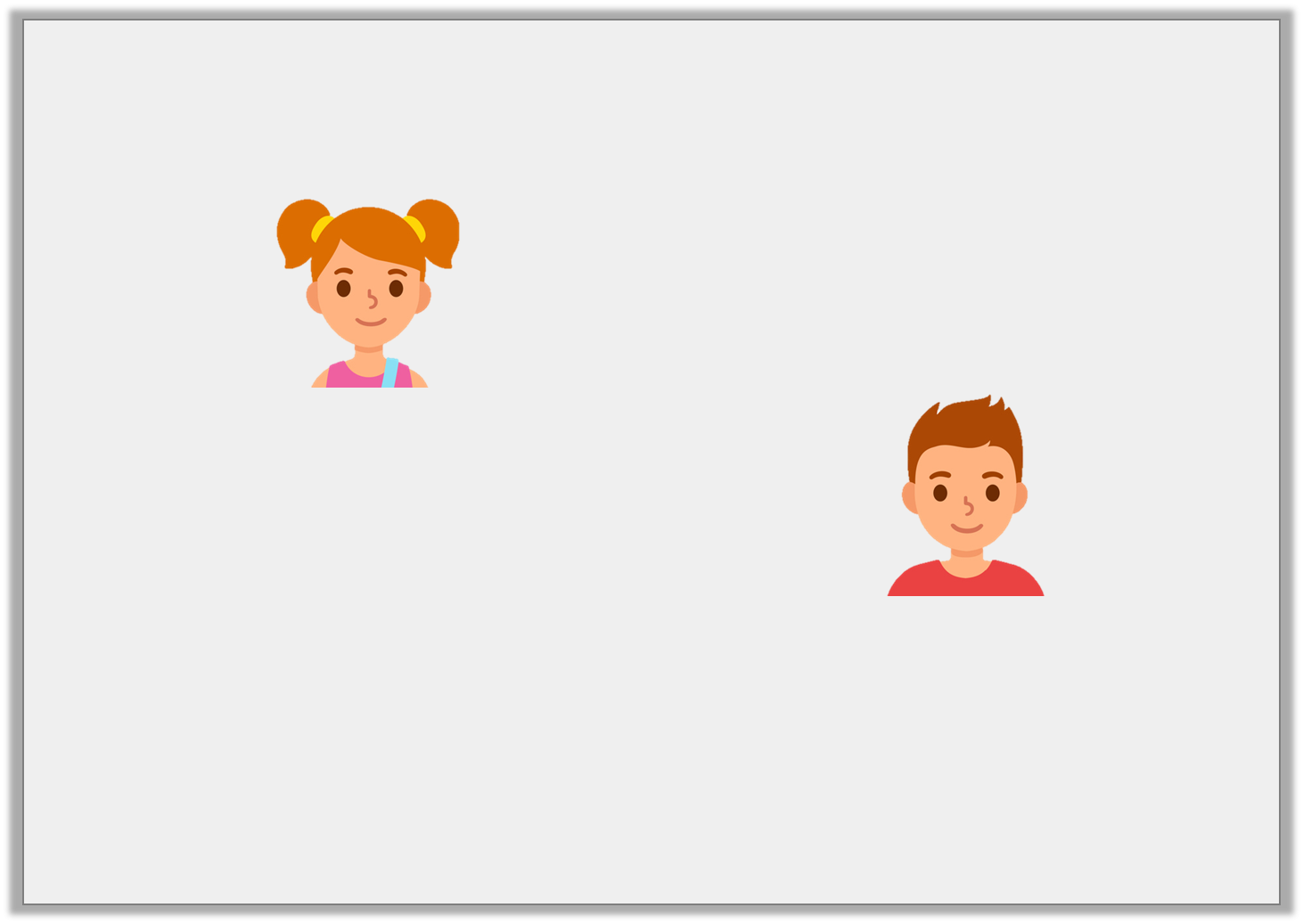 Reasoning 1

Sara and Tom are talking about quarters.  











Who is correct? Convince me.  

Sara is correct because…
of 16cm = 4cm.
of 16cm = 3cm.
Y2
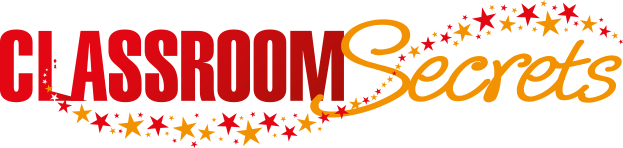 © Classroom Secrets Limited 2019
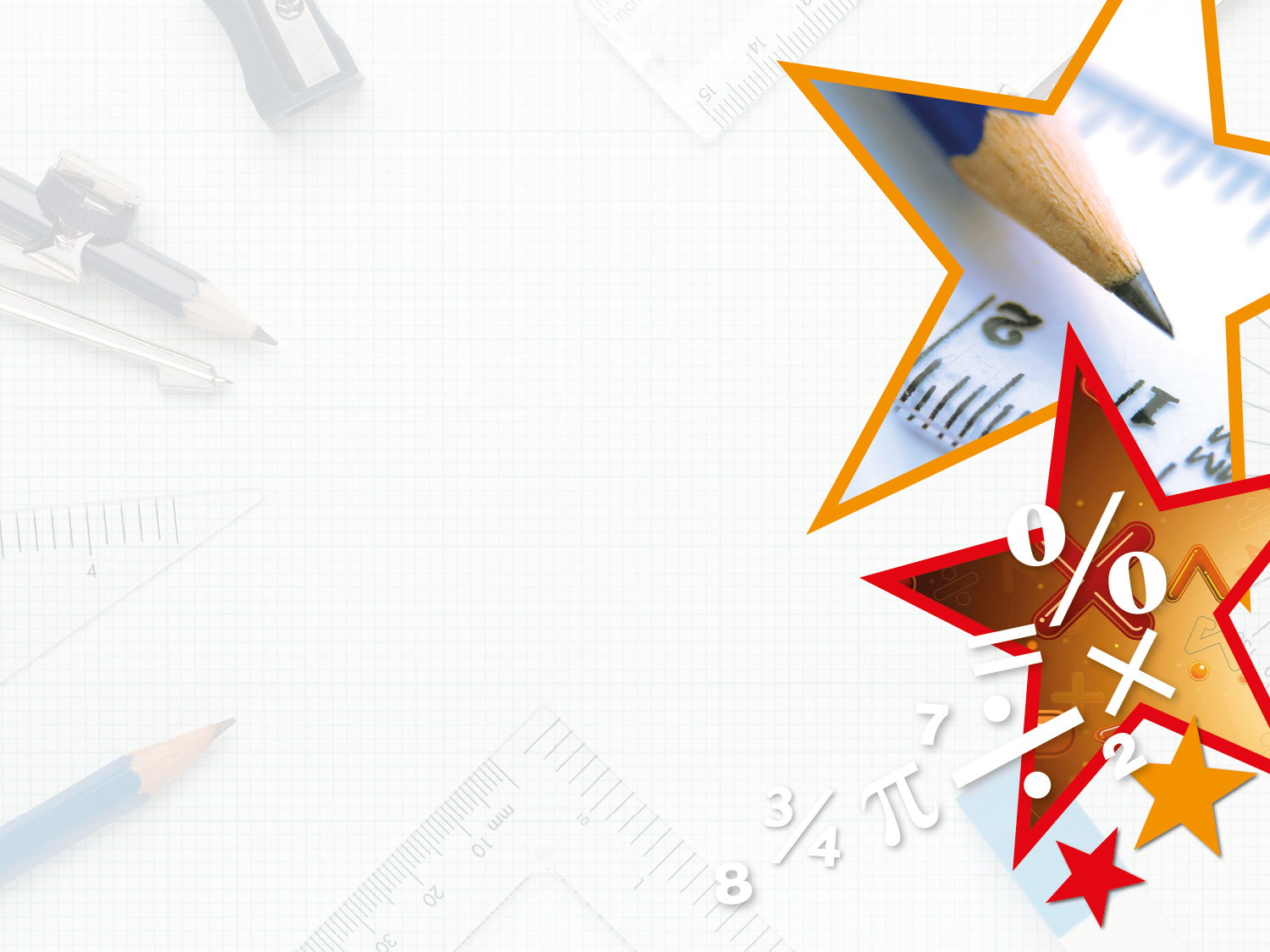 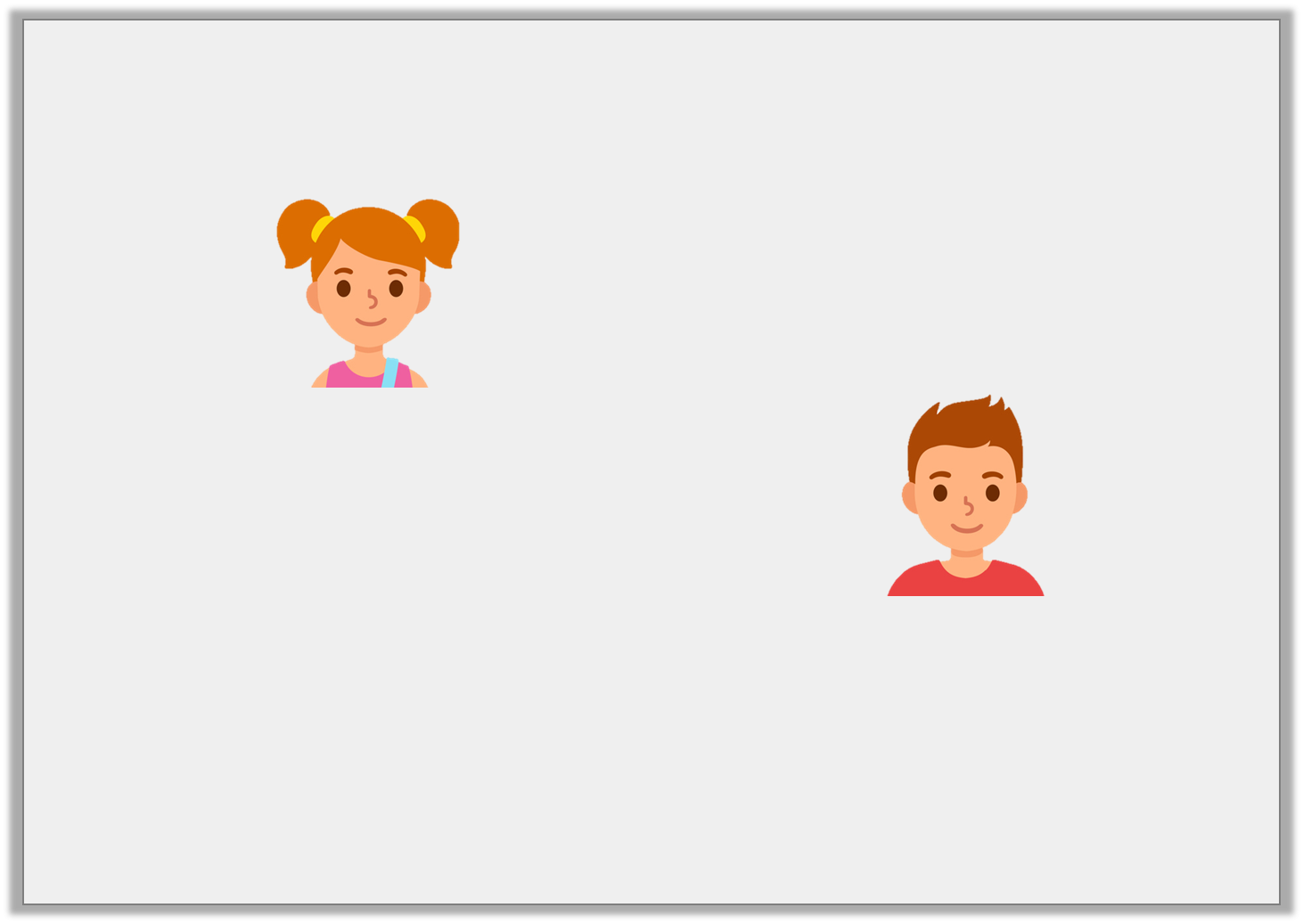 Reasoning 1

Sara and Tom are talking about quarters.  











Who is correct? Convince me.  

Sara is correct because 16cm split into 4 equal parts is 4cm.
of 16cm = 4cm.
of 16cm = 3cm.
Y2
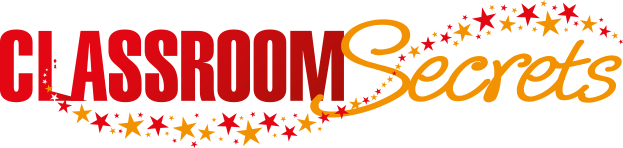 © Classroom Secrets Limited 2019
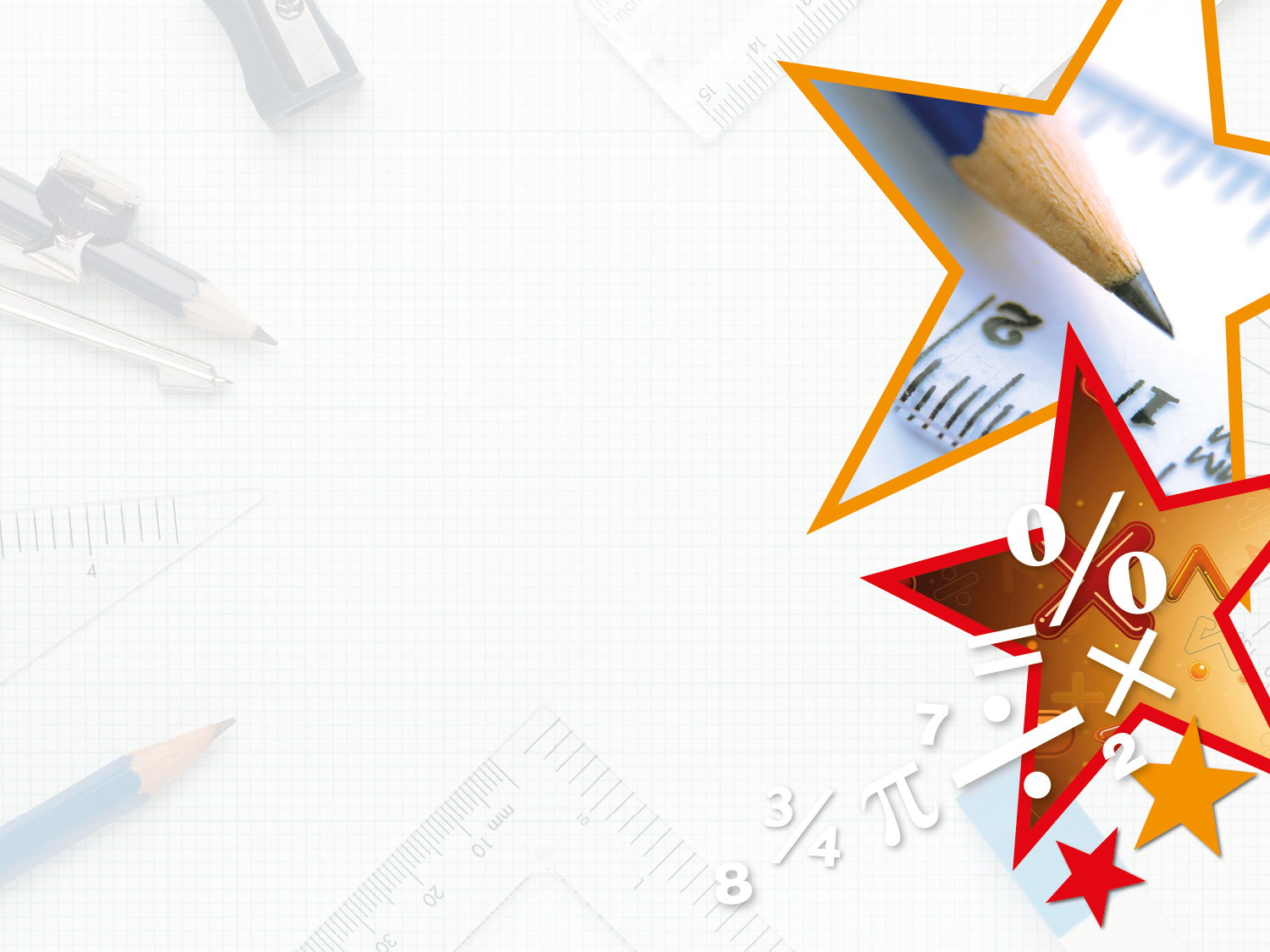 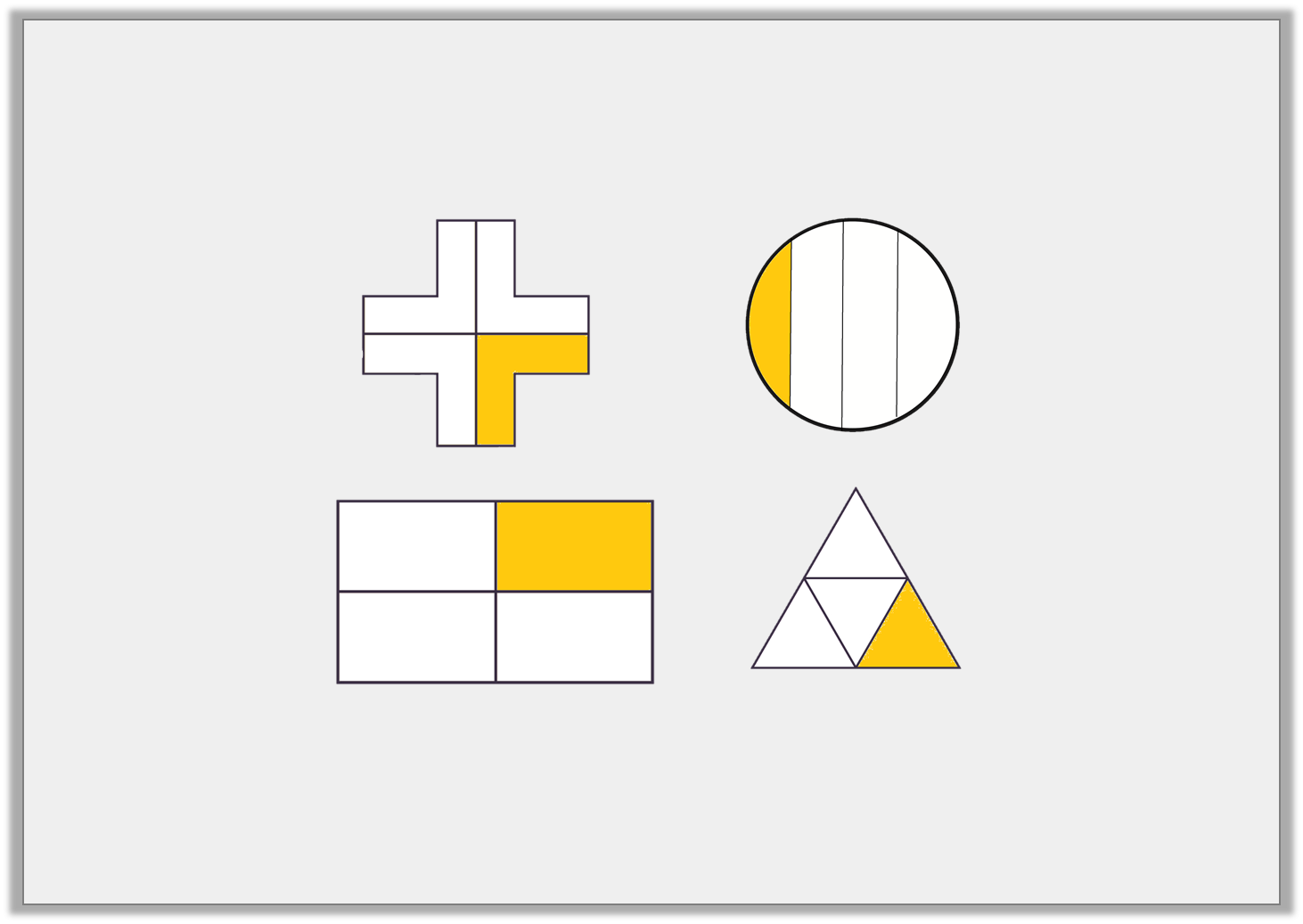 Reasoning 2

Charlie has been asked to divide and shade one quarter of each shape. 
 











Is he correct? Explain why or why not.
Y2
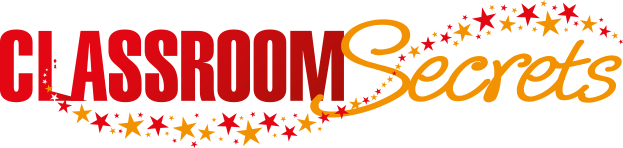 © Classroom Secrets Limited 2019
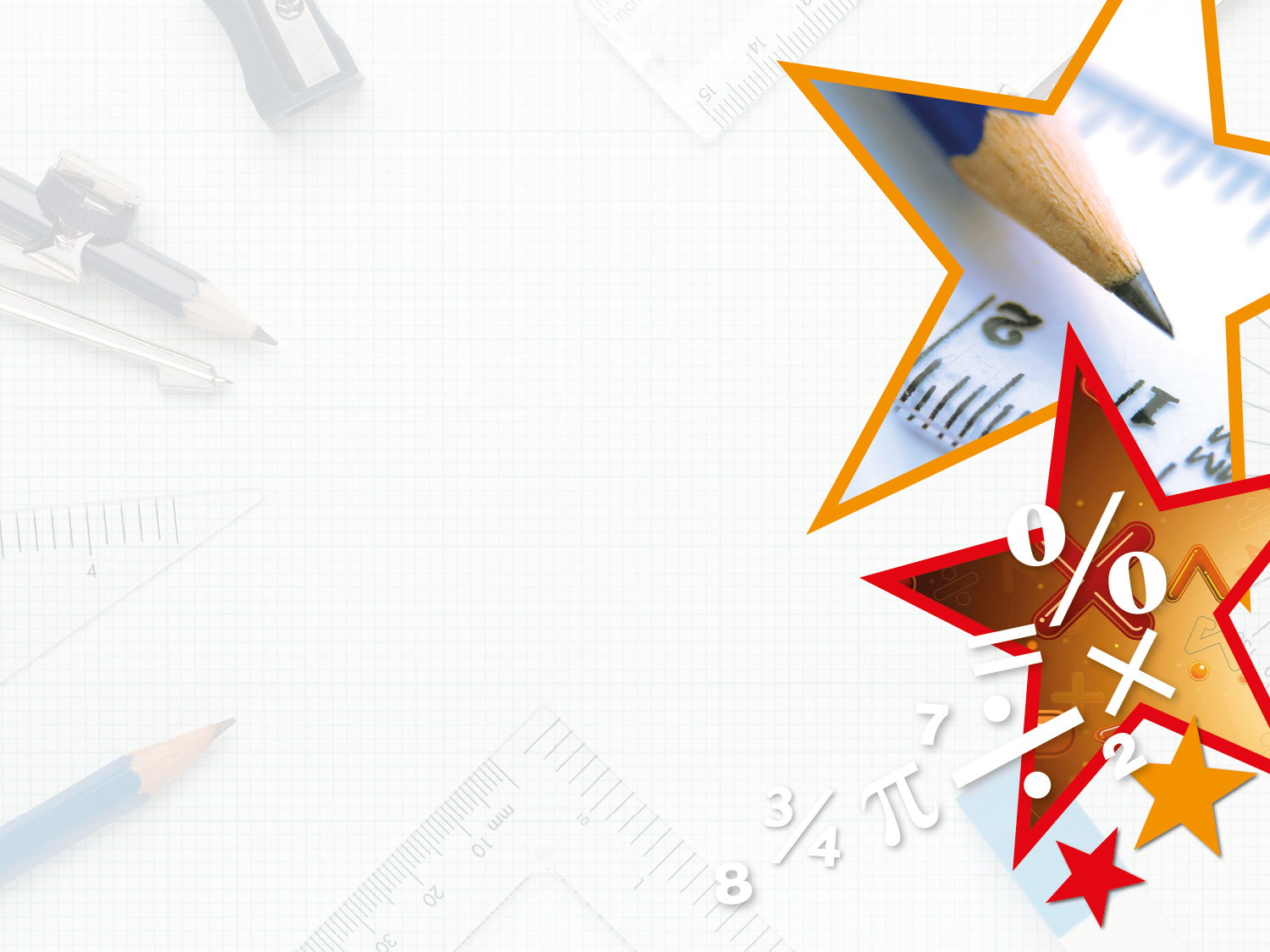 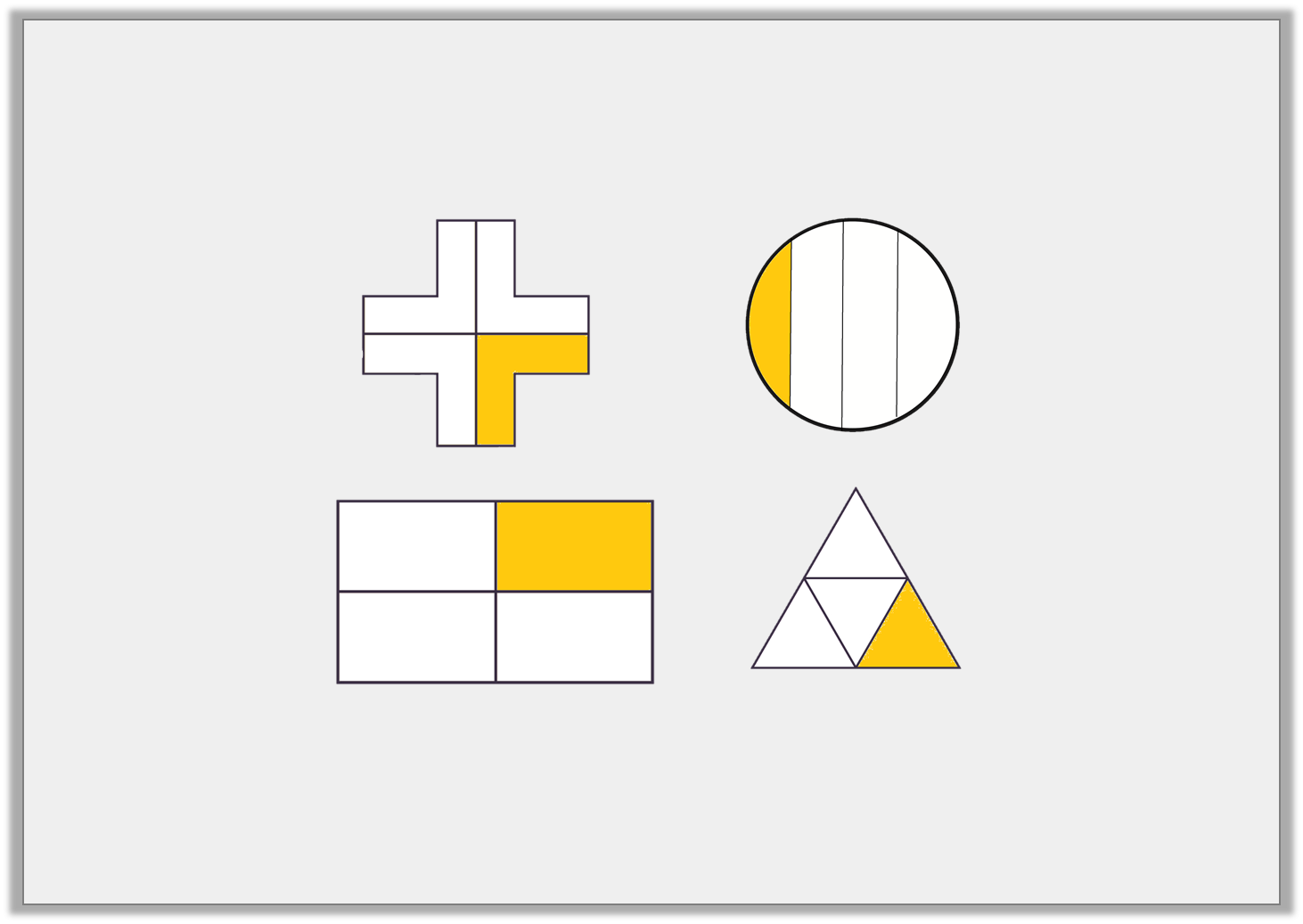 Reasoning 2

Charlie has been asked to divide and shade one quarter of each shape. 
 











Is he correct? Explain why or why not.  

The circle is incorrect because…
Y2
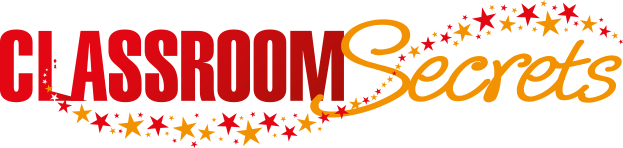 © Classroom Secrets Limited 2019
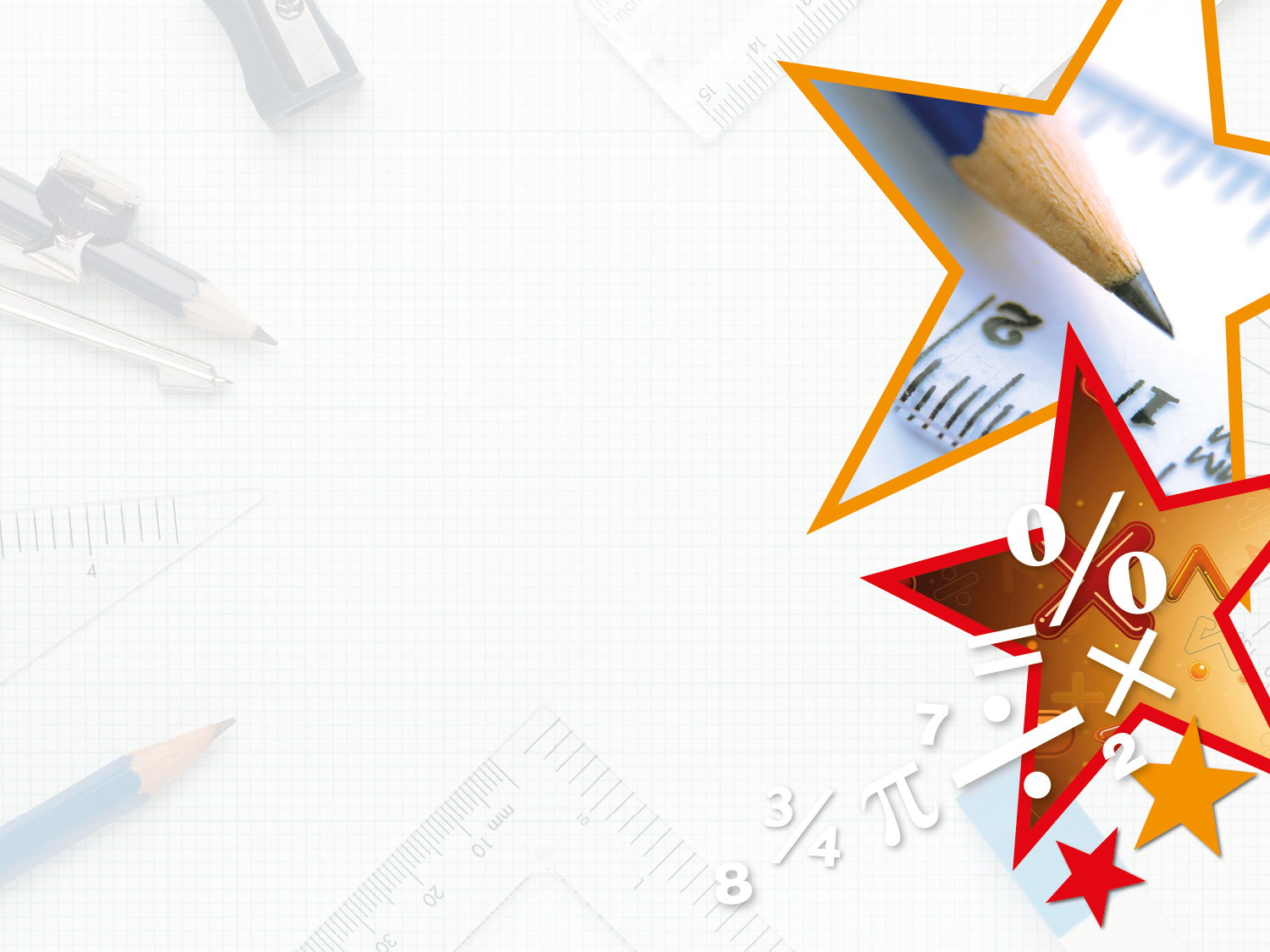 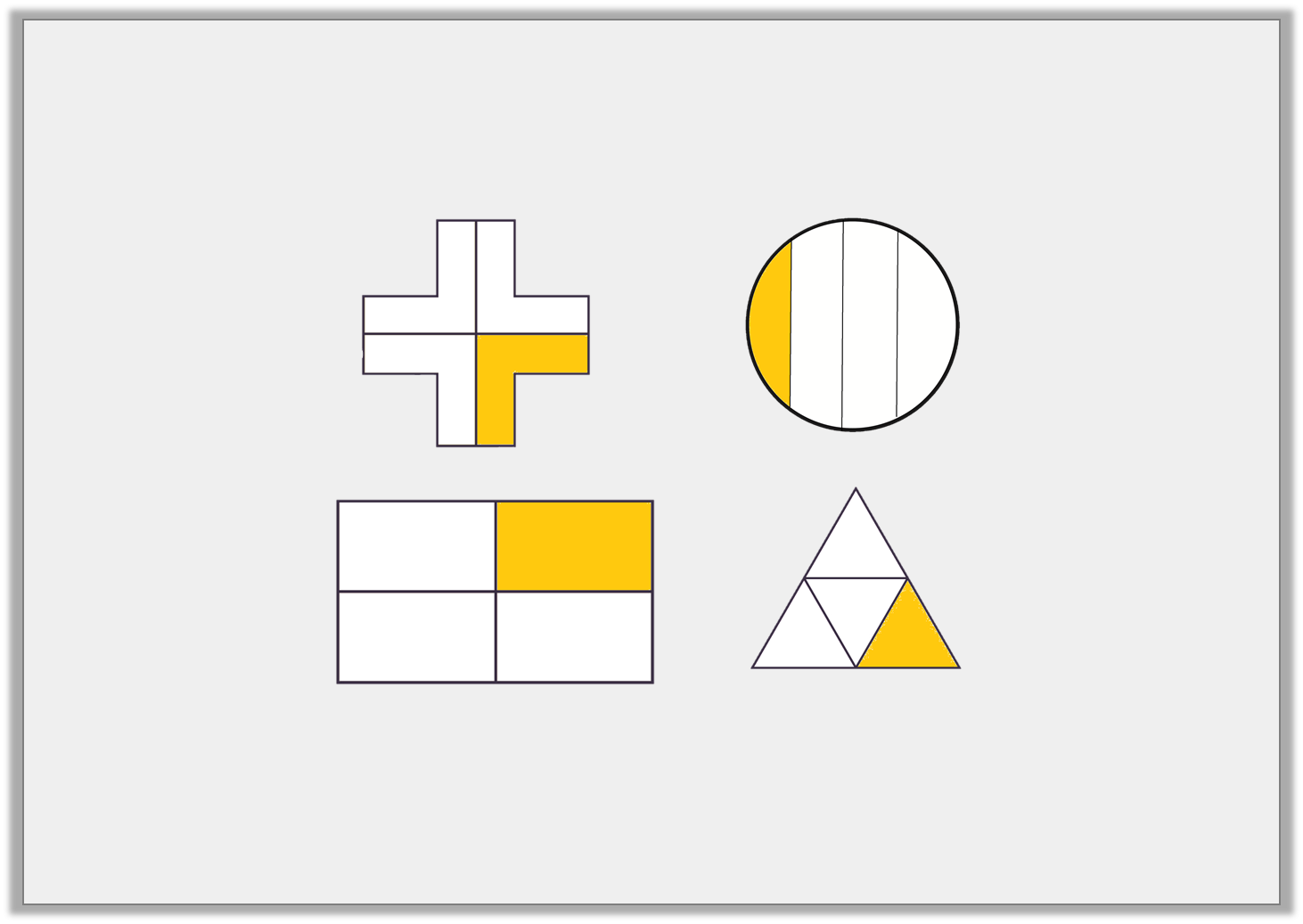 Reasoning 2

Charlie has been asked to divide and shade one quarter of each shape. 
 











Is he correct? Explain why or why not.  

The circle is incorrect because the 4 parts are not equal.
Y2
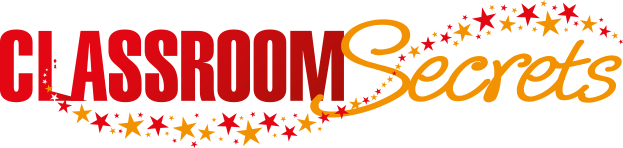 © Classroom Secrets Limited 2019